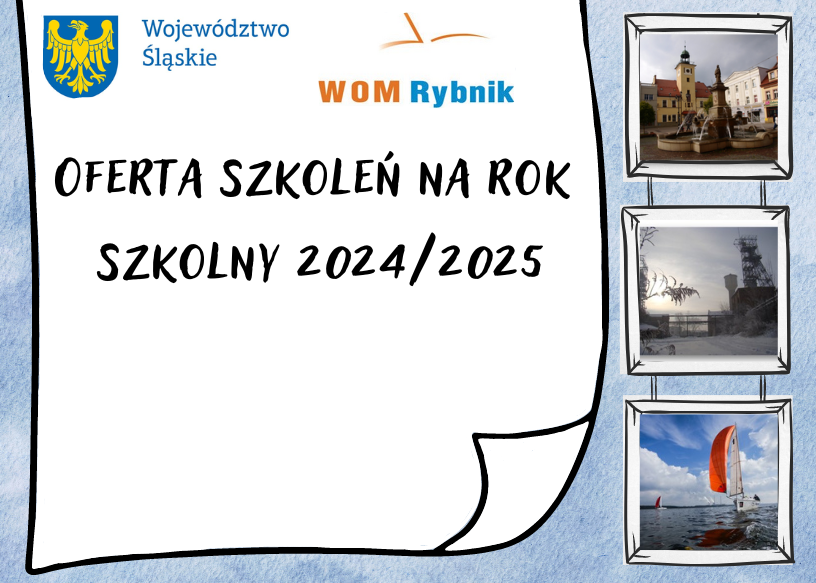 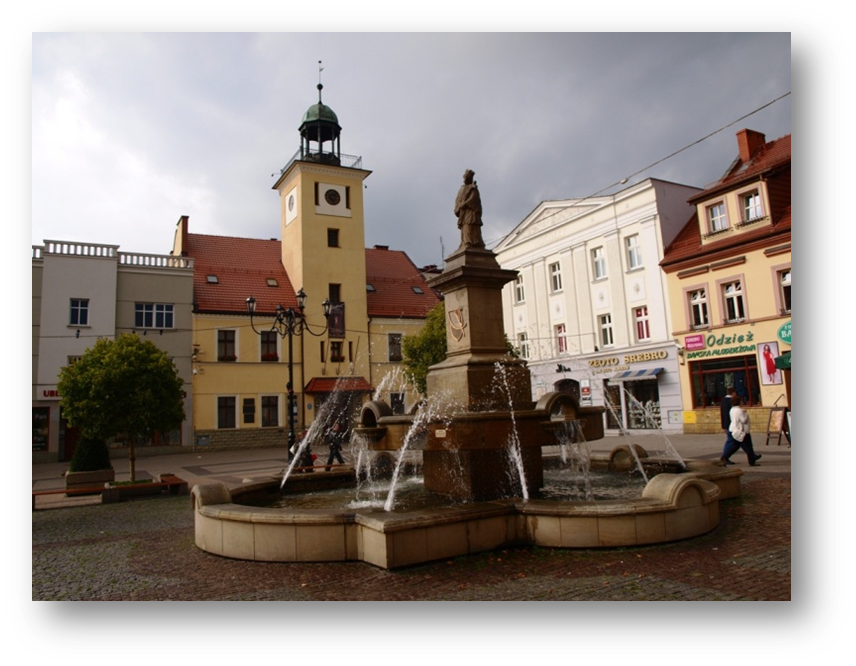 Regionalny Ośrodek Doskonalenia Nauczycieli i Informacji Pedagogicznej „WOM” w Rybniku
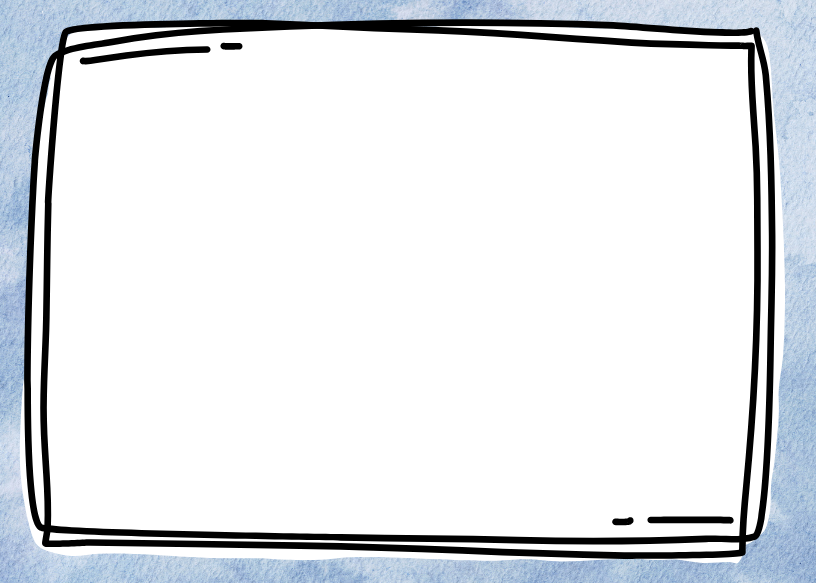 www.wom.edu.pl
sekretariat: info@wom.edu.pl
dział szkoleń: edu@wom.edu.pl
Tel: 32 424 74 72
NIP: 642 295 65 05
REGON: 240 443 332
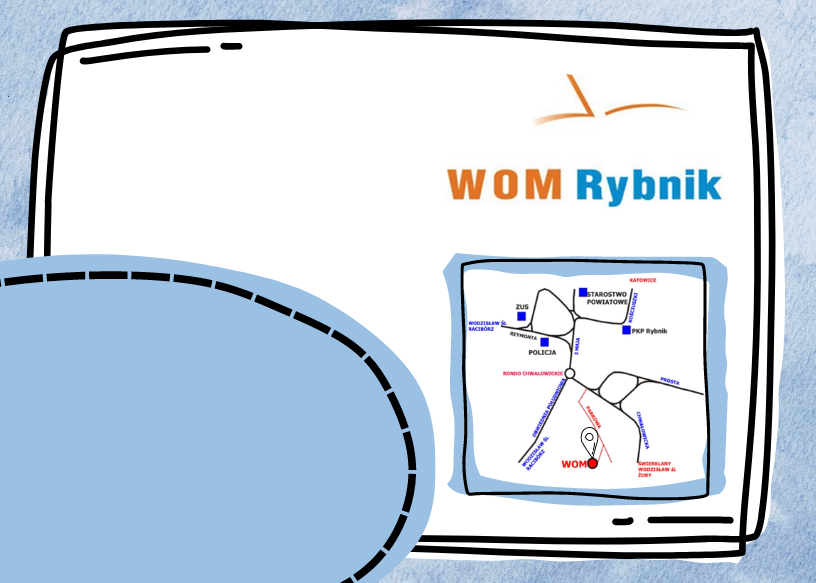 ISBN: 978-83-955691-4-2
JEDNOSTKA OŚWIATOWA SAMORZĄDU WOJEWÓDZTWA ŚLĄSKIEGO AKREDYTOWANA 
PRZEZ ŚLĄSKIEGO KURATORA OŚWIATY
Zdjęcia na okładce: S. Bloch, A. Kucharczak, D. Gajda
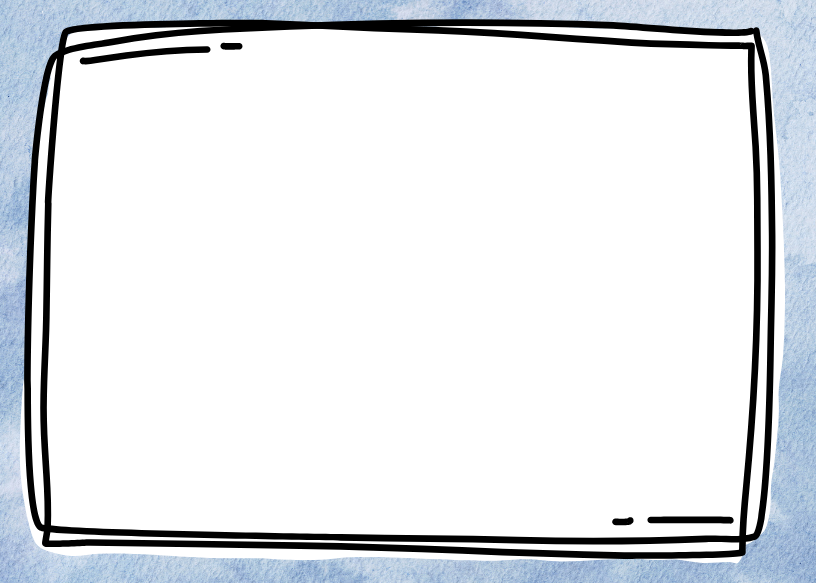 MISJA
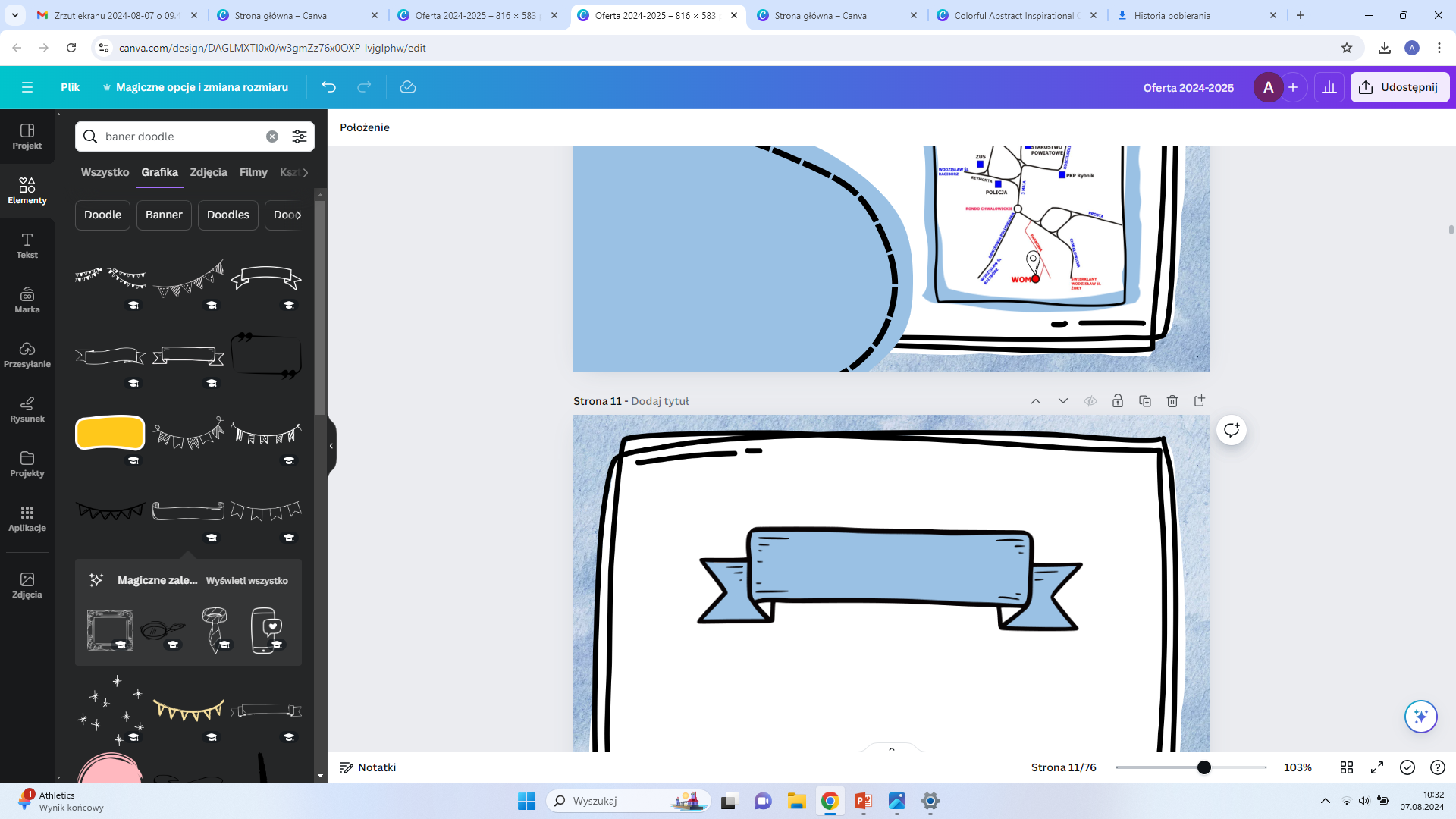 Pomagamy nauczycielom, dyrektorom szkół i placówek oraz radom  pedagogicznym w efektywnym organizowaniu procesu dydaktyczno-
wychowawczego, oferując szkolenia oparte na wieloletnim doświadczeniu,  aktualnych trendach i odważnie wychodzące w edukacyjną przyszłość.

Promujemy kreatywność i innowacyjność w metodach nauczania,  merytoryczne budowanie warsztatu pracy nauczyciela i empatyczne podejście  do ucznia, pozostając w zgodzie z podstawowymi kierunkami realizacji polityki
oświatowej państwa, standardami Rady Europy, pogłębiając osobiste pasje  i wspierając nauczycielskie aspiracje.
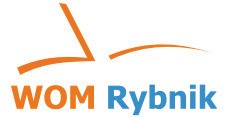 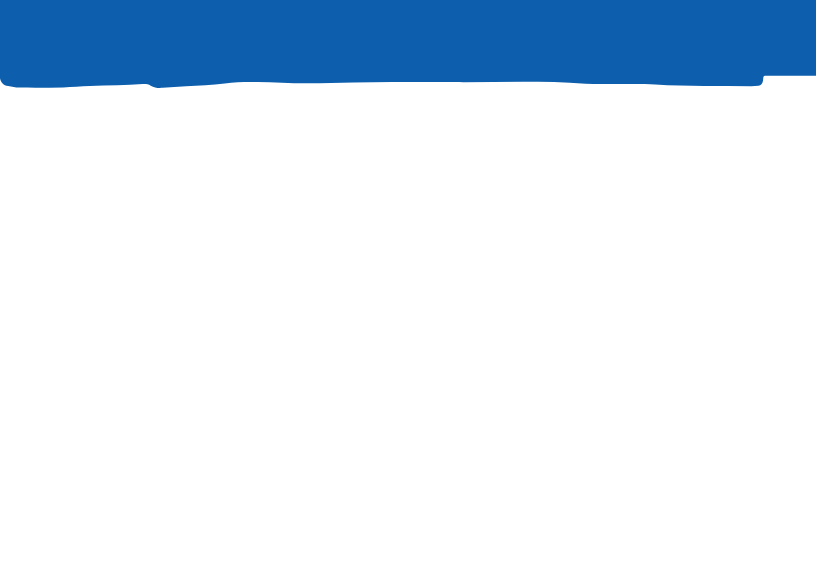 KIERUNKI POLITYKI OŚWIATOWEJ PAŃSTWA  NA ROK SZKOLNY 2024/2025
Edukacja prozdrowotna w szkole - kształtowanie zachowań służących zdrowiu, rozwijanie sprawności fizycznej i nawyku aktywności ruchowej, nauka udzielania pierwszej pomocy.

Szkoła miejscem edukacji obywatelskiej, kształtowania postaw społecznych i patriotycznych, odpowiedzialności za region i ojczyznę. Edukacja dla bezpieczeństwa i proobronna.

Wspieranie dobrostanu dzieci i młodzieży, ich zdrowia psychicznego. Rozwijanie u uczniów i wychowanków empatii i wrażliwości na potrzeby innych. Podnoszenie jakości edukacji włączającej i umiejętności pracy z zespołem zróżnicowanym.

Wspieranie rozwoju umiejętności cyfrowych uczniów i nauczycieli, ze szczególnym uwzględnieniem bezpiecznego poruszania się w sieci oraz krytycznej analizy informacji dostępnych w Internecie. Poprawne metodycznie wykorzystywanie przez nauczycieli narzędzi i materiałów dostępnych w sieci, w szczególności opartych na sztucznej inteligencji, korzystanie z zasobów Zintegrowanej Platformy Edukacyjnej.
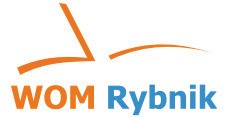 4
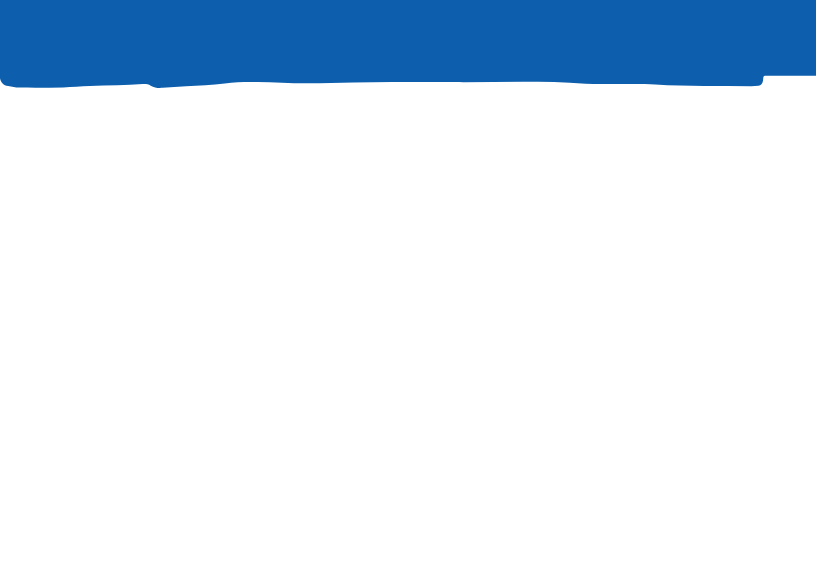 KIERUNKI POLITYKI OŚWIATOWEJ PAŃSTWA  NA ROK SZKOLNY 2024/2025
Kształtowanie myślenia analitycznego poprzez interdyscyplinarne podejście do nauczania   przedmiotów przyrodniczych i ścisłych oraz poprzez pogłębianie umiejętności    matematycznych w kształceniu ogólnym.

Wspieranie rozwoju umiejętności zawodowych oraz umiejętności uczenia się przez całe życie poprzez wzmocnienie współpracy szkół i placówek z pracodawcami oraz z instytucjami regionalnymi.

Praca z uczniem z doświadczeniem migracyjnym, w tym w zakresie nauczania języka polskiego jako języka obcego.
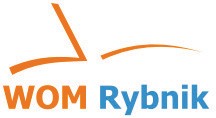 5
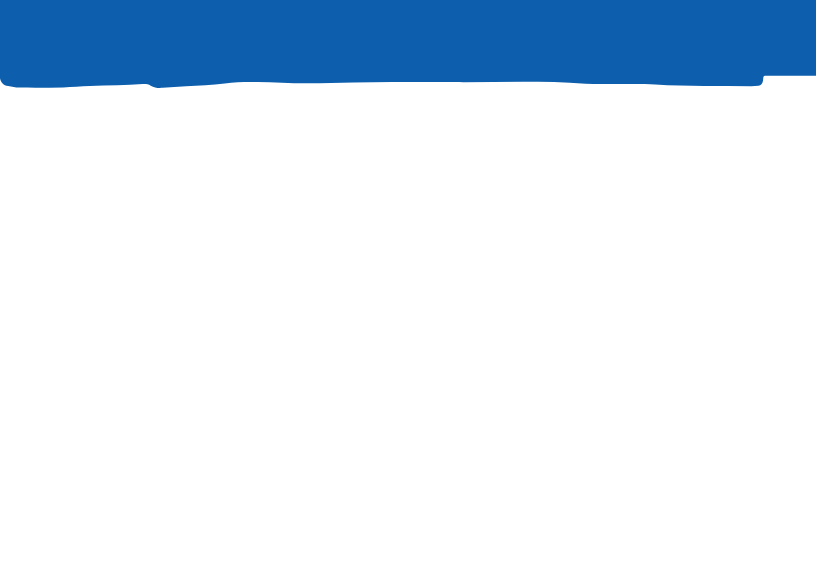 KIERUNKI POLITYKI OŚWIATOWEJ PAŃSTWA  NA ROK SZKOLNY 2024/2025
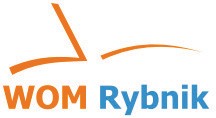 6
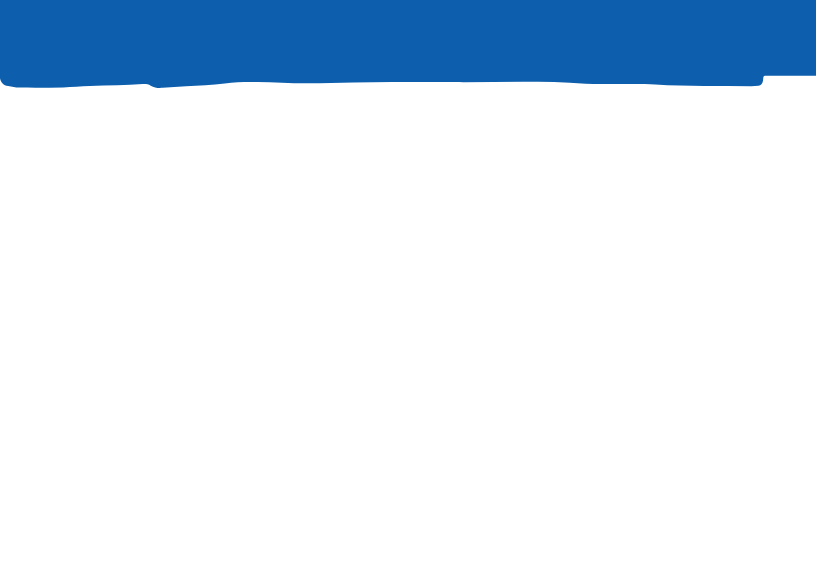 KIERUNKI POLITYKI OŚWIATOWEJ PAŃSTWA  NA ROK SZKOLNY 2024/2025
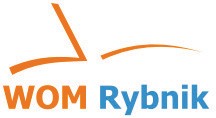 7
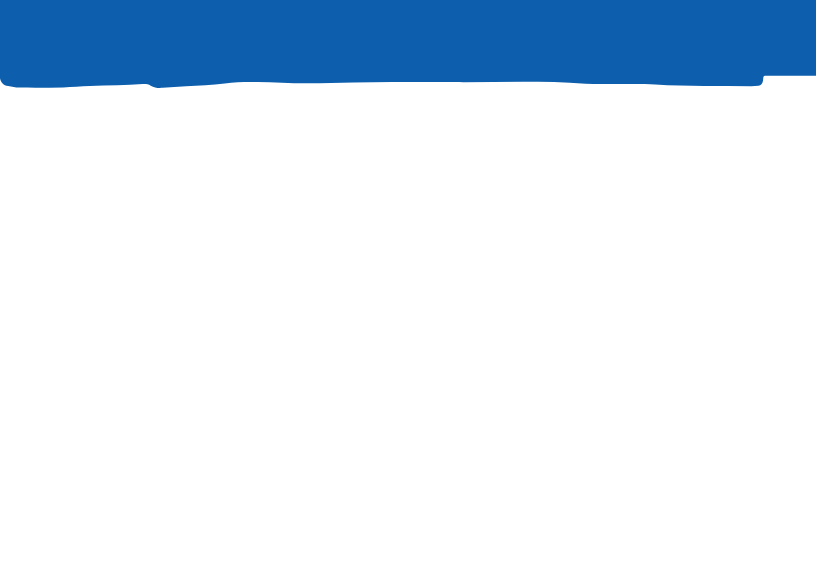 KIERUNKI POLITYKI OŚWIATOWEJ PAŃSTWA  NA ROK SZKOLNY 2024/2025
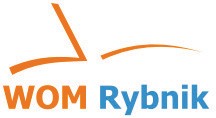 8
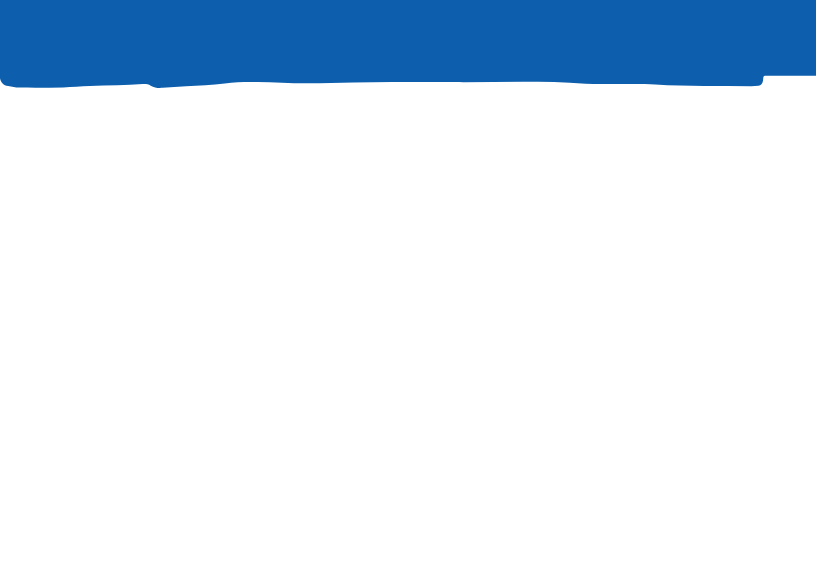 KIERUNKI POLITYKI OŚWIATOWEJ PAŃSTWA  NA ROK SZKOLNY 2024/2025
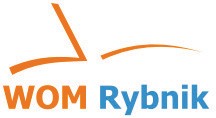 9
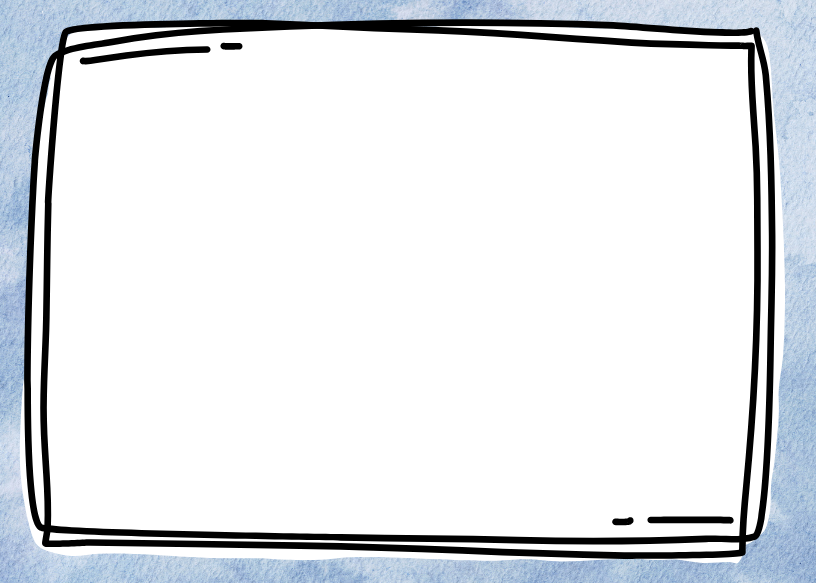 SKORZYSTAJ ZE WSPARCIA DORADCÓW METODYCZNYCH
Doradca metodyczny między innymi:
pomaga w rozwijaniu umiejętności metodycznych,
pomaga w planowaniu, organizowaniu i badaniu efektów procesu
dydaktyczno-wychowawczego,
udziela indywidualnych konsultacji,
prowadzi zajęcia warsztatowe,
uczestniczy w zajęciach prowadzonych przez nauczycieli  odbywających przygotowanie do zawodu nauczyciela (na życzenie szkoły/ placówki) – druk do pobrania ze strony:  https://www.wom.edu.pl/druki-zamowien-pobierz.

Wykaz doradców metodycznych zatrudnionych w RODN i IP „WOM” w Rybniku  znajduje się na stronie www.wom.edu.pl i jest na bieżąco aktualizowany.
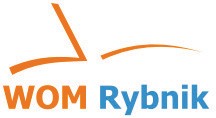 10
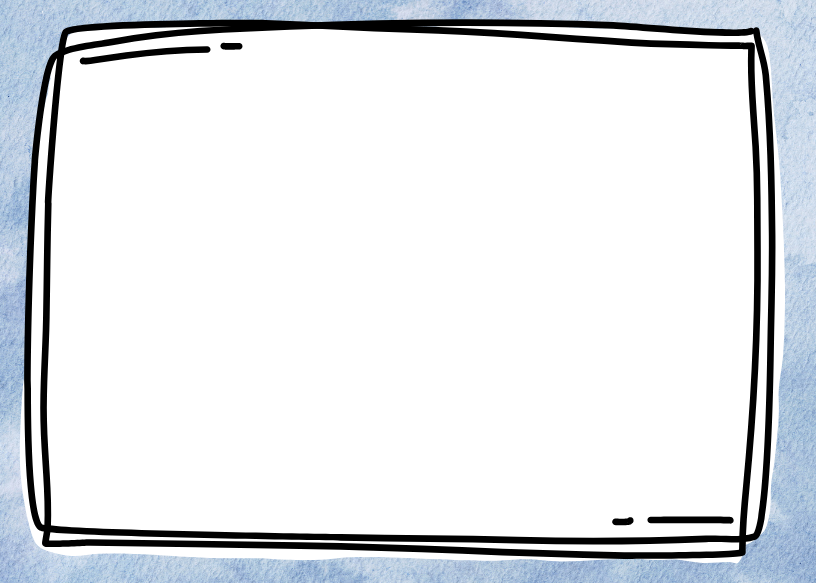 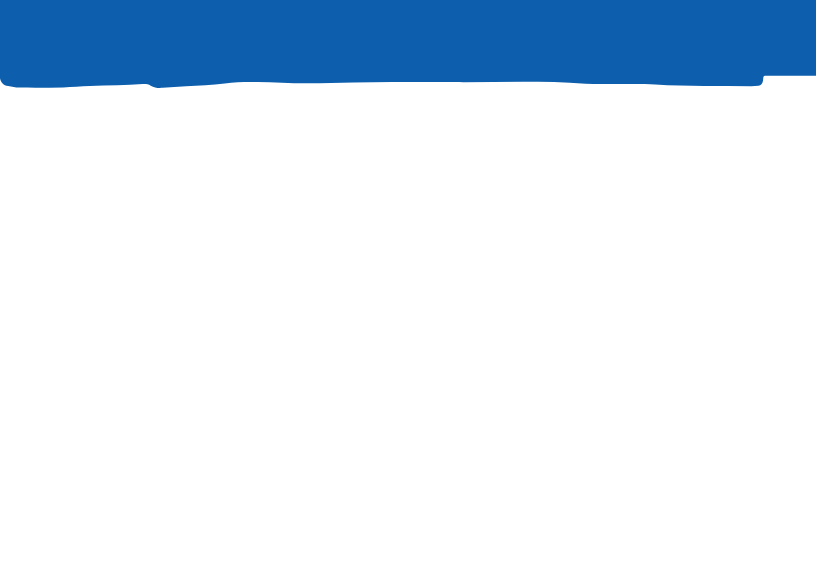 OFERTA SZKOLEŃ
Realizujemy (na zamówienie) szkolenia w przedszkolach,
szkołach, placówkach
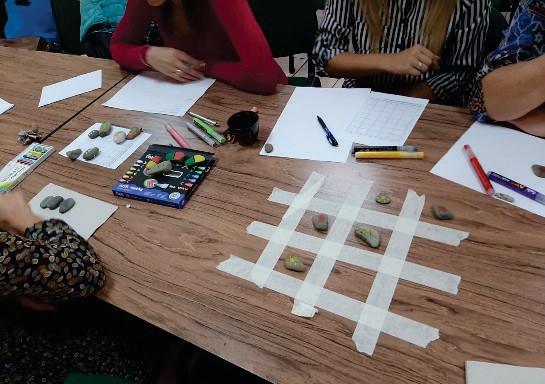 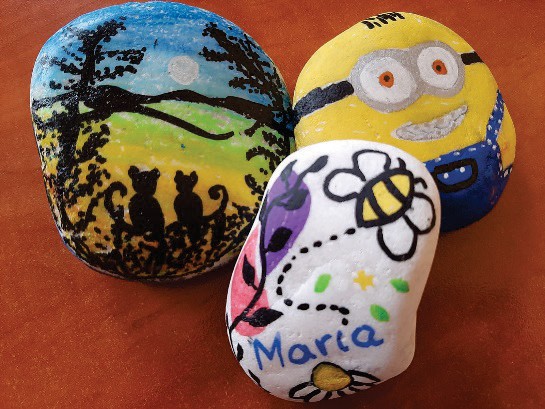 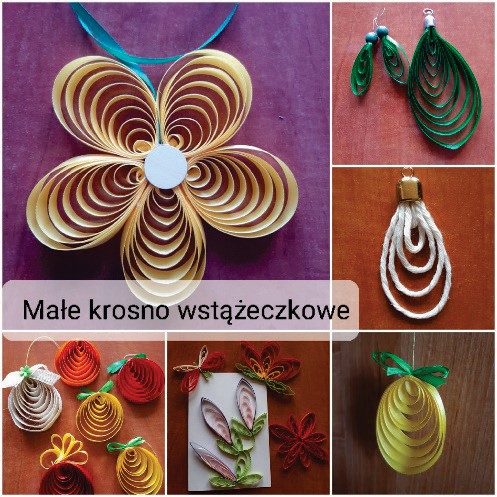 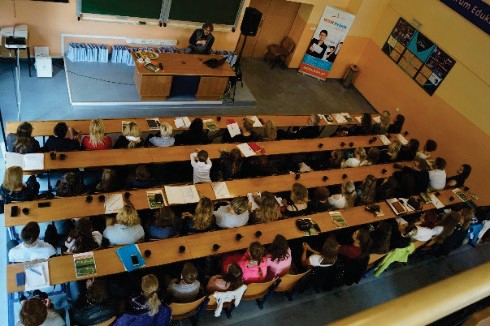 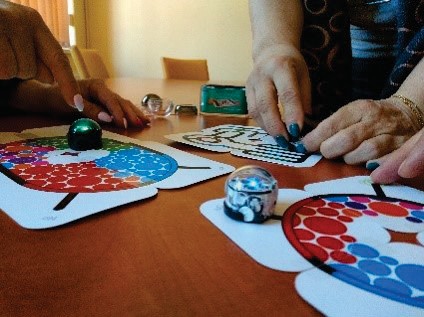 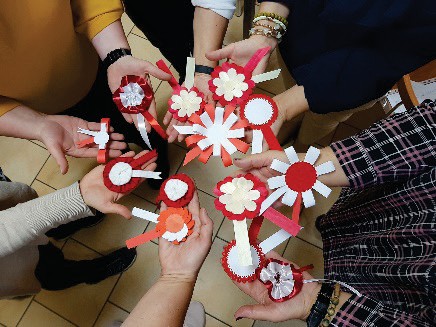 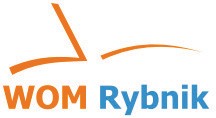 11
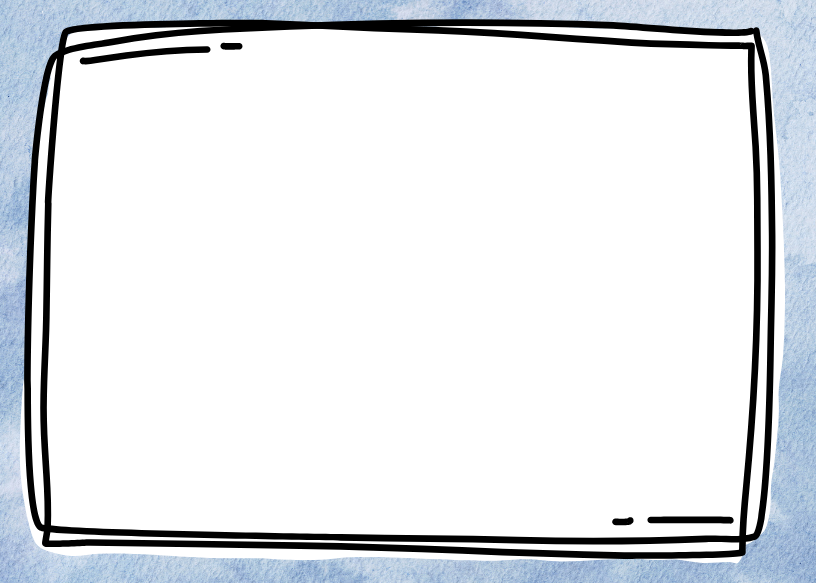 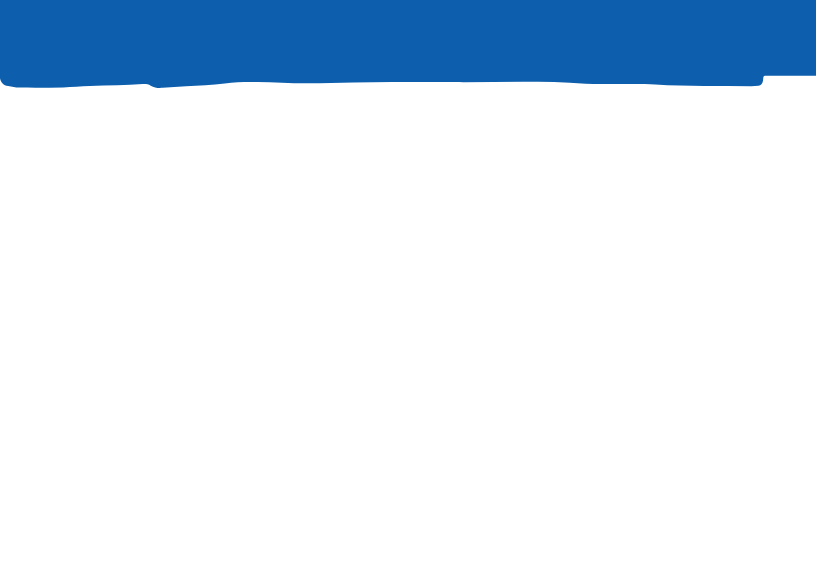 OFERTA SZKOLEŃ
Edukacja regionalna – kursy, warsztaty, seminaria
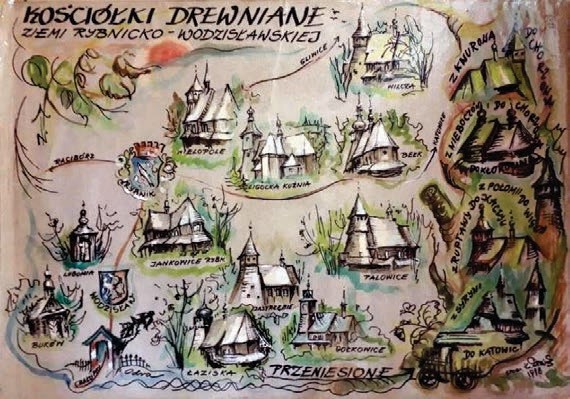 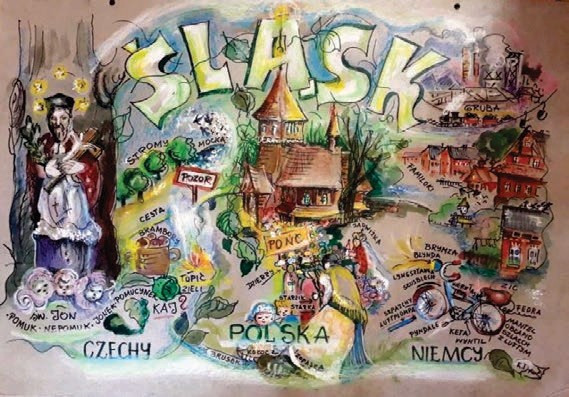 Rys. Kazimiera Drewniok,
Koordynator: A. Zimończyk, B. Szołtysek, U. Warczok
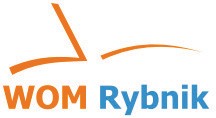 12
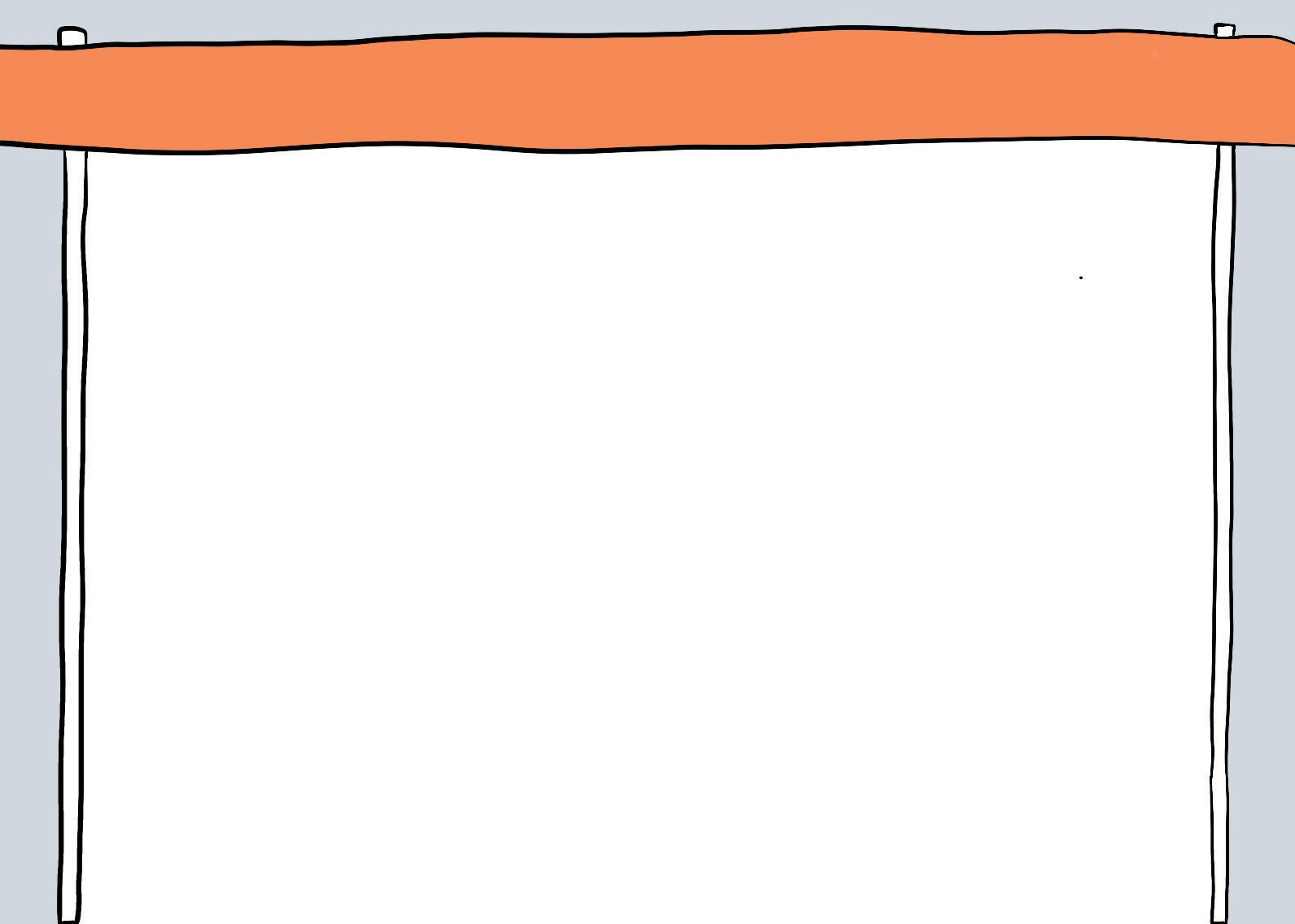 KURSY KWALIFIKACYJNE W ZAKRESIE:
(zgodnie z ramowym programem MEN oraz po uzyskaniu zgody
Śląskiego Kuratora Oświaty)
przygotowania pedagogicznego dla nauczycieli praktycznej nauki zawodu,
pedagogiki specjalnej dla nauczycieli praktycznej nauki zawodu,
wychowania do życia w rodzinie,
zarządzania oświatą.
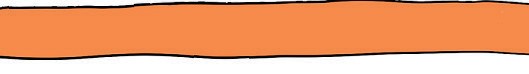 KURSY NADAJĄCE UPRAWNIENIA
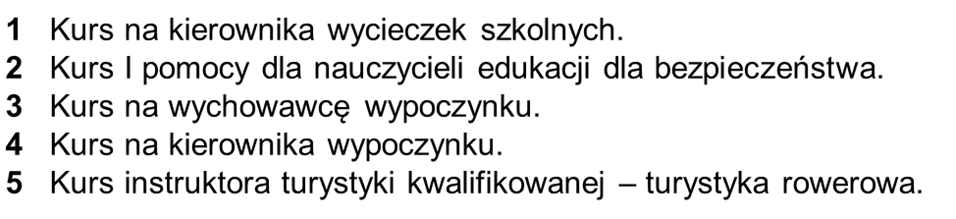 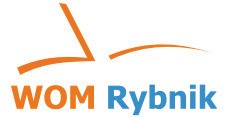 13
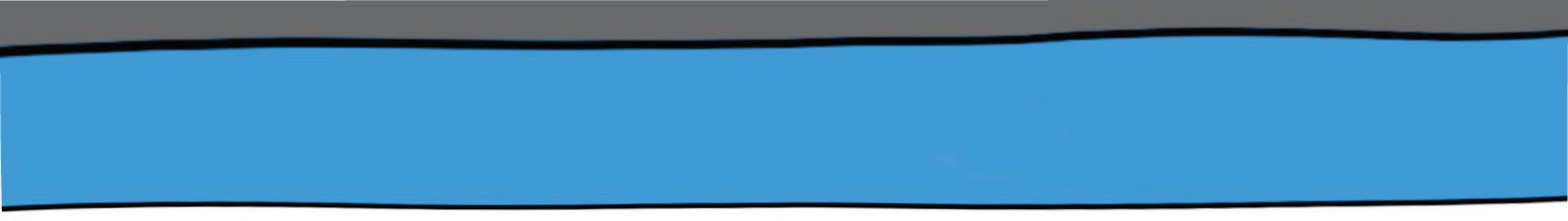 SIECI WSPÓŁPRACY I SAMOKSZTAŁCENIA
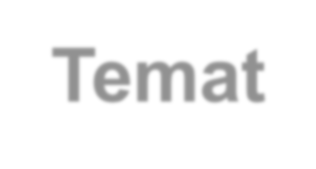 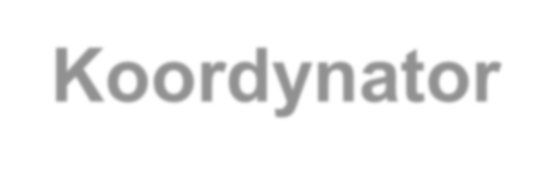 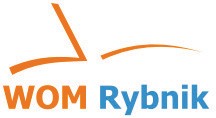 14
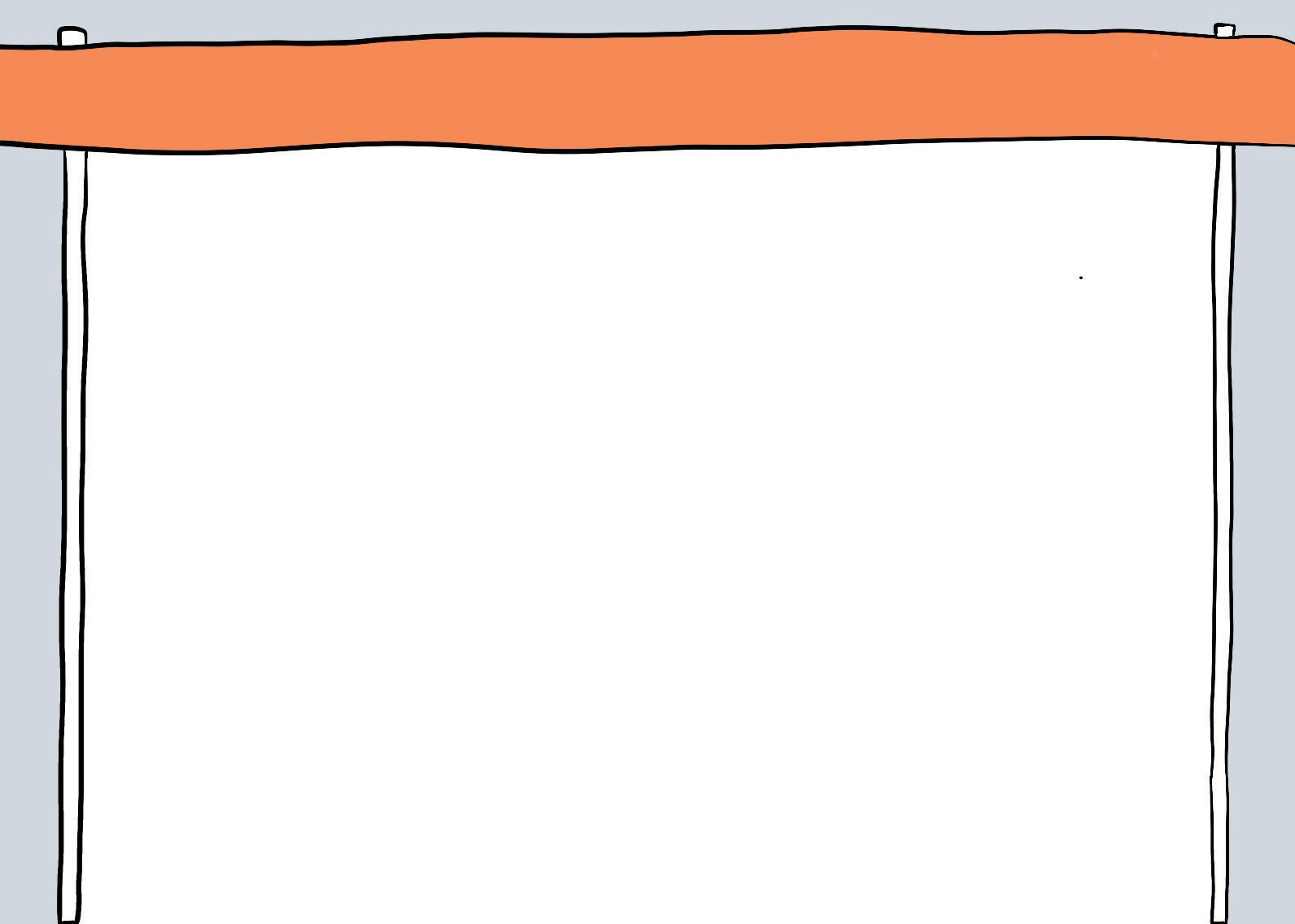 WYKAZ DZIAŁÓW
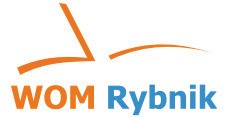 15
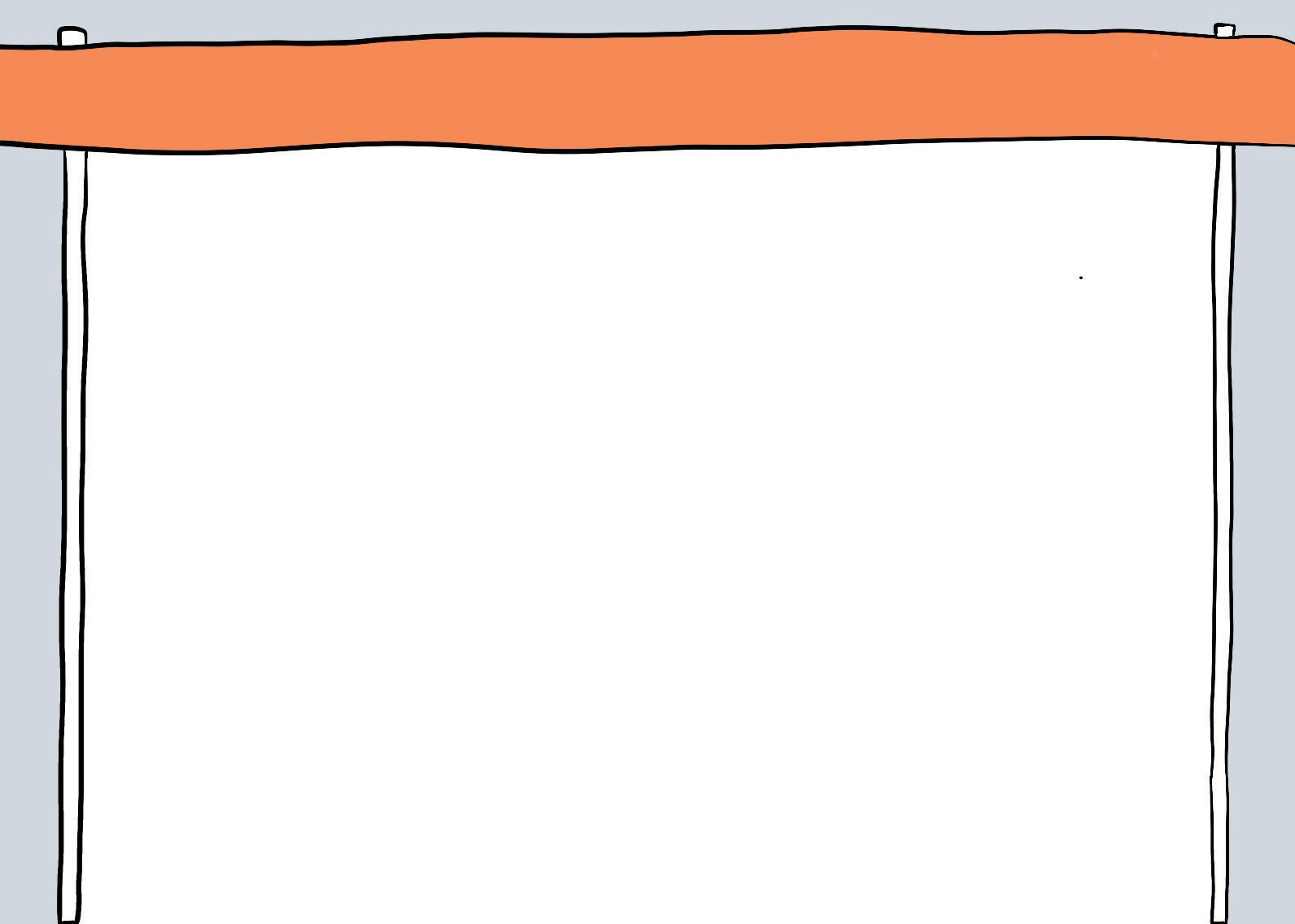 I	KADRA KIEROWNICZA OŚWIATY
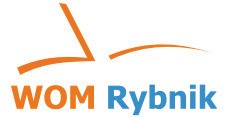 16
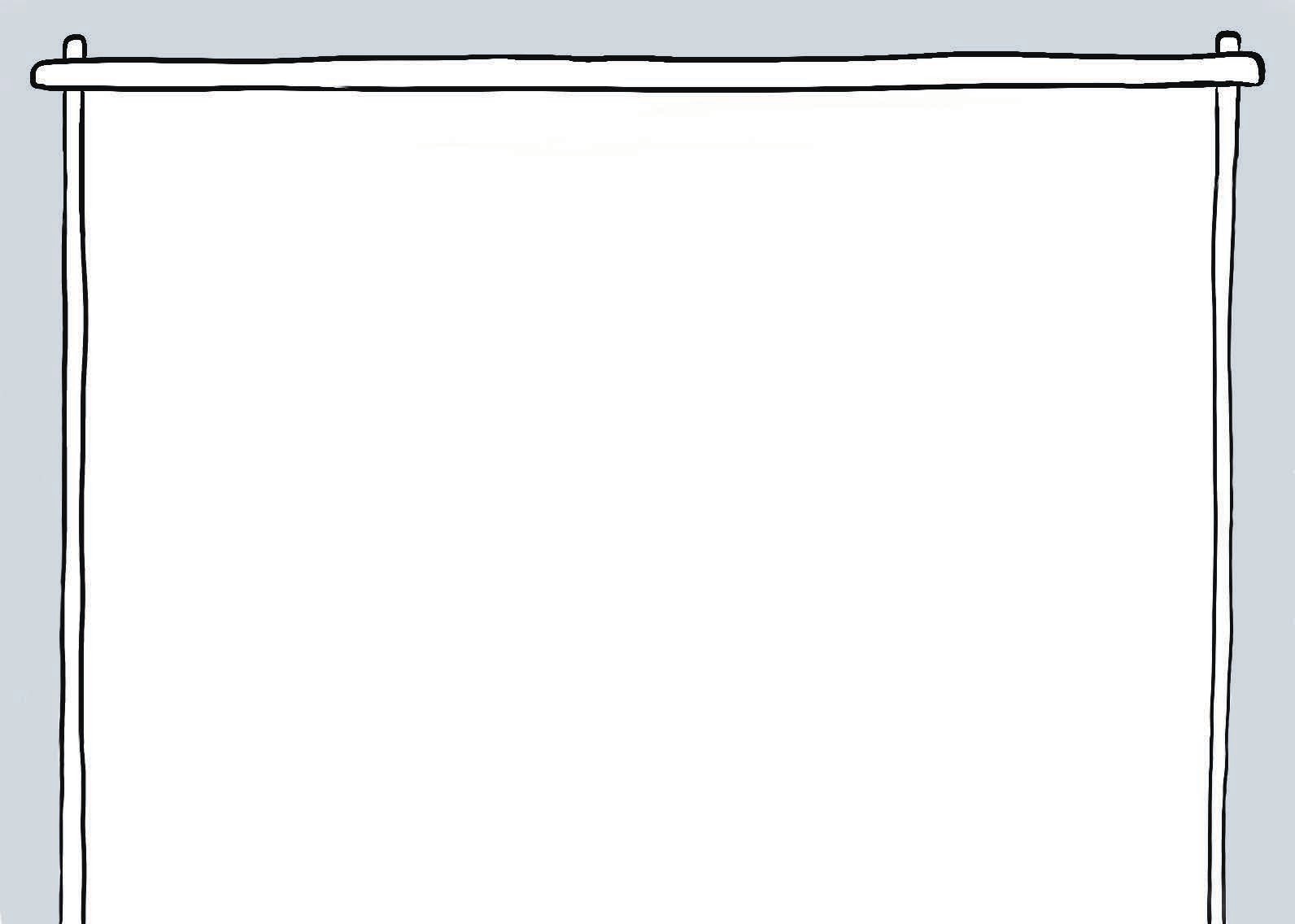 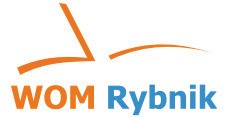 17
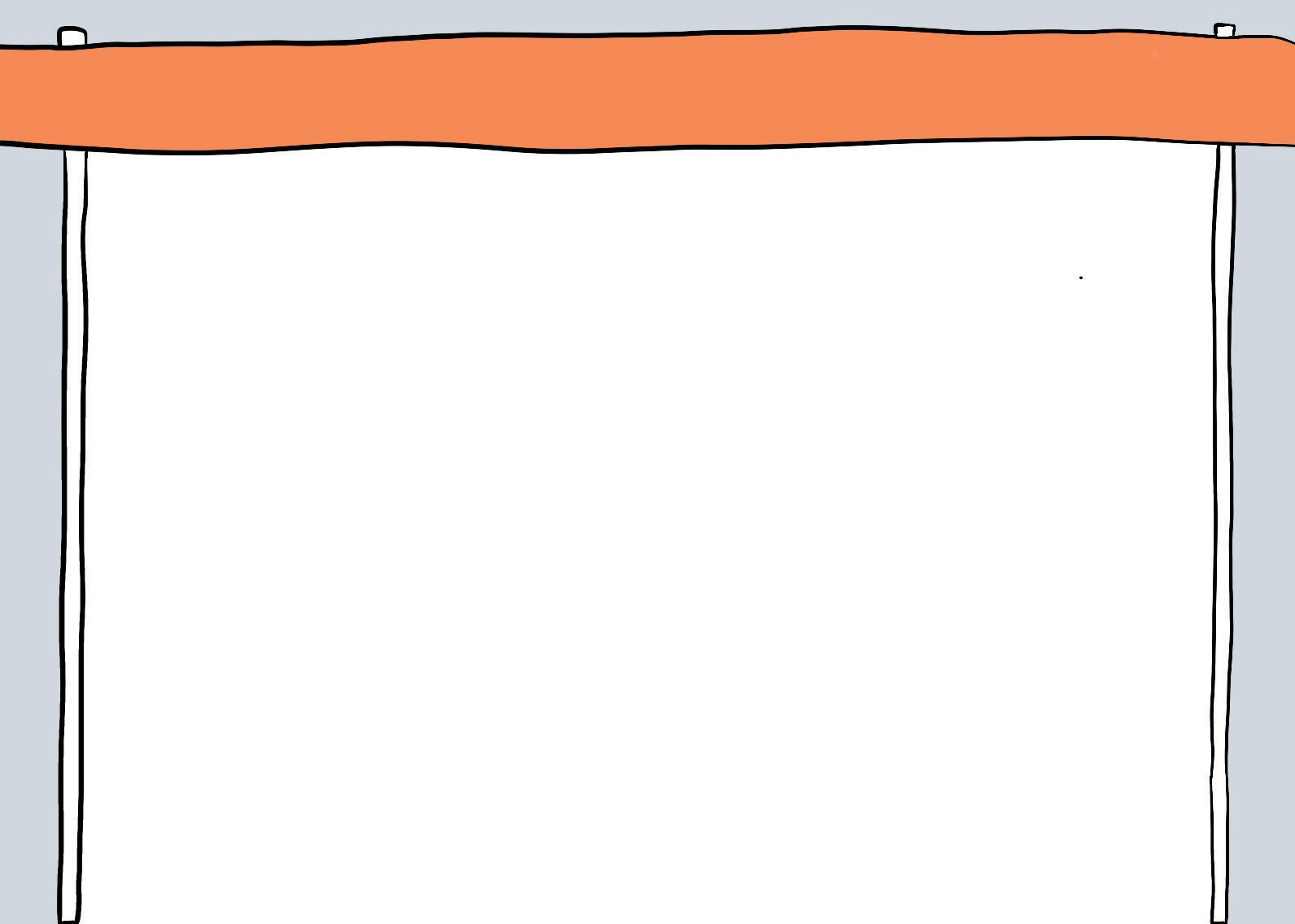 II	EDUKACJA PRZEDSZKOLNA I WCZESNOSZKOLNA
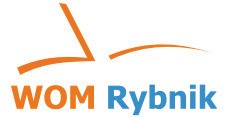 18
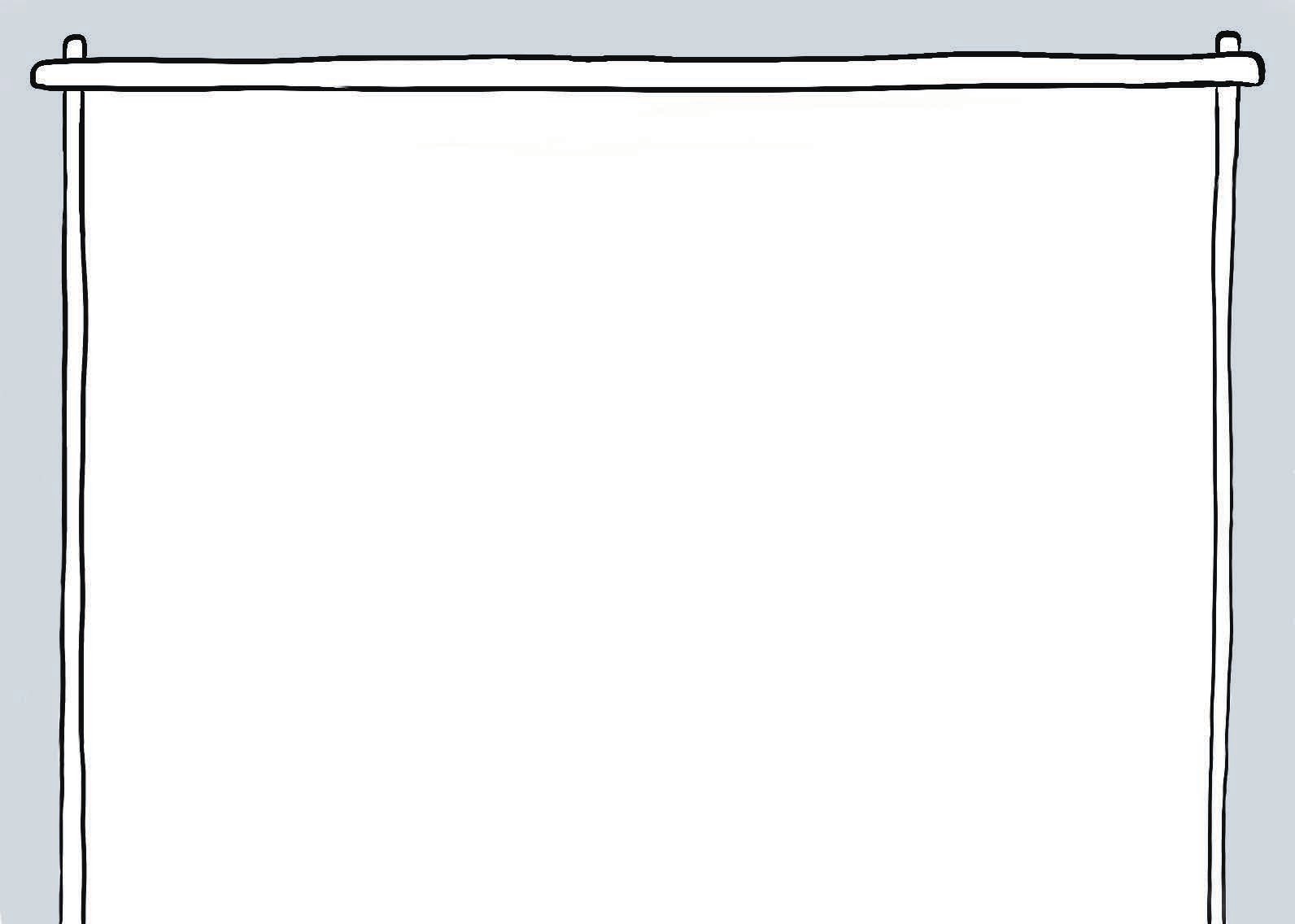 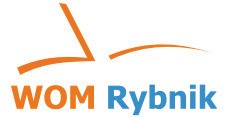 19
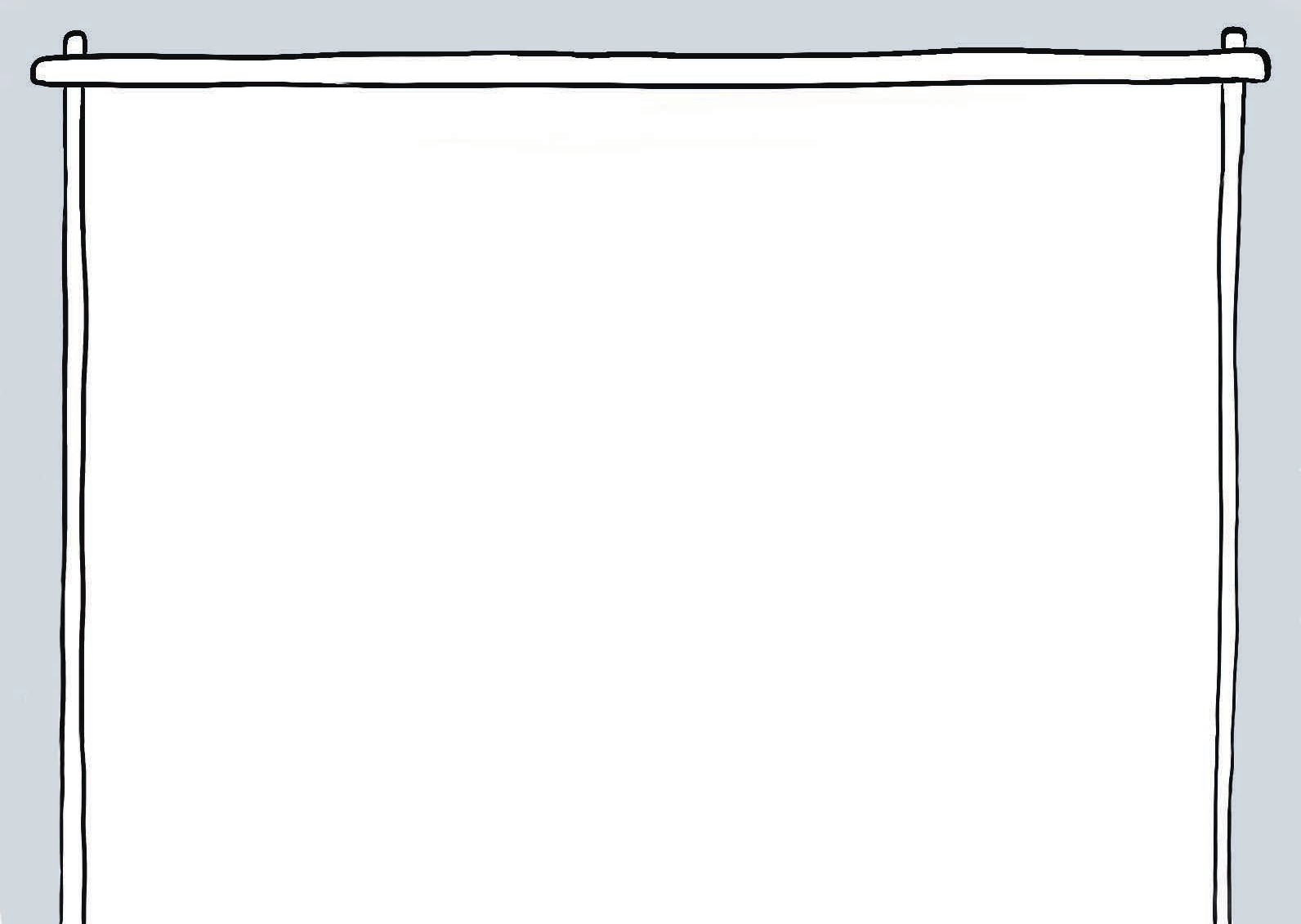 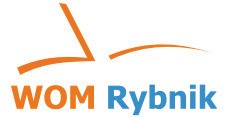 20
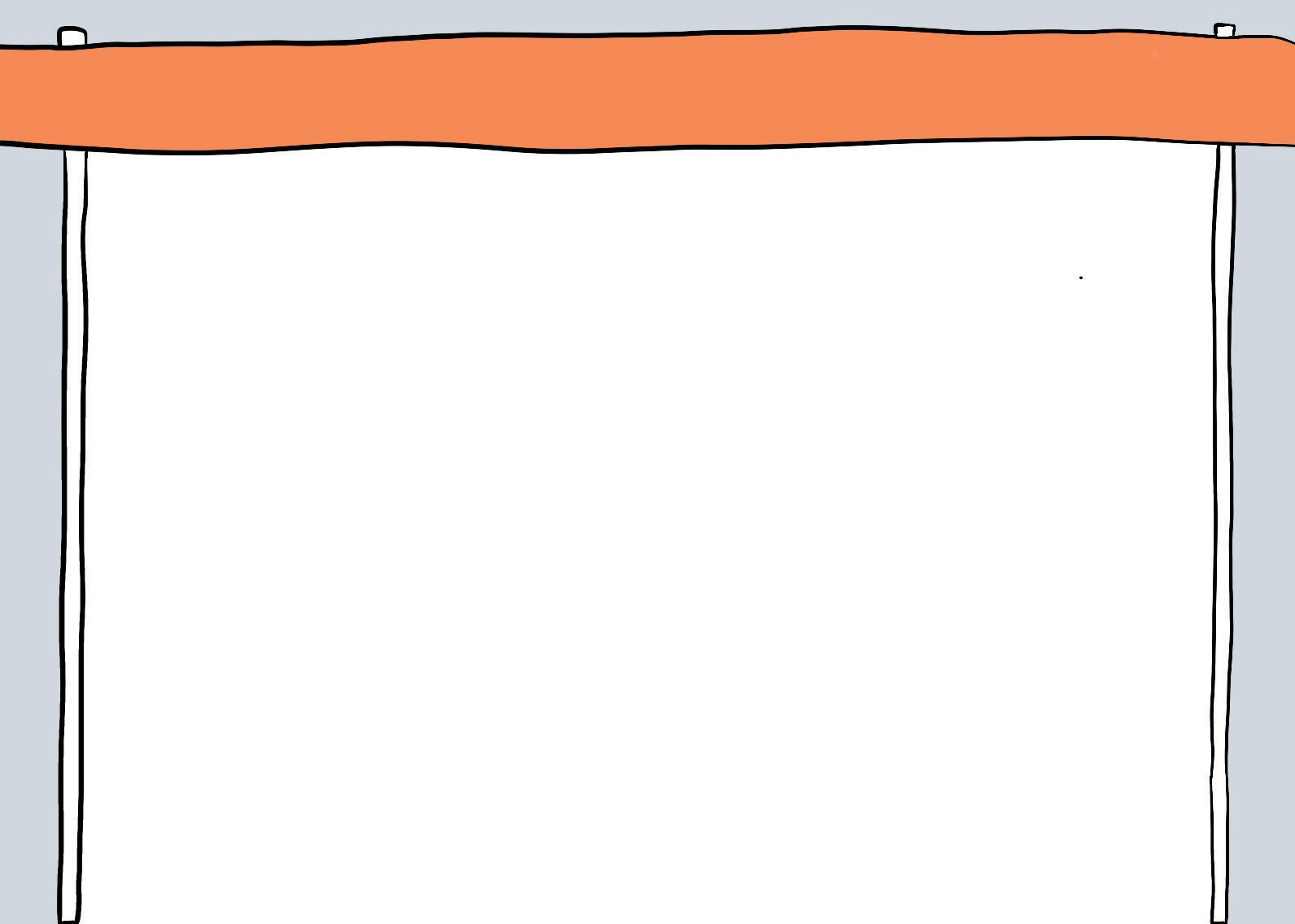 III	PRZEDMIOTY HUMANISTYCZNE
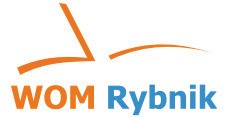 21
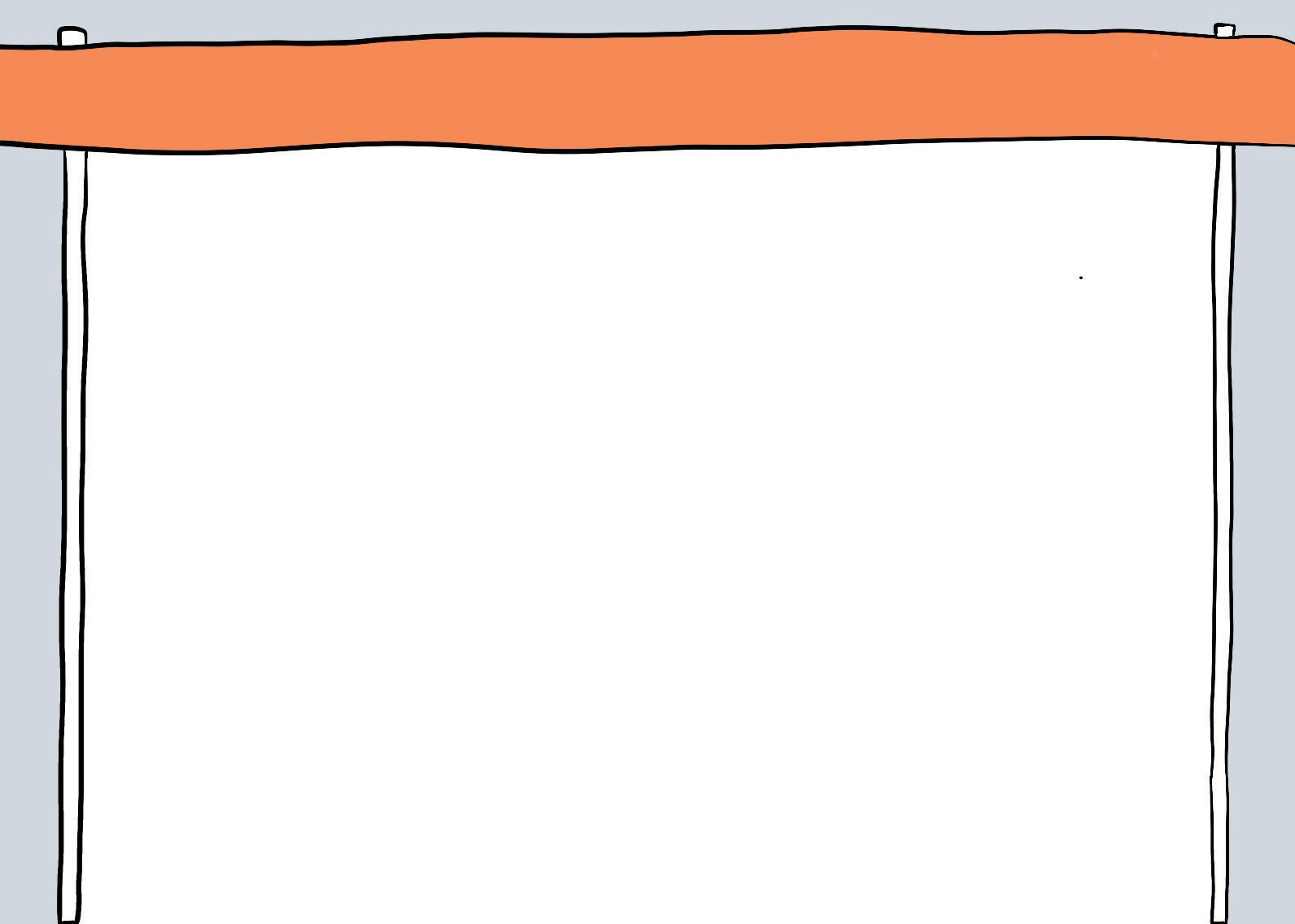 IV	JĘZYKI OBCE
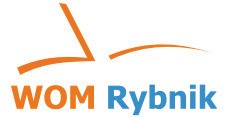 22
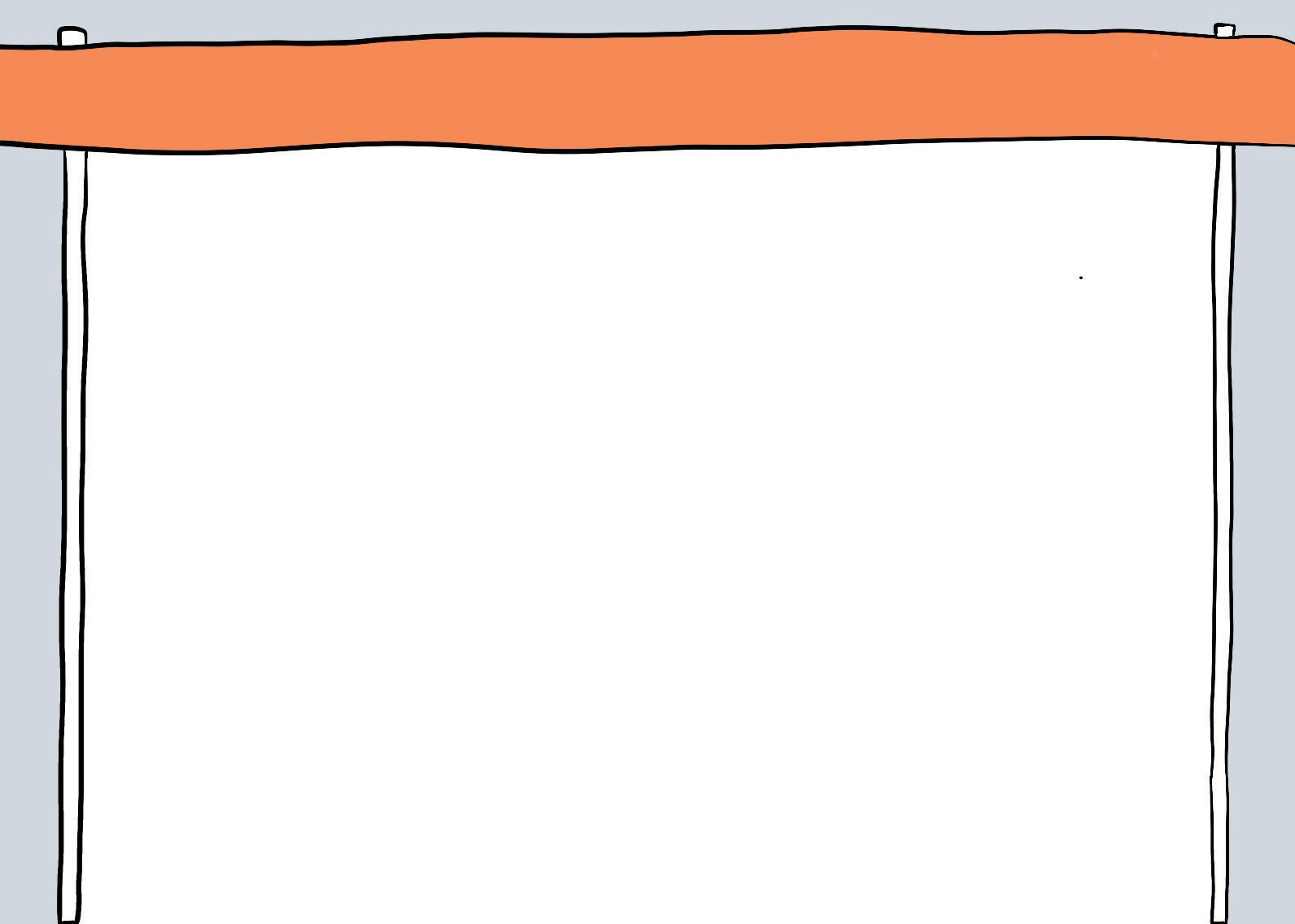 V	PRZEDMIOTY MATEMATYCZNO-PRZYRODNICZE
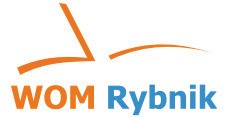 23
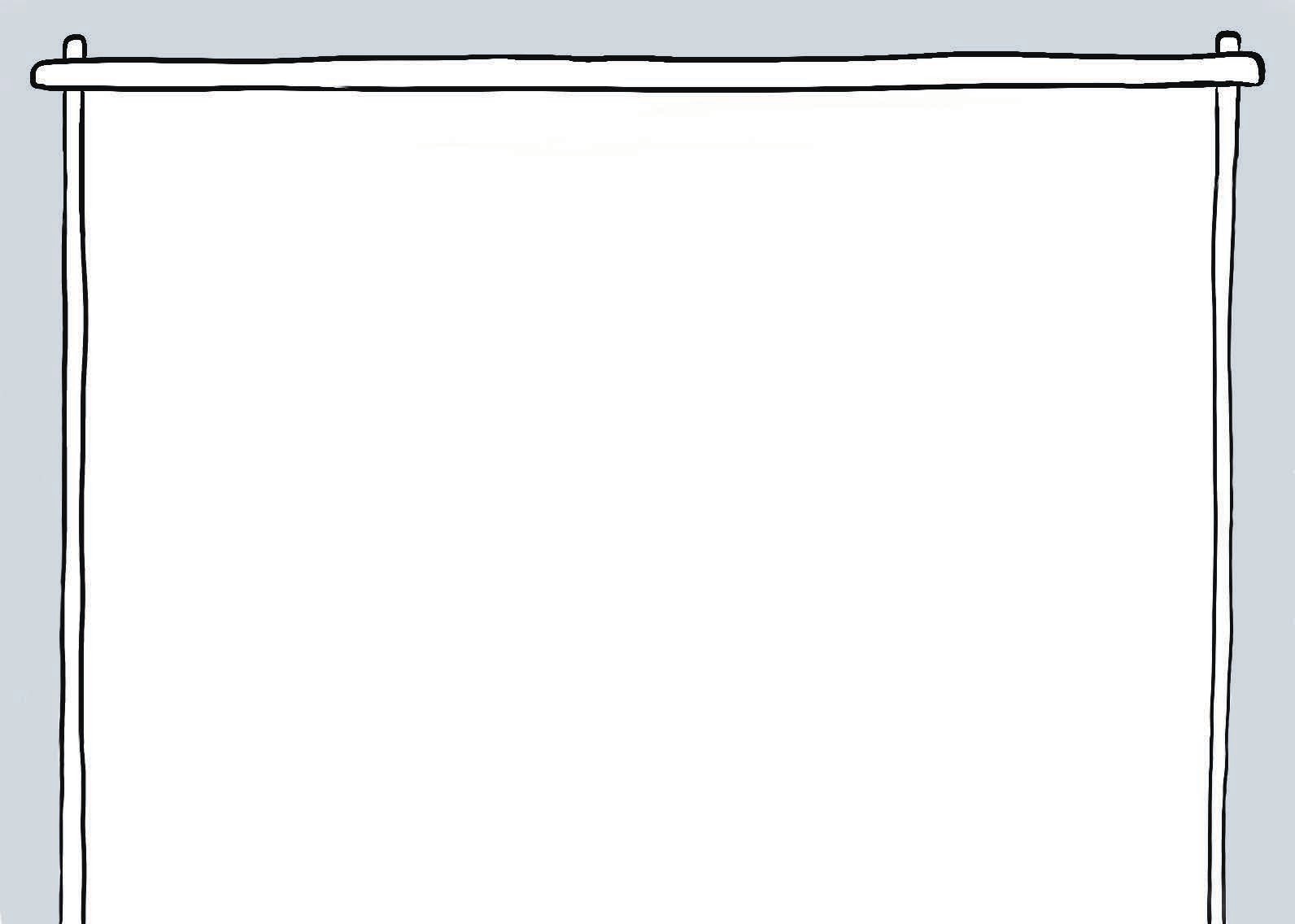 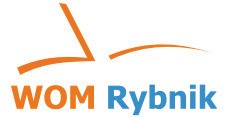 24
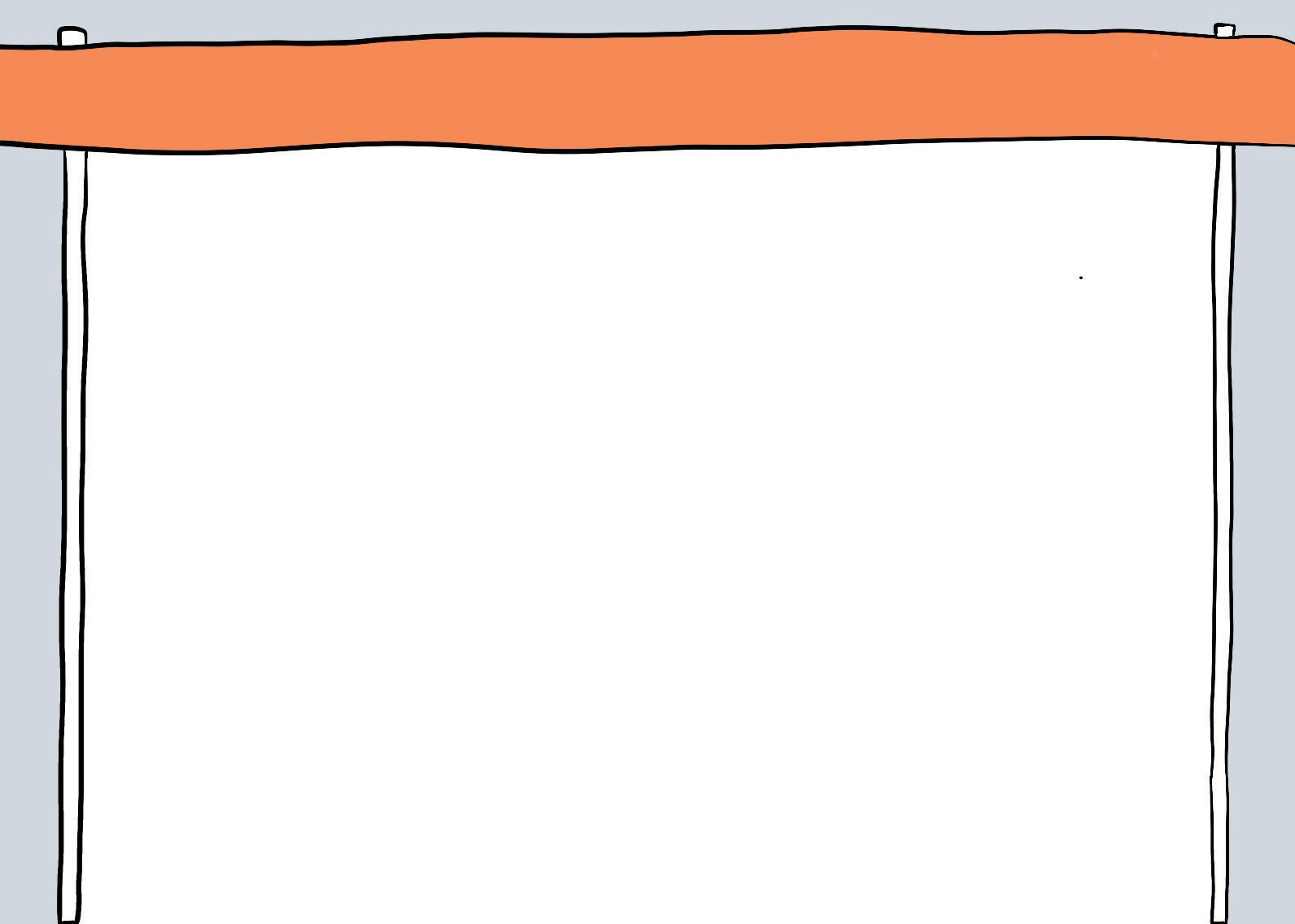 VI PRZEDMIOTY ARTYSTYCZNE
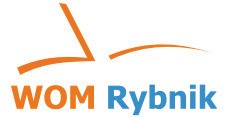 25
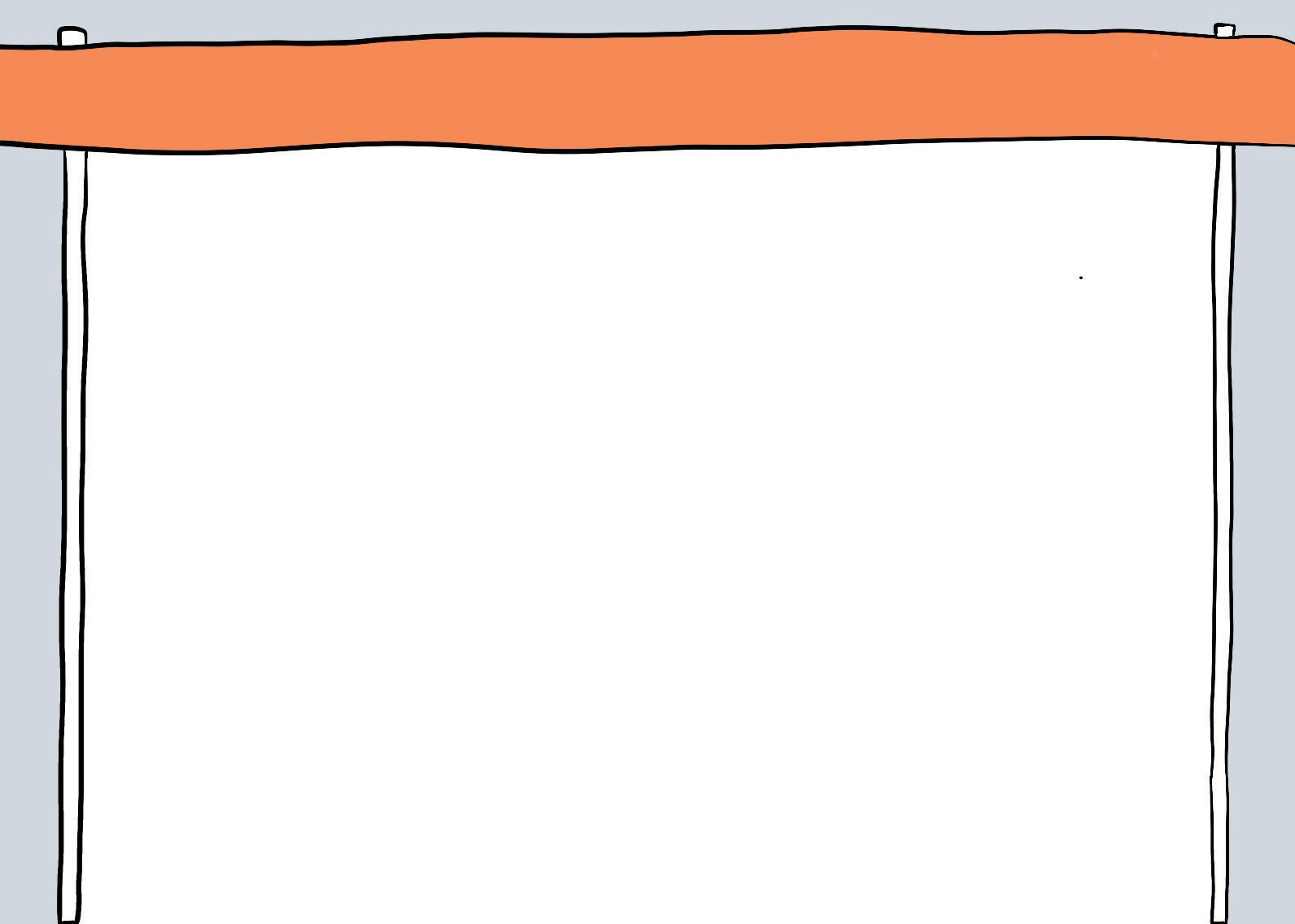 VII TECHNOLOGIE INFORMACYJNE I KOMUNIKACYJNE
W NAUCZANIU
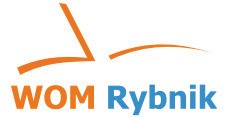 26
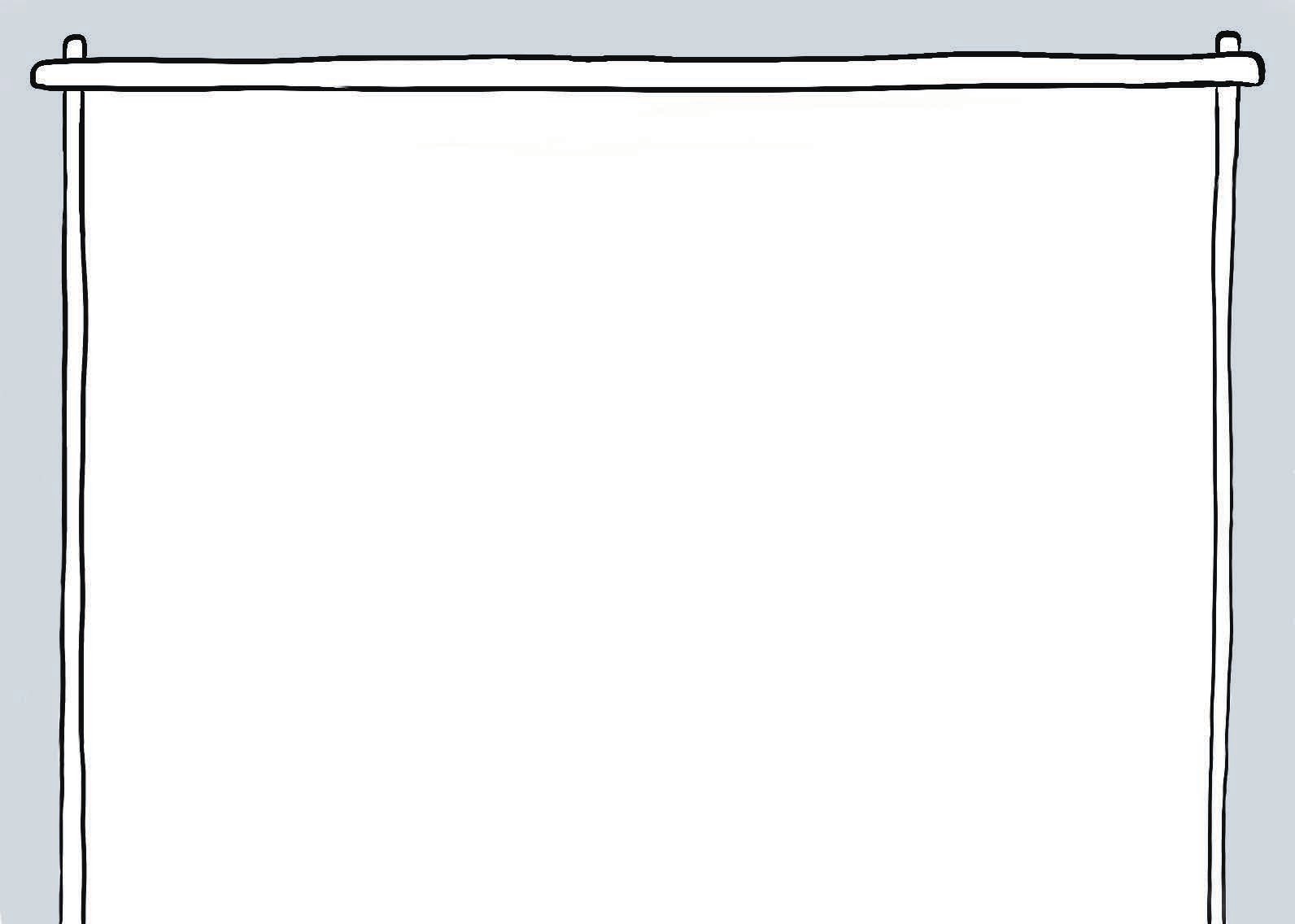 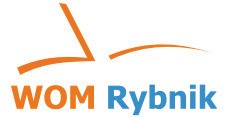 27
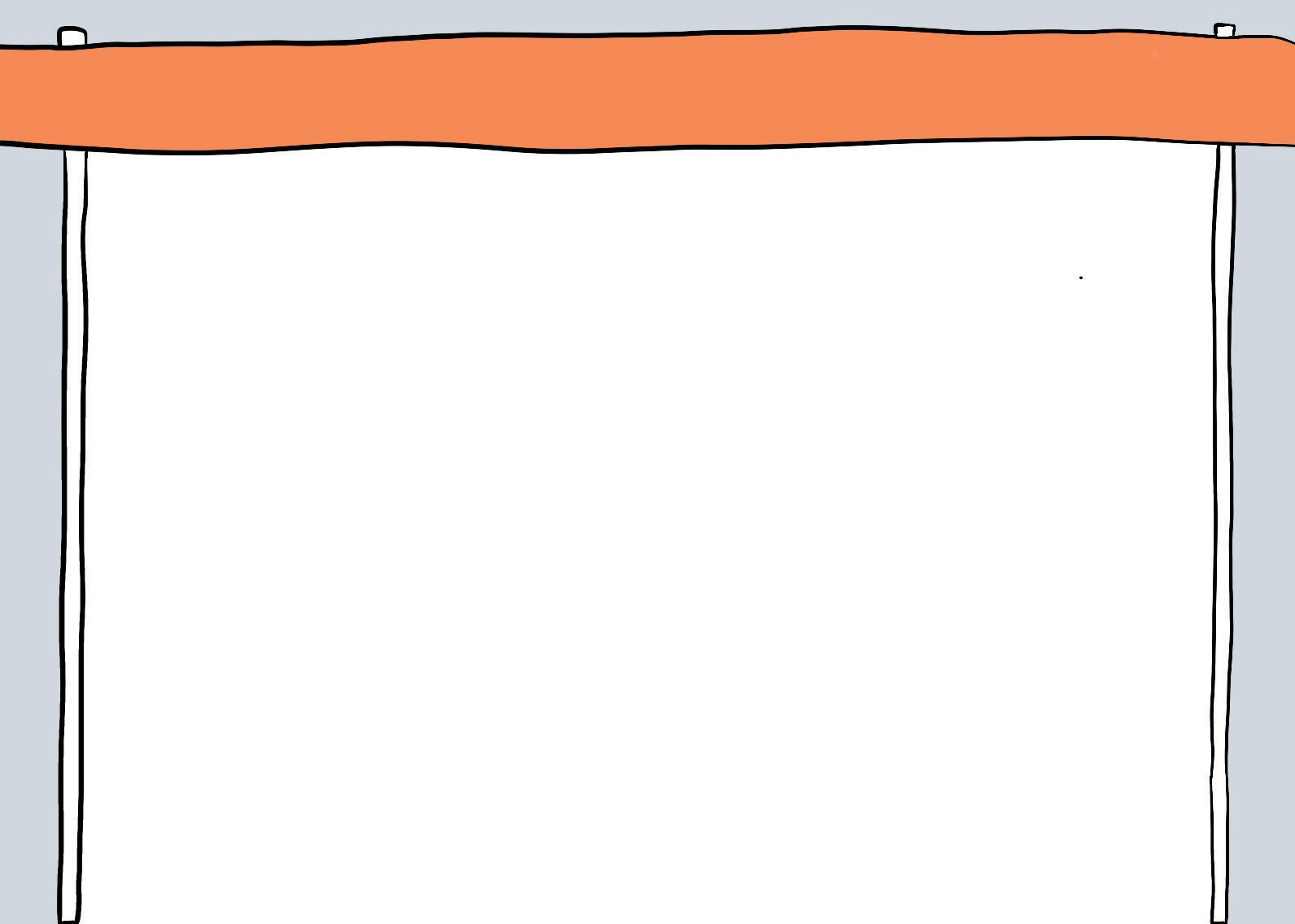 VIII	POMOC PSYCHOLOGICZNO- PEDAGOGICZNA
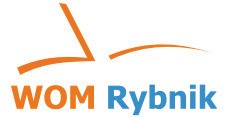 28
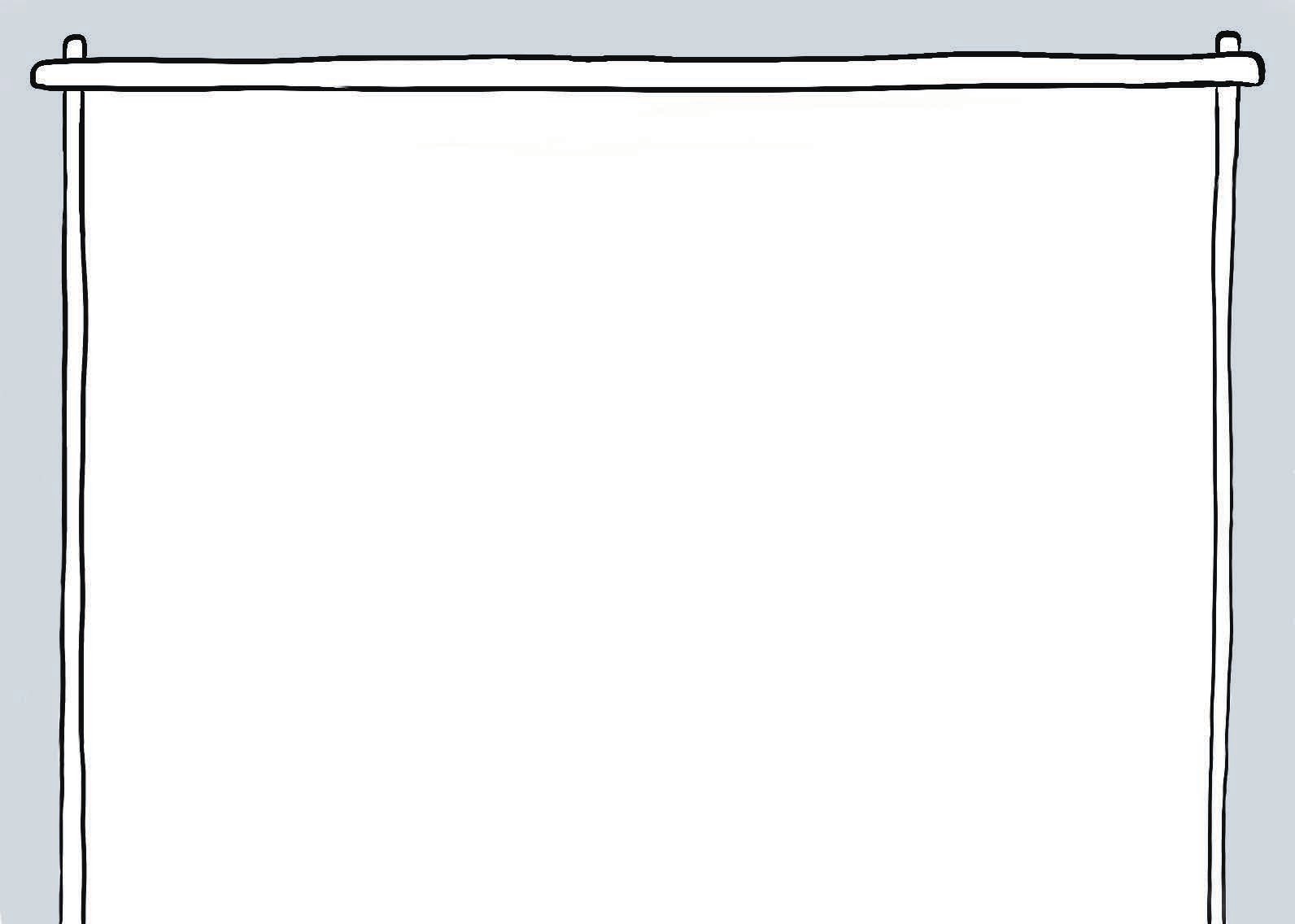 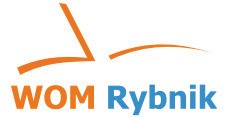 29
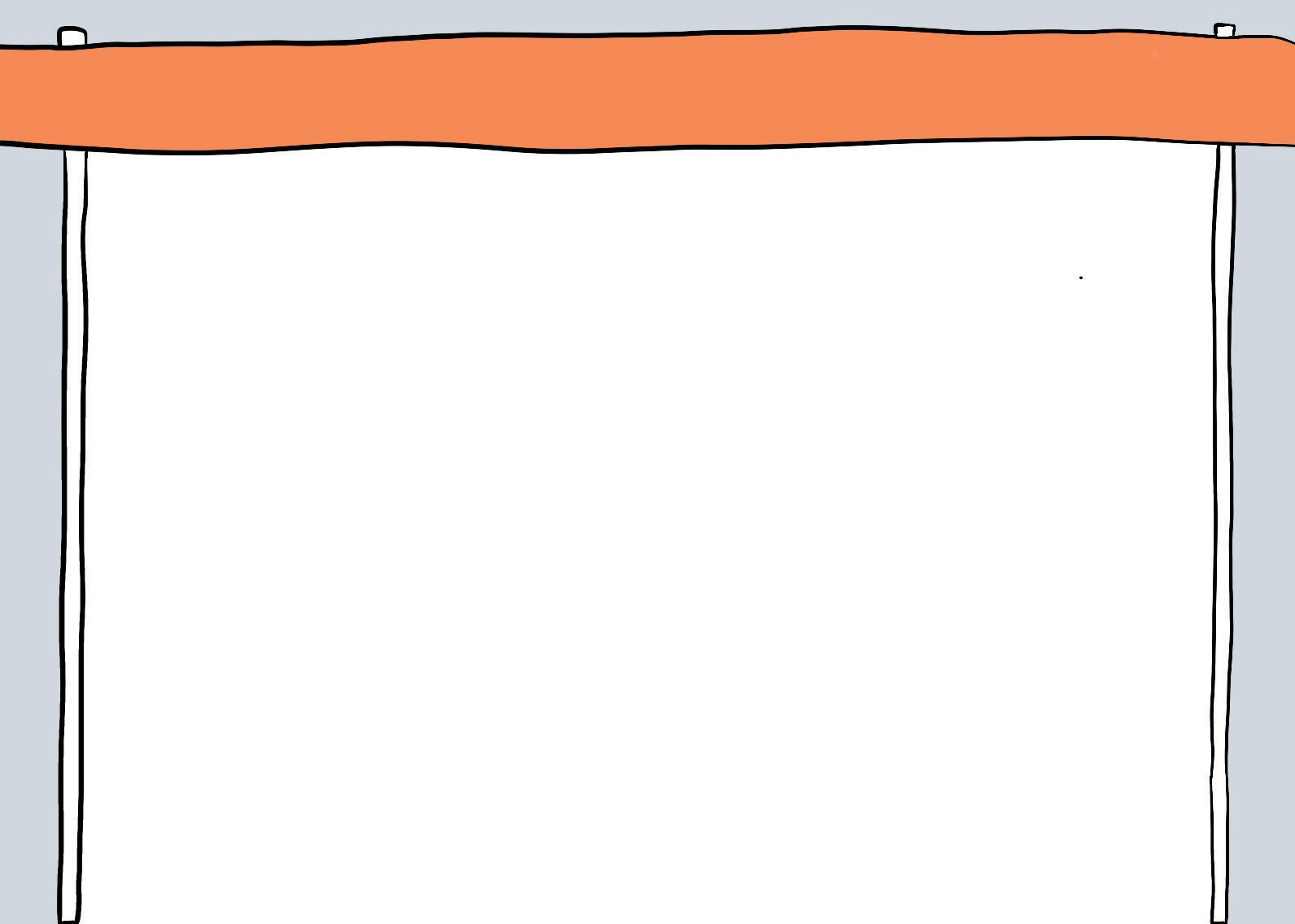 IX	PRAWO OŚWIATOWE
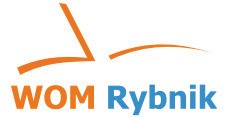 30
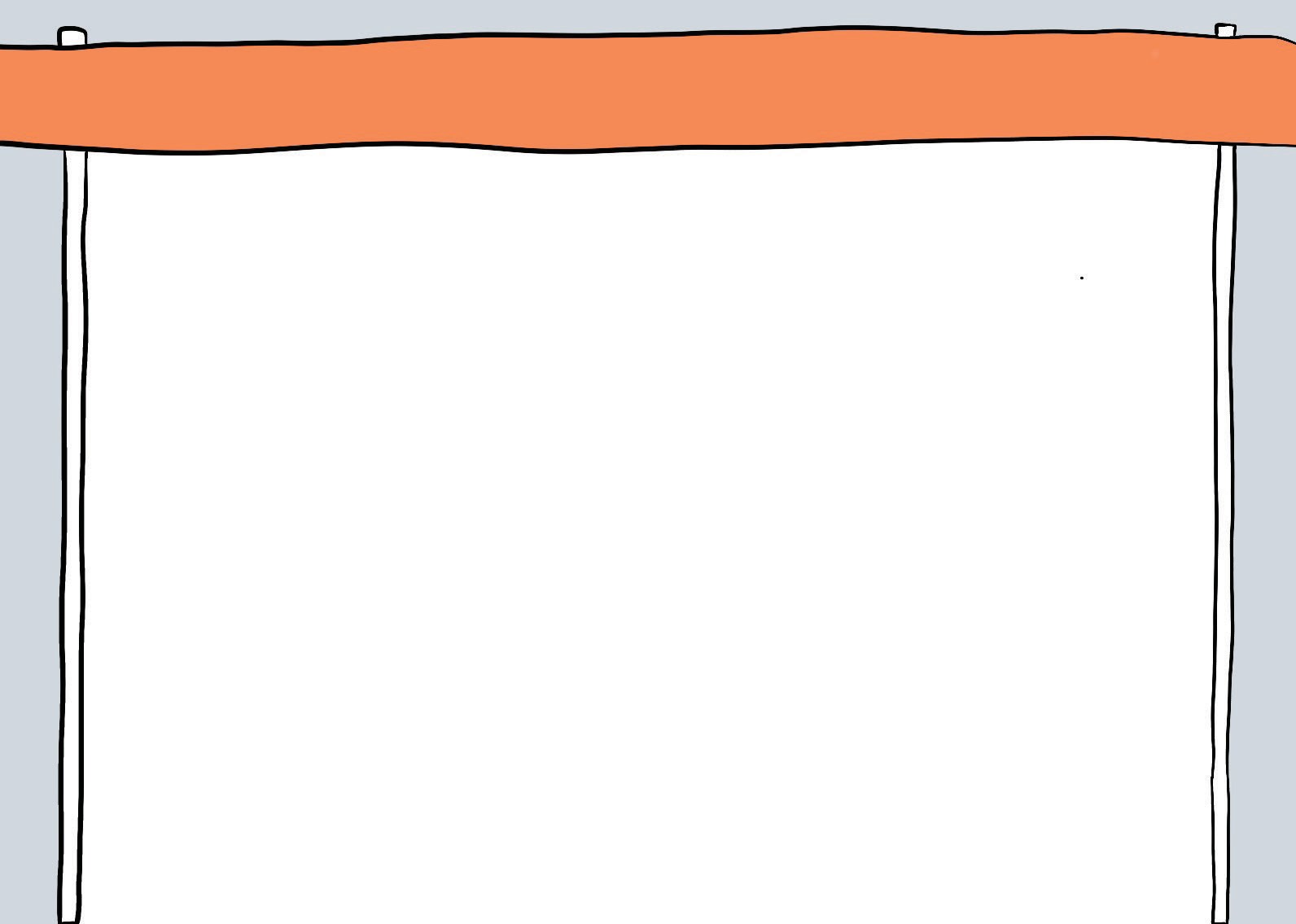 X	PREORIENTACJA ZAWODOWA / DORADZTWO ZAWODOWE
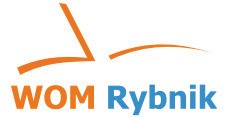 31
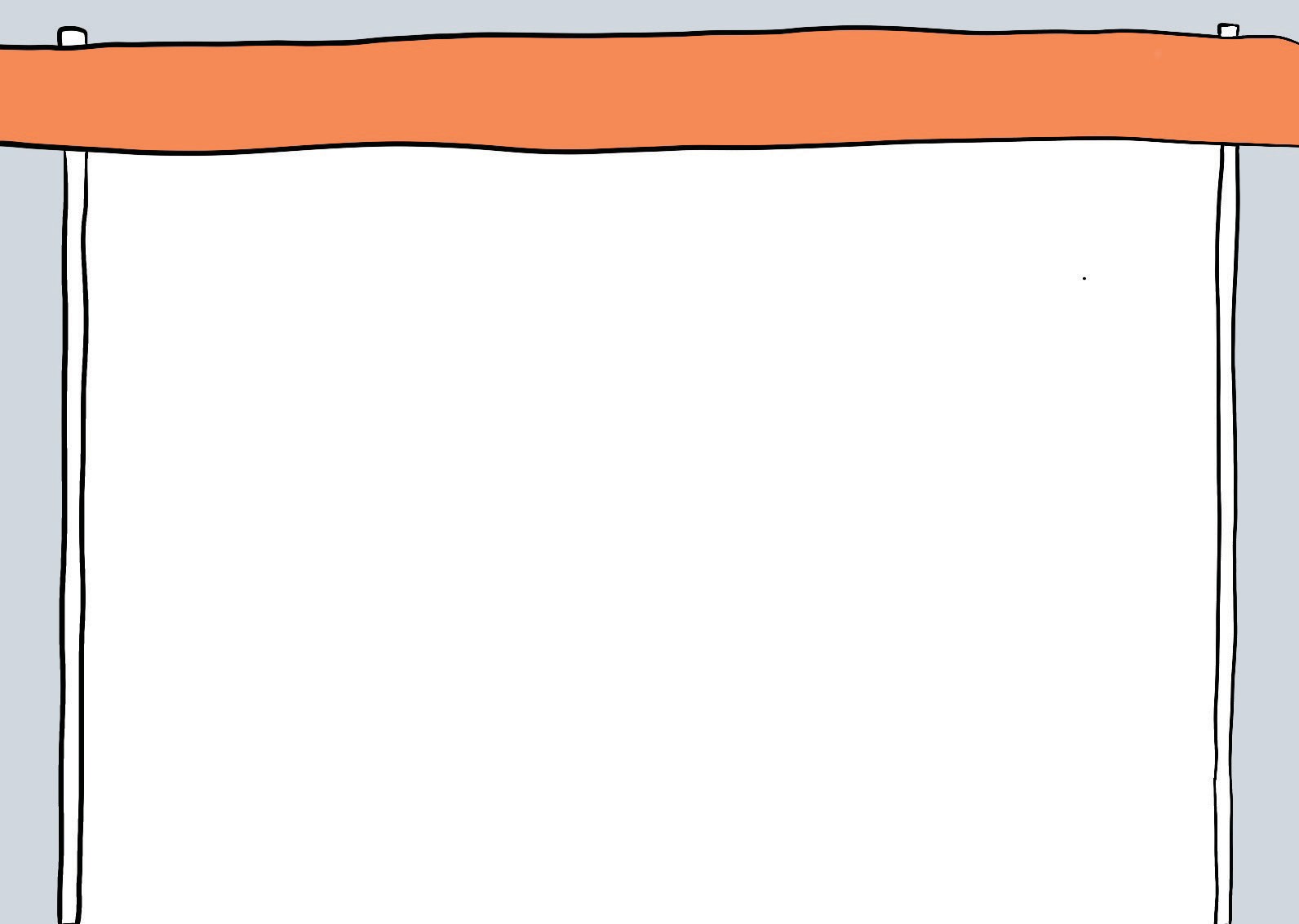 XI	UMIEJĘTNOŚCI WYCHOWAWCZE
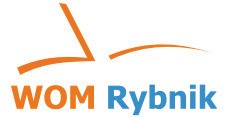 32
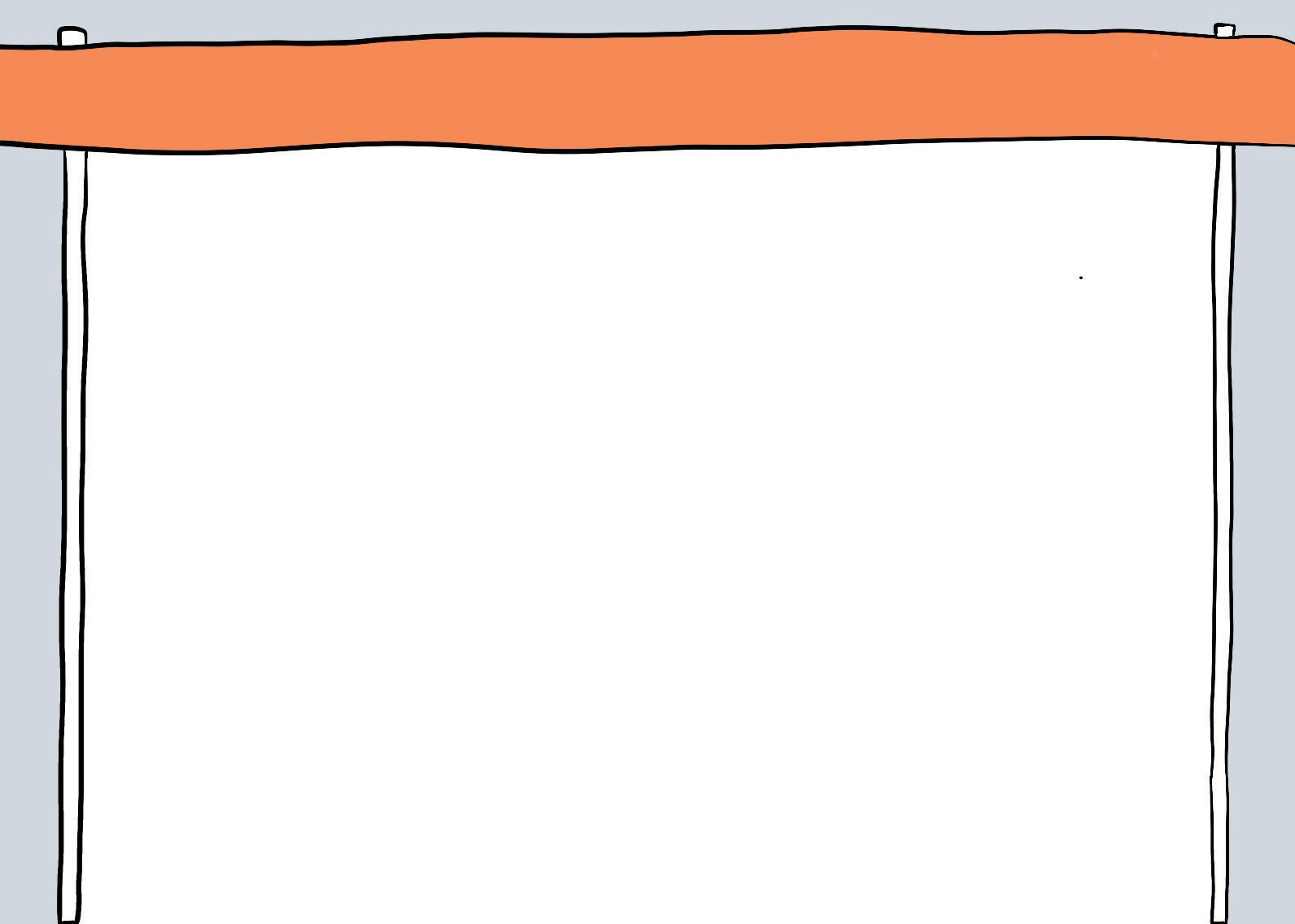 XII WYCHOWANIE FIZYCZNE I EDUKACJA PROZDROWOTNA
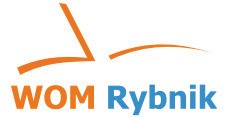 33
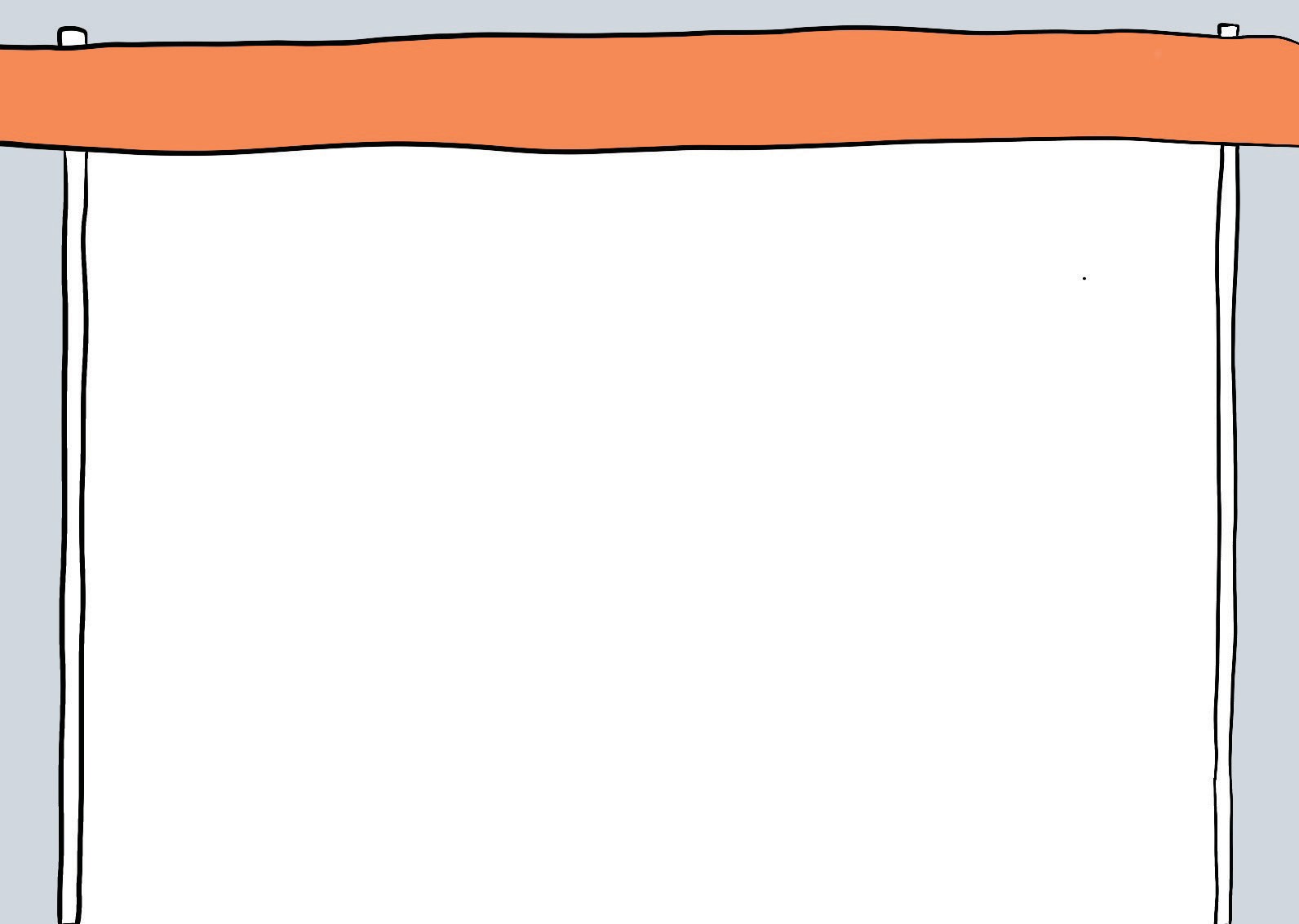 XIII	WARSZTAT PRACY NAUCZYCIELA
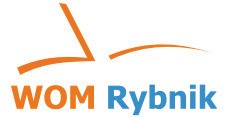 34
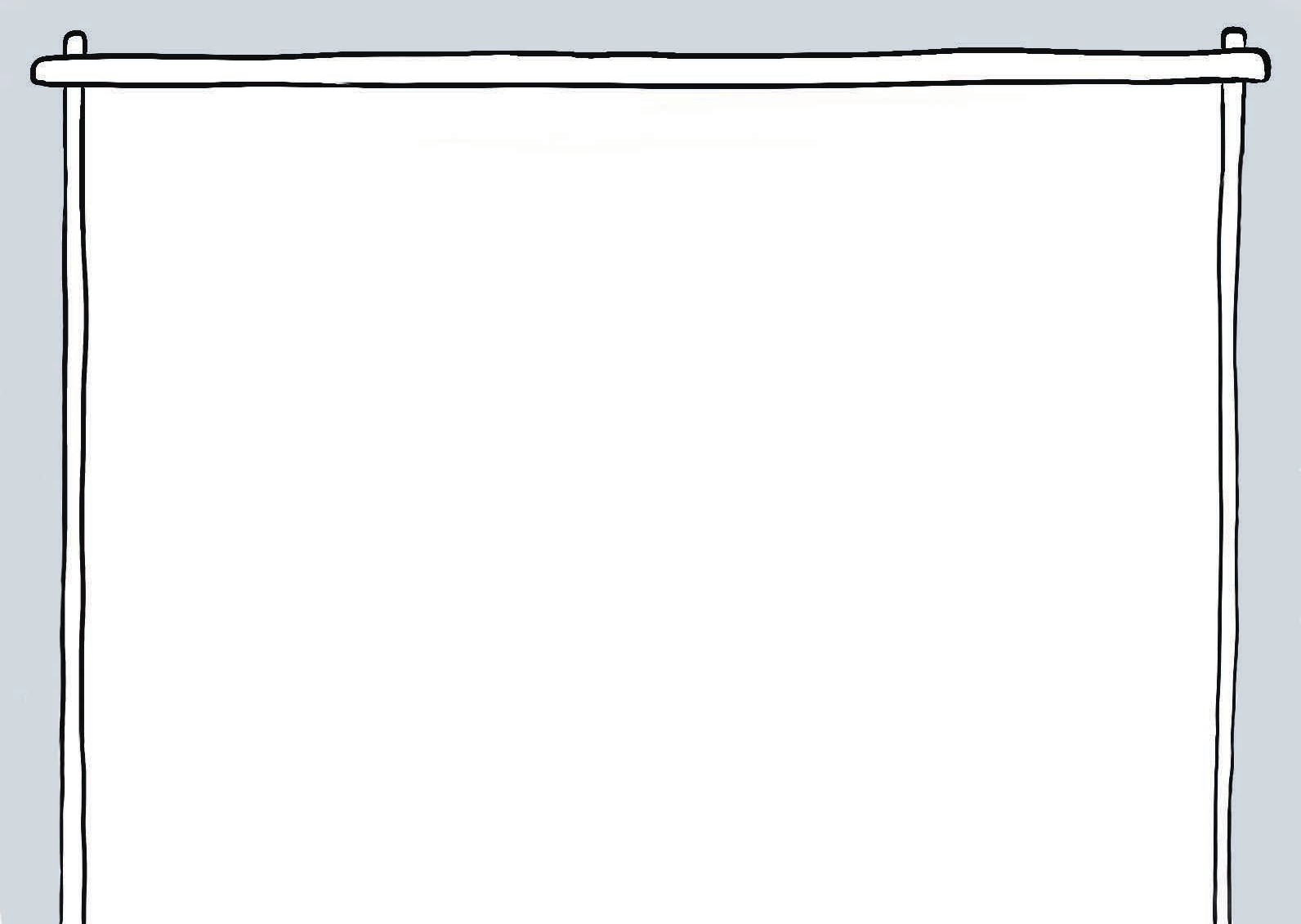 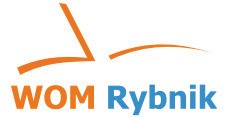 35
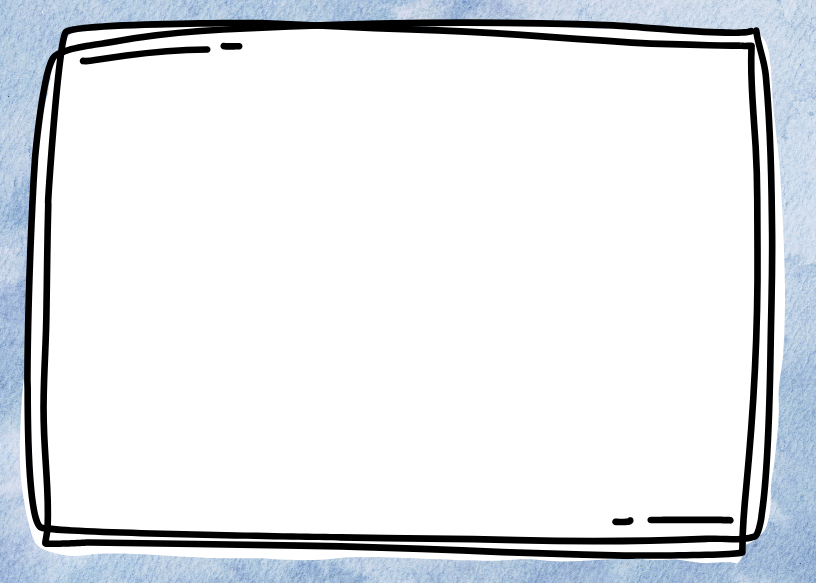 PROGRAMY REKOMENDOWANE
„PRZYJACIELE ZIPPIEGO”
CELE
Kształtowanie i rozwijanie  kompetencji psychospołecznych   i emocjonalnych u dzieci.
Doskonalenie relacji dzieci  z innymi osobami.
Kształtowanie umiejętności
radzenia sobie z trudnościami   i problemami oraz  wykorzystywania nabytych  umiejętności w codziennym życiu.
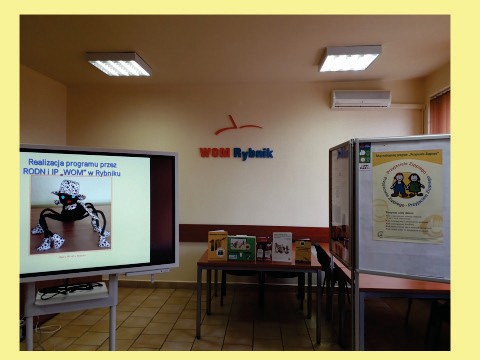 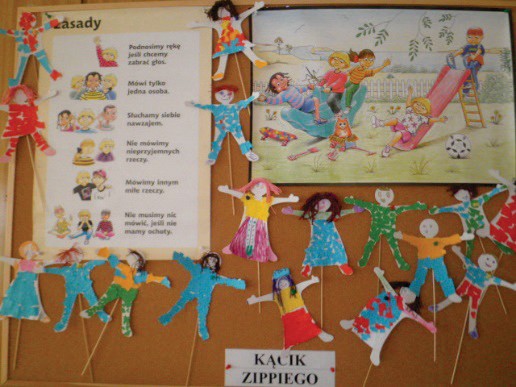 Koordynator: Sylwia Bloch
Międzynarodowy program rekomendowany  przez Ministra Zdrowia
i Ministra Edukacji Narodowej.
https://programyrekomendowane.pl/strony/promocja-zdrowia,7
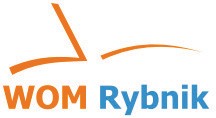 36
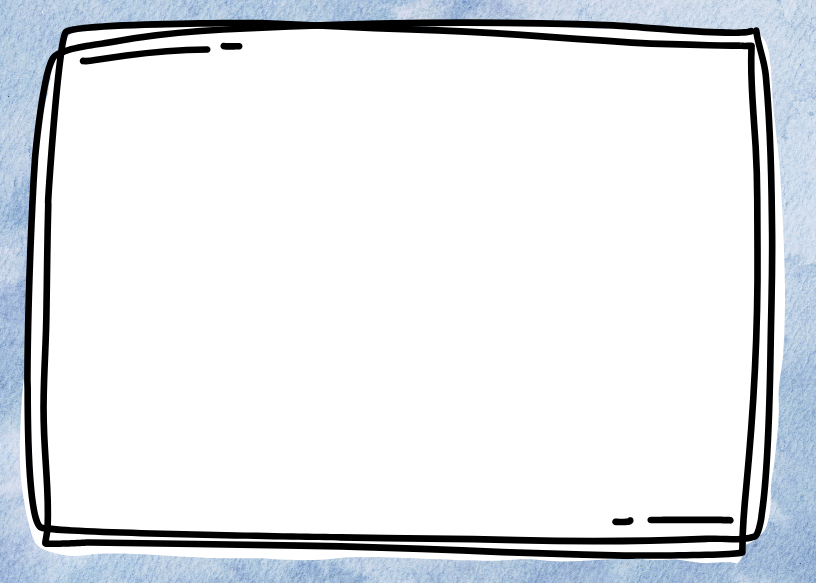 PROGRAMY REKOMENDOWANE
APTECZKA PIERWSZEJ POMOCY EMOCJONALNEJ
Adresaci: Nauczyciele szkół podstawowych  Dzieci w wieku 8–12 lat
OMAWIANE ZAGADNIENIA
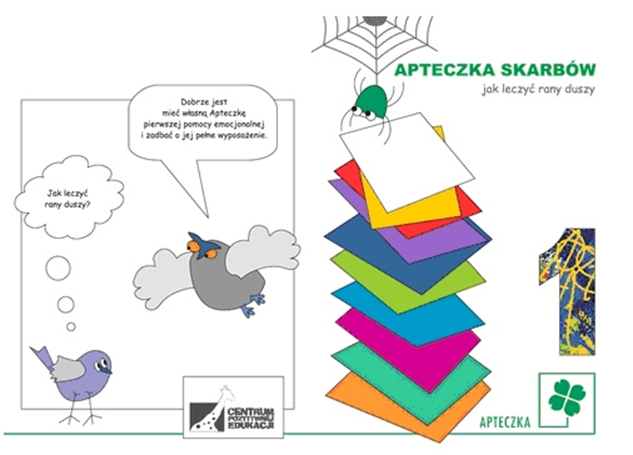 Apteczka skarbów – jak leczyć rany duszy?
Optymizm – myśl pozytywnie, wtedy jest łatwiej!
Przyjaźń – okazuj miłość i przyjaźń!
Kreatywność – ucz się całe życie, odkrywaj i wzmacniaj swoje talenty!
Wytrwałość – nie poddawaj się, sukces w życiu  to bieg na długi dystans!
Zdrowie fizyczne – dbaj o zdrowie i ćwicz  codziennie – to poprawia samopoczucie!
Szczerość – nie komplikuj niepotrzebnie swojego  życia!
Życzliwość – próbuj zrozumieć i wspierać  innych!
Wdzięczność – okazuj wdzięczność za wszystko,  co Cię spotyka!
Marzenia – wyznaczaj sobie cele i podążaj za  marzeniami!
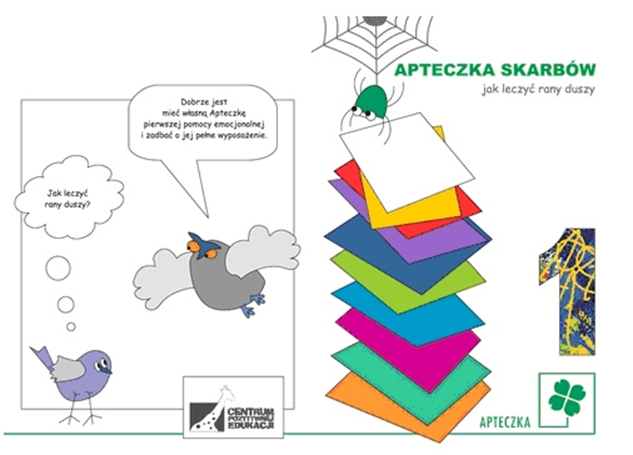 Program profilaktyki uniwersalnej  i promocji zdrowia
                    https://programyrekomendowane.pl/strony/promocja-zdrowia,7
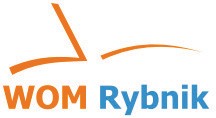 37
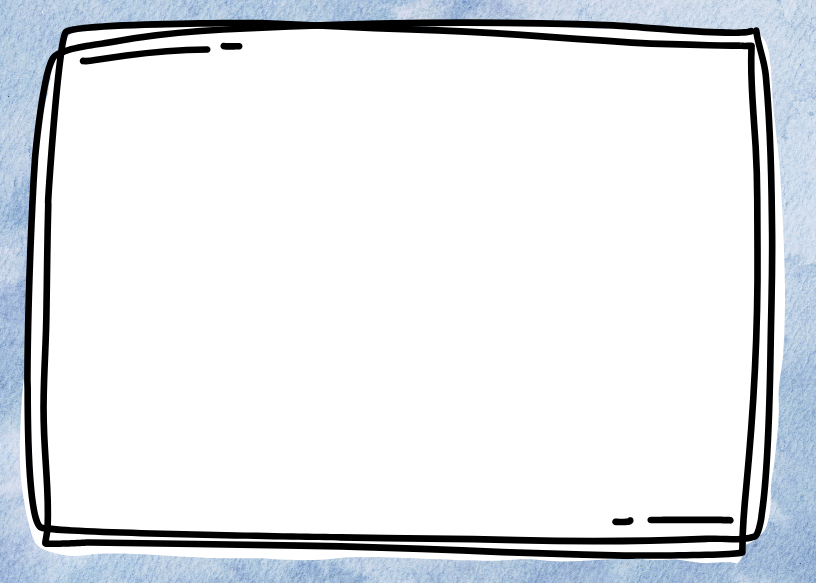 PROGRAMY REKOMENDOWANE
ISKRA ODPORNOŚCI
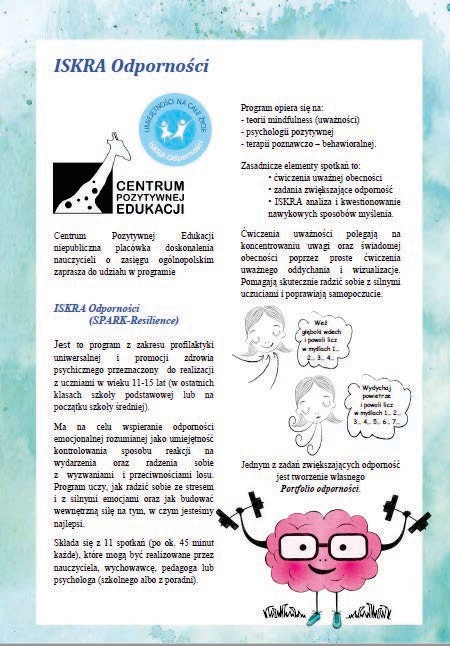 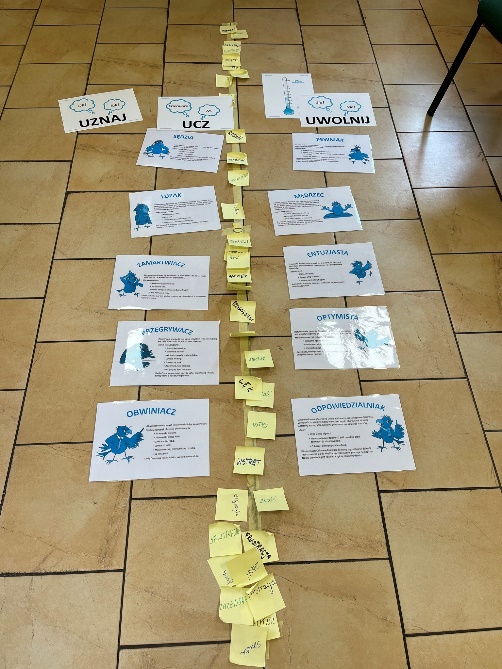 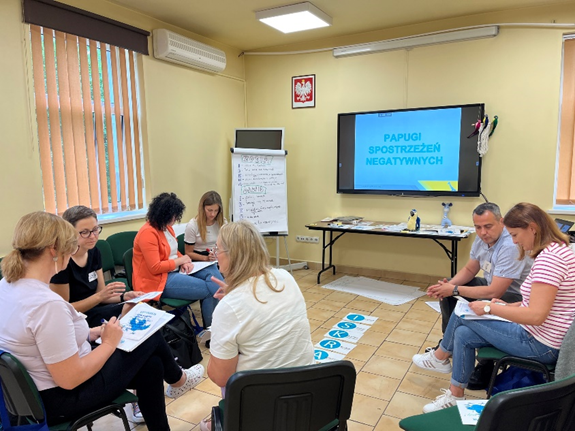 Więcej informacji na  temat programu  ISKRA Odporności i szkoleń

dr Maria Koloch
https://programyrekomendowane.pl/strony/promocja-zdrowia,7
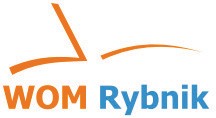 38
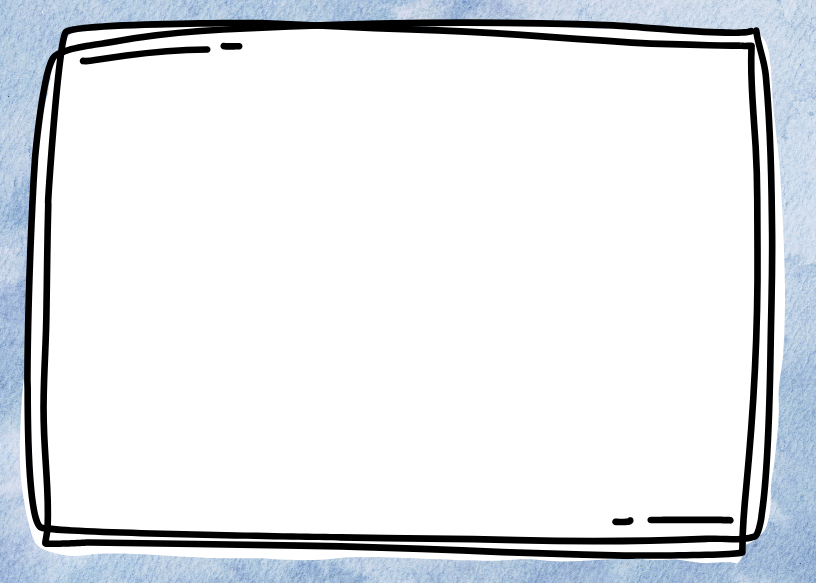 PROGRAMY I PROJEKTY RODN i IP „WOM” RYBNIK
SZACHY W PRZEDSZKOLU I SZKOLE
CEL OGÓLNY: WSPOMAGANIE ROZWOJU DZIECI POPRZEZ NAUKĘ GRY W SZACHY.
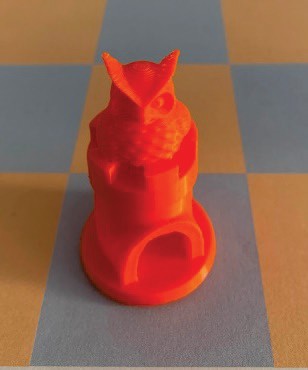 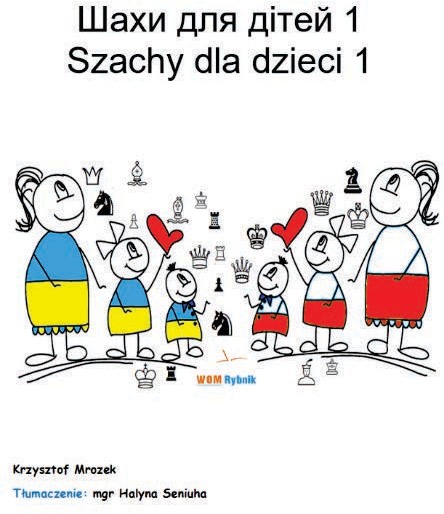 CELE SZCZEGÓŁOWE ‒ DZIECKO:
potrafi rozegrać partię szachów;
potrafi korygować błędy i dążyć do  poprawności w wykonywaniu ćwiczeń;
posiada umiejętność pracy w grupie;
szanuje wszystkich zawodników;
zna zasady zdrowej rywalizacji;
przestrzega zasad gry;
umie ocenić podjęte decyzje;
w przypadku niepełnosprawności,  aktywnie uczestniczy w sportowym  współzawodnictwie.
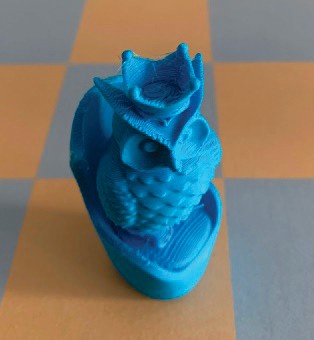 Koordynator: Sylwia Bloch
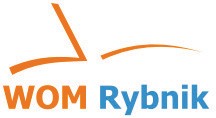 39
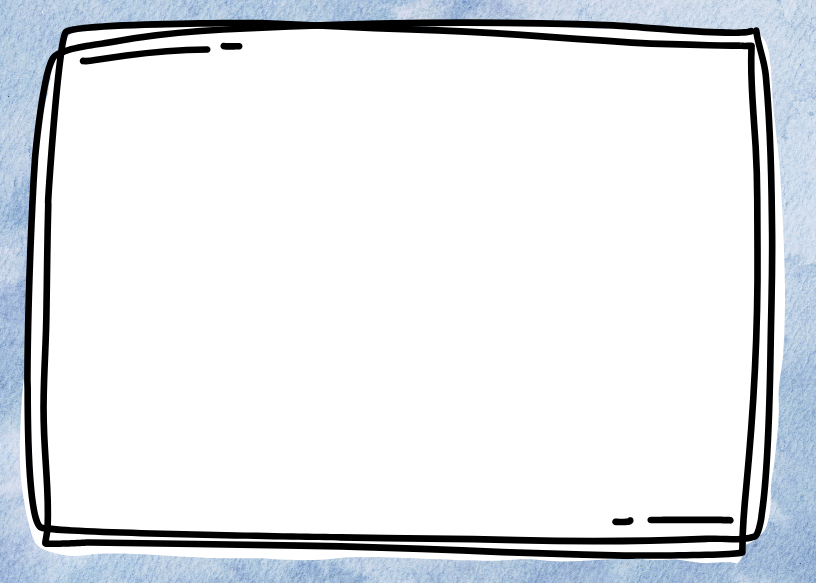 PROGRAMY I PROJEKTY RODN i IP „WOM” RYBNIK
„STRAŻNICY UŚMIECHU”
Program profilaktyczno-wychowawczy  adresowany do uczniów szkół podstawowych.
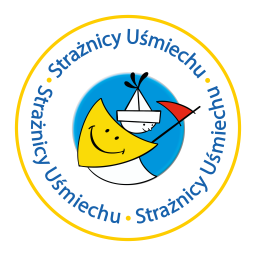 CELE
- poprawa klimatu społecznego szkoły,

- zmniejszenie poziomu agresji i przemocy wśród uczniów,

- zwiększenie satysfakcji z pracy wśród nauczycieli.
Koordynator:  Anna Ogrodnik
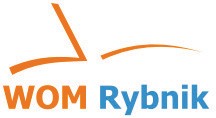 40
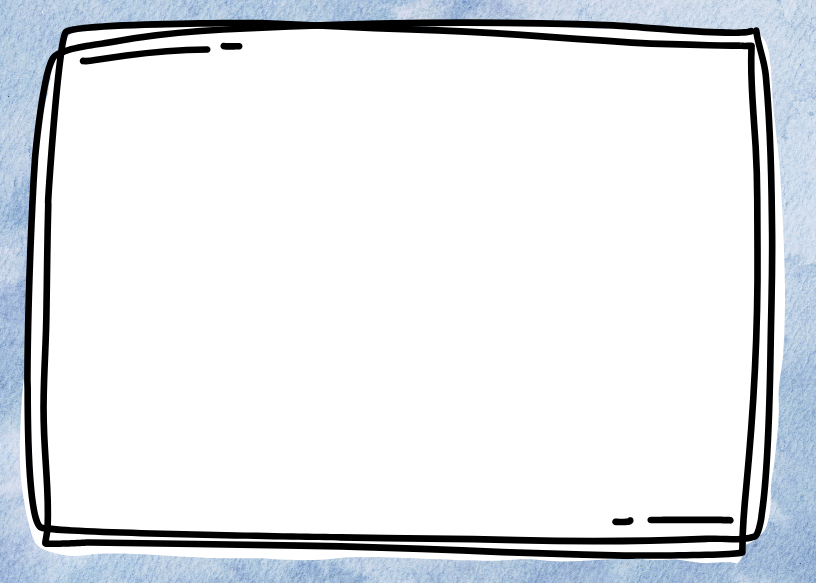 PROGRAMY I PROJEKTY RODN i IP „WOM” RYBNIK
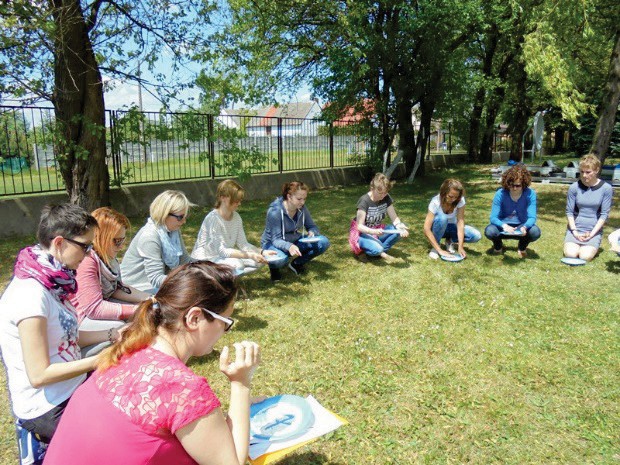 PROGRAM NIWKI
Oferta powstała na bazie porozumienia pomiędzy przedstawicielami organizacji Mniejszości Niemieckiej oraz  Samorządu Województwa Śląskiego i Opolskiego, opartego na diagnozie potrzeb w  zakresie kształcenia  dzieci i młodzieży mniejszości niemieckiej oraz priorytetach MEN. Program jest finansowany ze środków  Konsulatu Republiki Federalnej Niemiec oraz Samorządów Województwa Śląskiego i Opolskiego.
Udział we wszystkich formach doskonalenia jest bezpłatny dla  uczestników z obu województw.
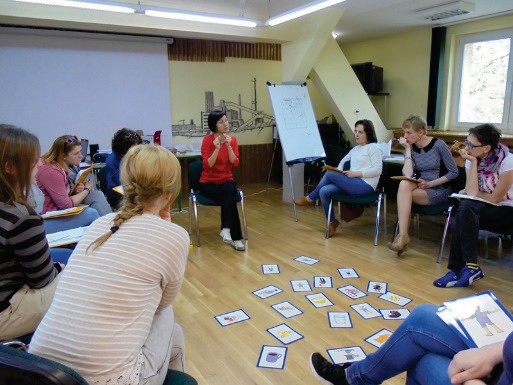 Rekrutacja na szkolenia odbywa się drogą elektroniczną poprzez  kartę zgłoszenia. Terminy poszczególnych form będą zamieszczane na bieżąco na stronie Programu Niwki w zakładce Aktualności.
Koordynator: Sylwia Bloch
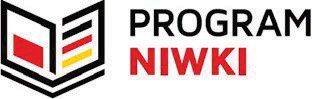 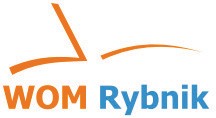 41
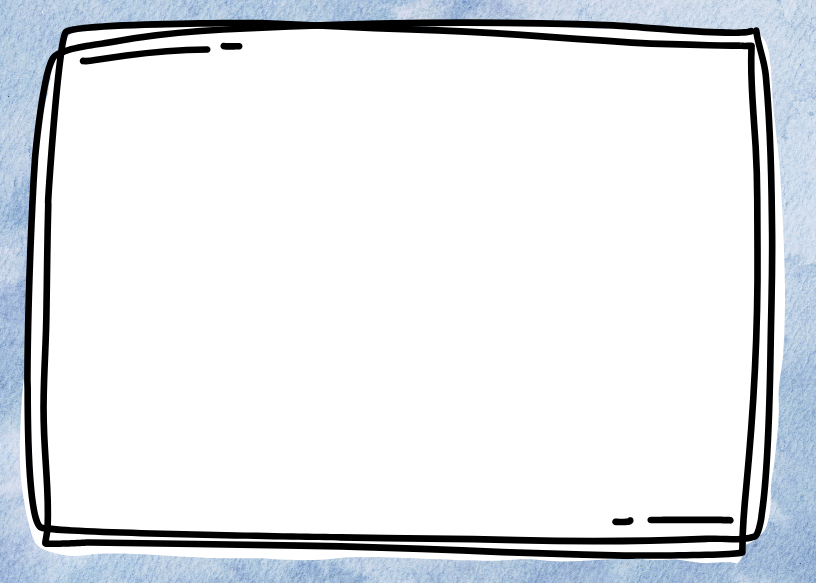 WSPÓŁPRACA Z GOETHE INSTITUT
Założenie w 2007 roku sponsorowanego przez  Goethe Institut Małego Centrum Bibliotecznego.
Sprawowanie merytorycznej opieki nad  wyżej wymienionym Centrum.
Organizowanie i prowadzenie szkoleń dla  nauczycieli języka niemieckiego.
- Realizowanie projektu „Mobilna biblioteka GI”
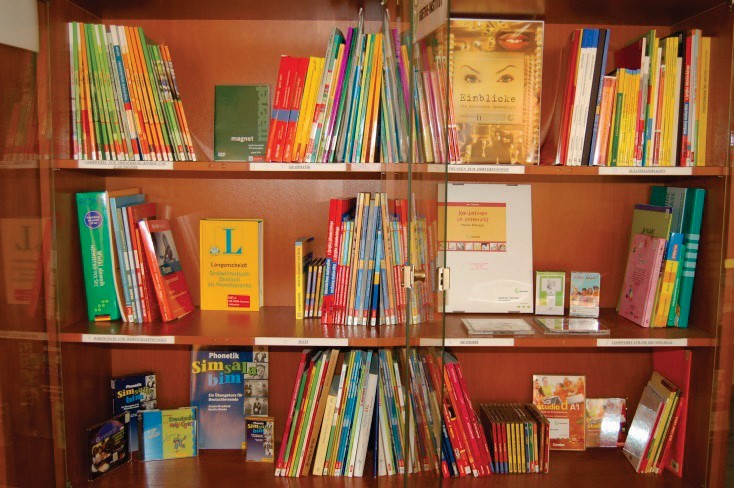 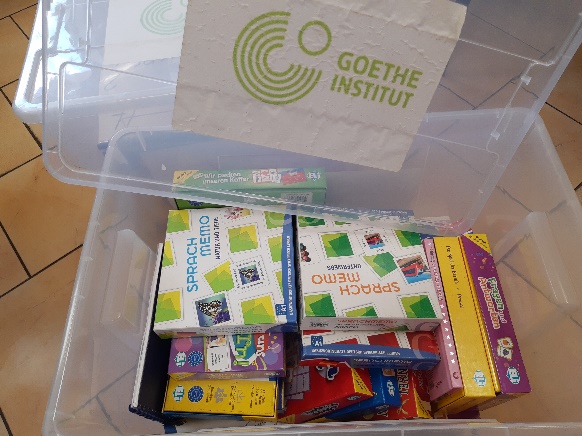 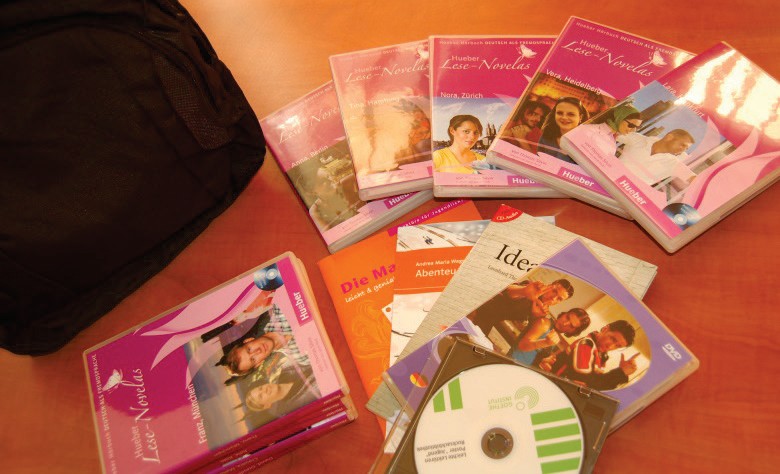 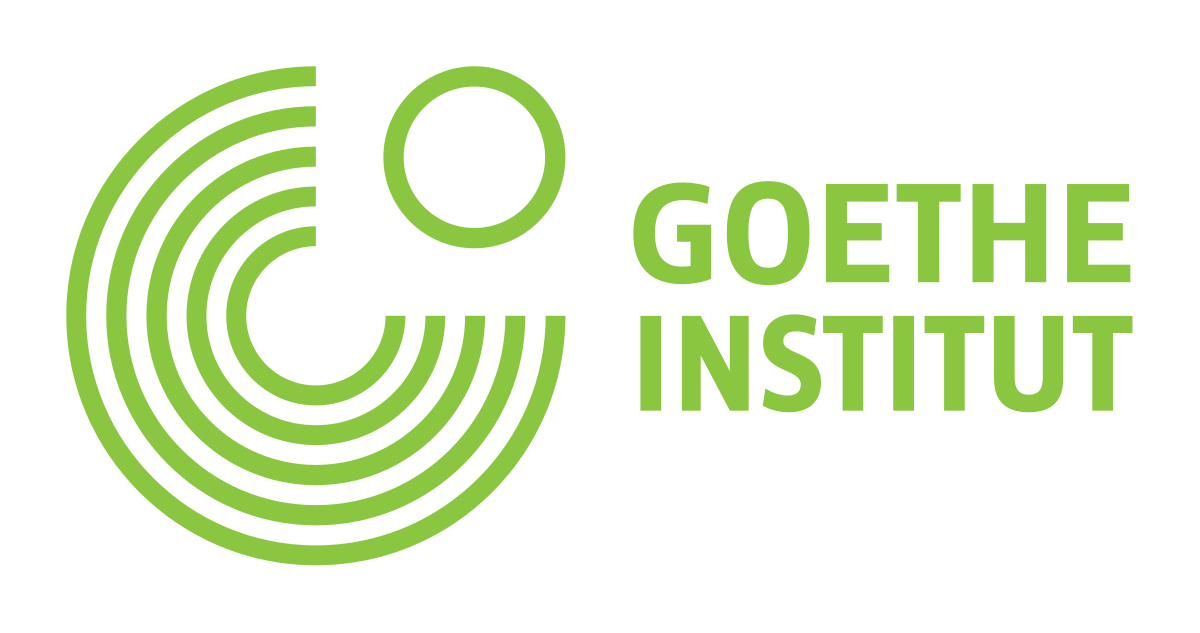 Koordynator: Sylwia Bloch
Spielekoffer – możliwość wypożyczenia
Biblioteka w plecaku wraz z obudową metodyczną
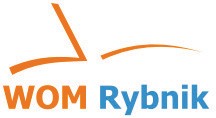 42
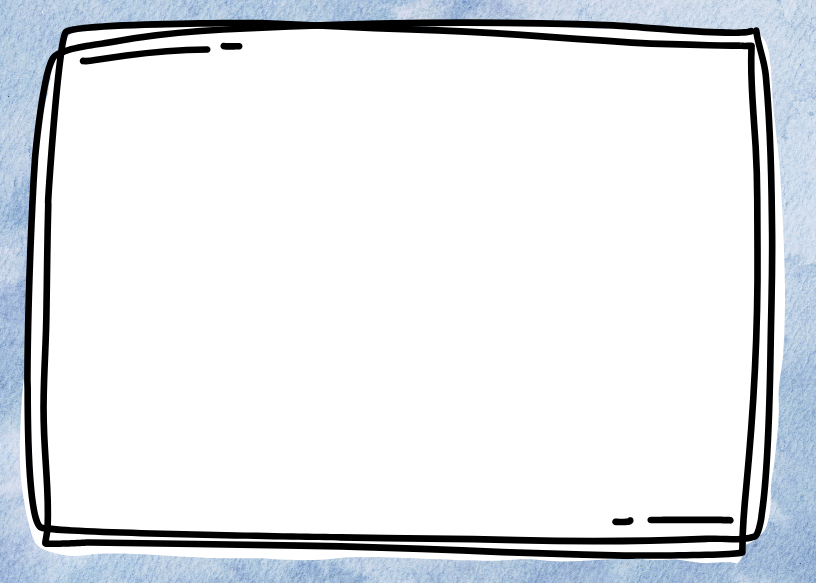 WARSZTATY, KONFERENCJE, SEMINARIA…
KODOWANIE PROSTA SPRAWA – SUPER NAUKA I ZABAWA
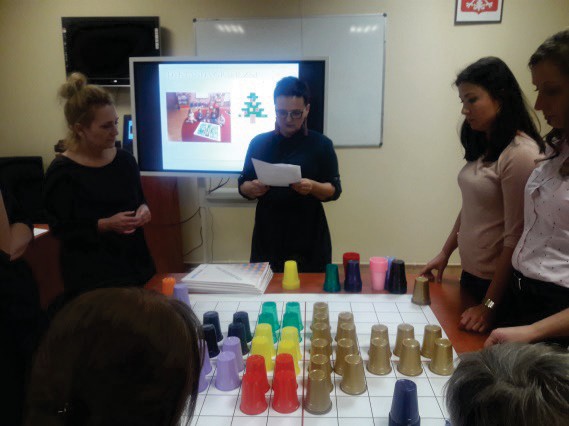 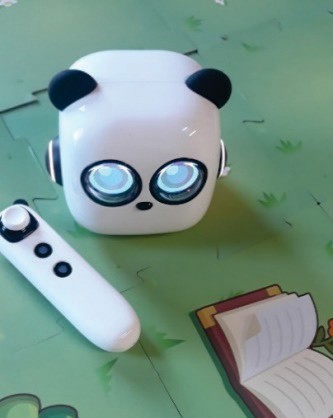 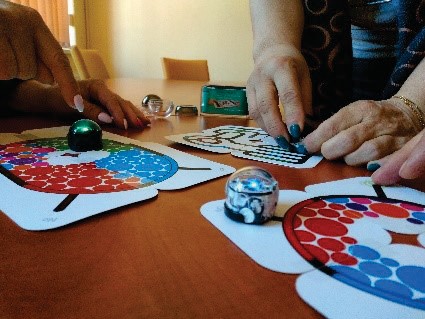 Koordynator: W. Dudziak-Radecka, T. Stadnicki
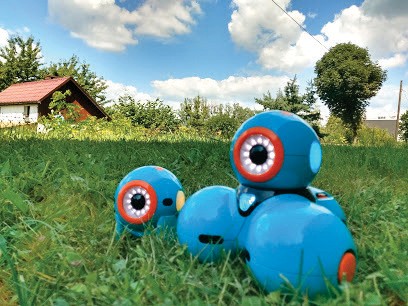 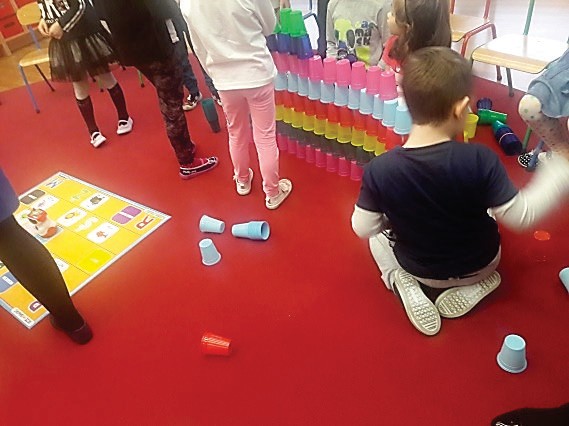 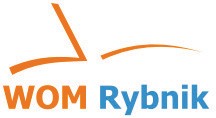 43
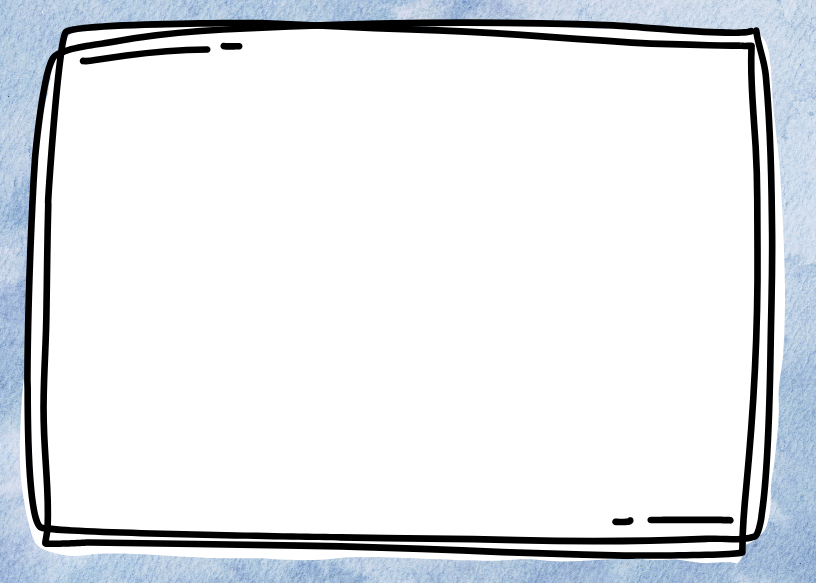 KURS DOSKONALĄCY „DIAGNOZA I TERAPIA SI”
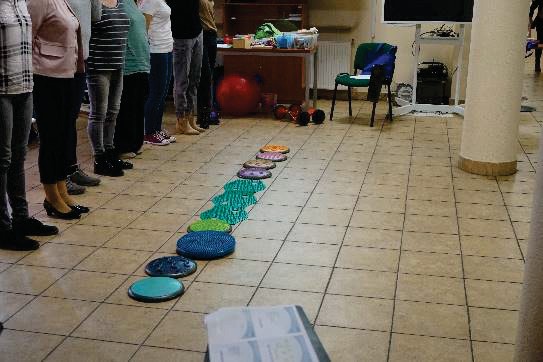 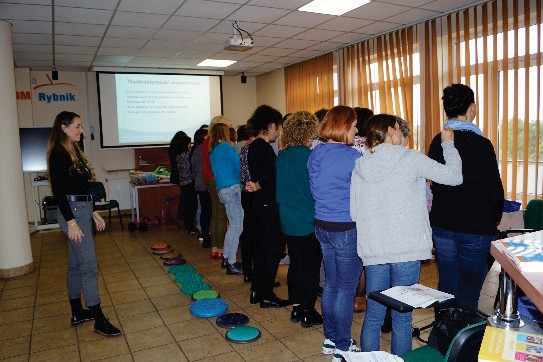 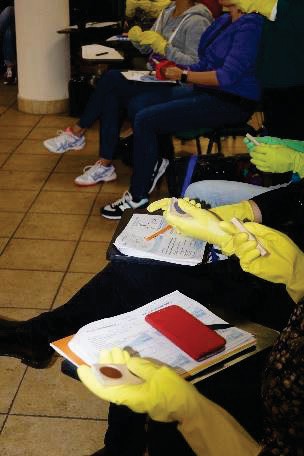 Koordynator: S. Bloch
ZAJĘCIA TECHNICZNE
EDUKACJA GLOBALNA
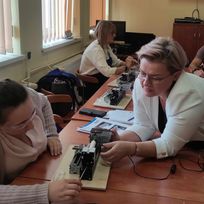 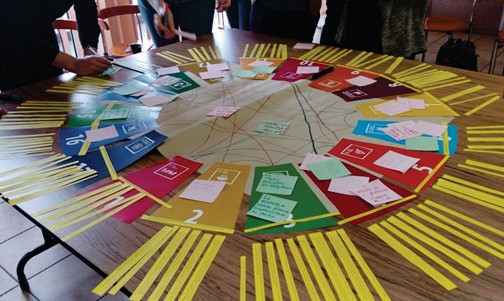 Koordynator: S. Bloch
Koordynator: S. Ficek
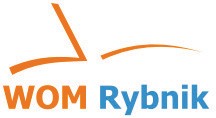 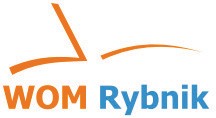 44
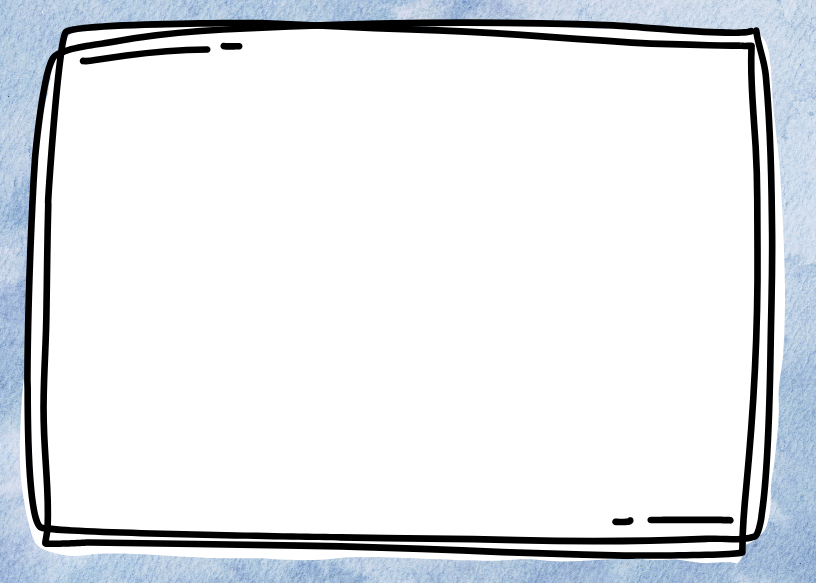 SEMINARIUM: „REALIZACJA PODSTAWY PROGRAMOWEJ Z WYKORZYSTANIEM OBIEKTÓW NA SZLAKU ZABYTKÓW TECHNIKI  WOJEWÓDZTWA ŚLĄSKIEGO. PROPOZYCJE WYCIECZEK.”
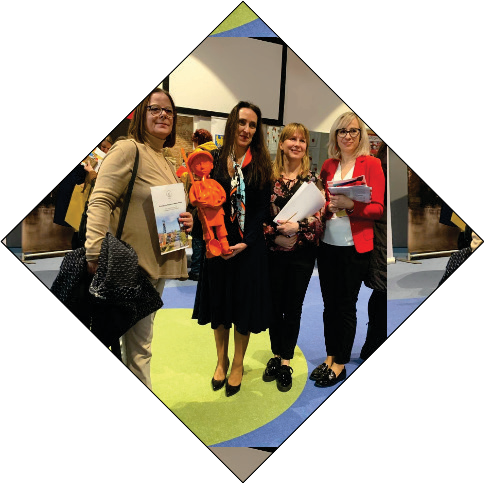 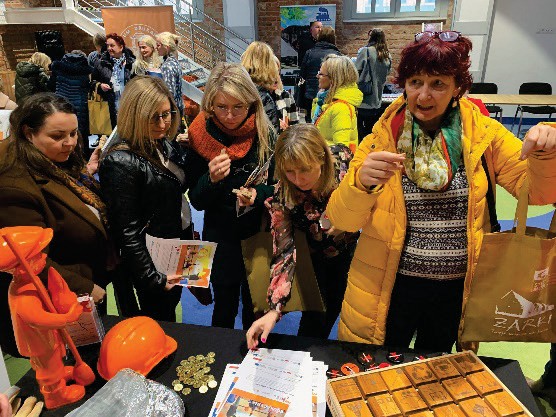 Koordynator: S. Bloch, J. Grzesiak
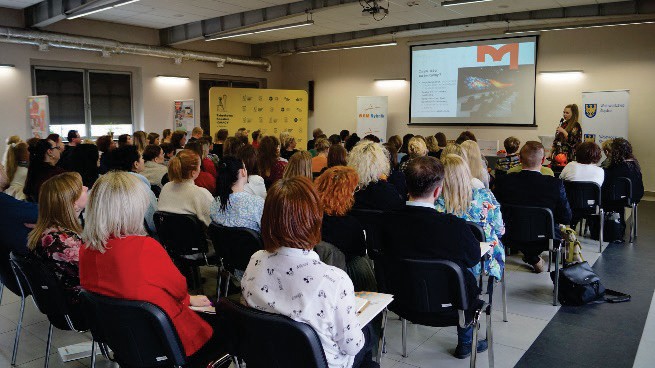 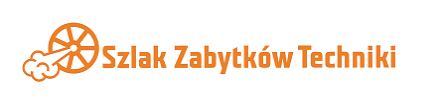 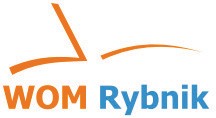 45
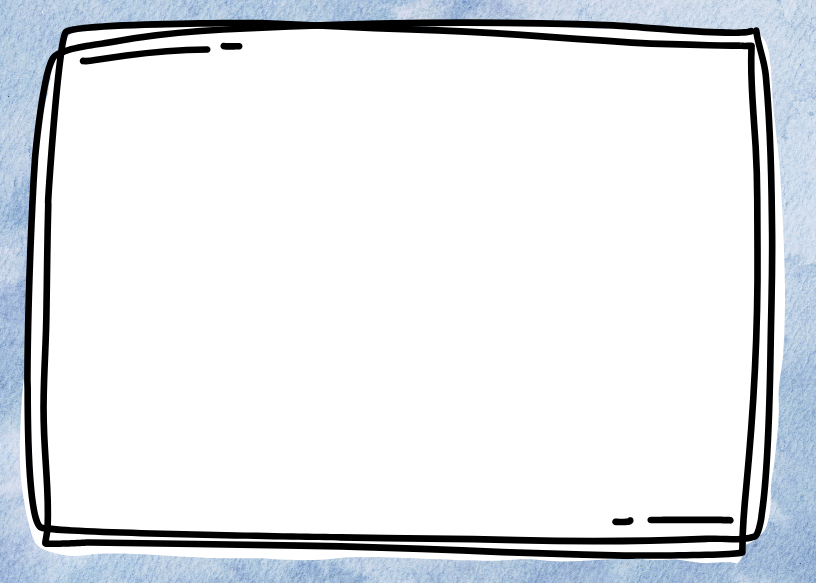 SEMINARIUM: „PREORIENTACJA I ORIENTACJA ZAWODOWA –  INSPIRACJE DLA EDUKACJI PRZEDSZKOLNEJ I WCZESNOSZKOLNEJ  WRAZ Z PREZENTACJĄ GRY PLANSZOWEJ”
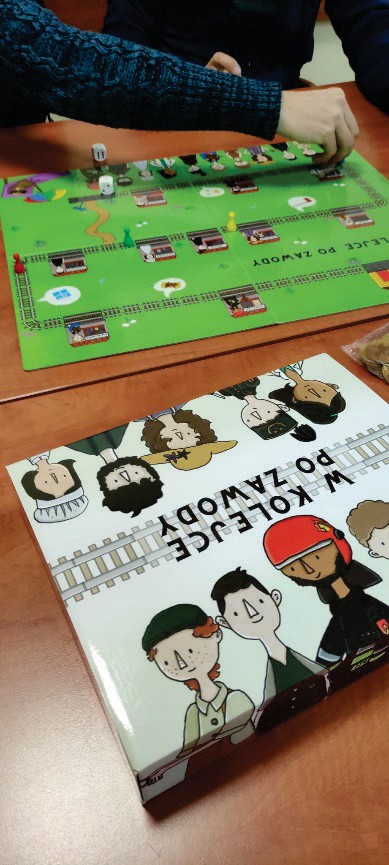 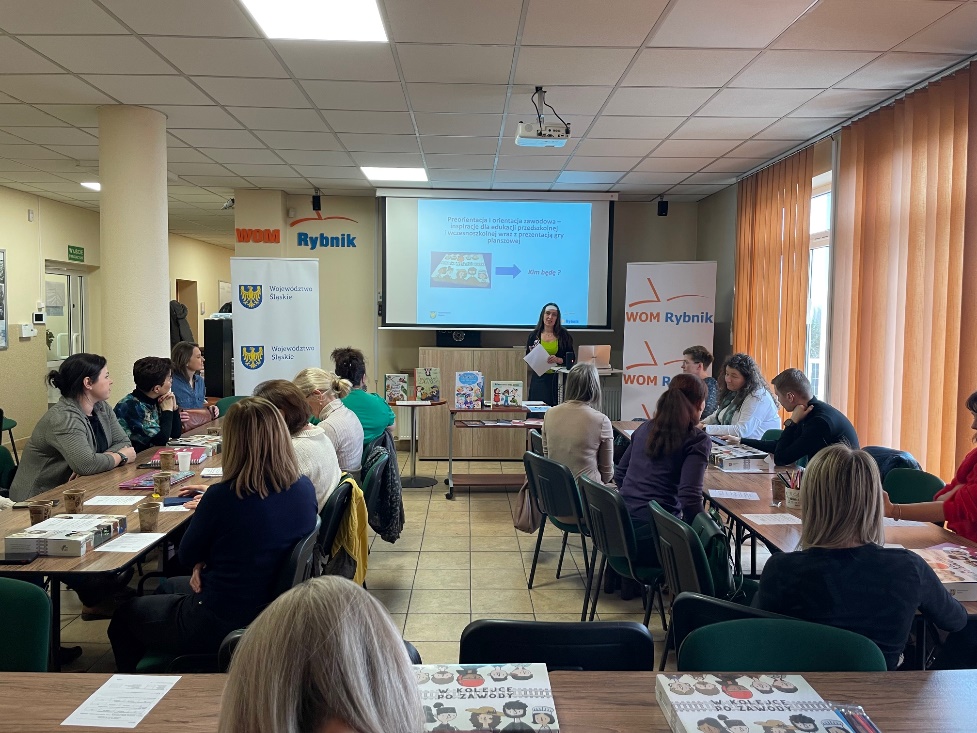 Koordynator: S. Bloch, S. Ficek, A. Krzyżanowska
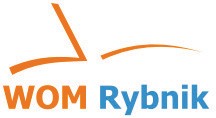 46
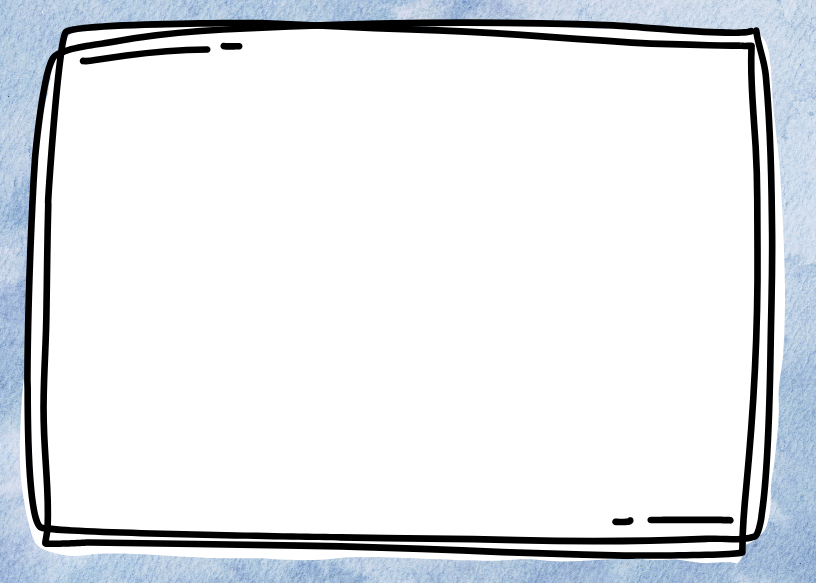 SEMINARIUM: „ABC EMPATII”
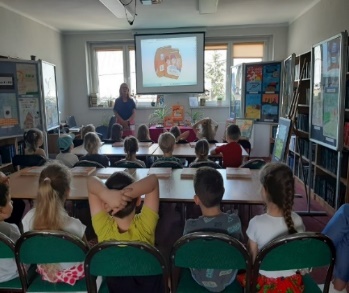 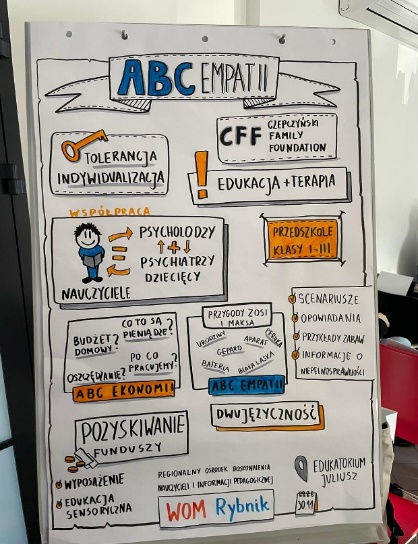 Inkluzja społeczna osób z niepełnosprawnościami, czyli włączanie ich w aktywne życie jest naszym wspólnym zadaniem cywilizacyjnym i celem jaki sobie postawiliśmy jako Sejmik Osób z Niepełnosprawnością Województwa Śląskiego. Jest ona jedną z głównych zasad Międzynarodowej Konwencji ONZ o Prawach Osób z Niepełnosprawnościami. Podstawą budowy społeczeństwa włączającego jest wychowanie dzieci i młodzieży, dlatego Unia Europejska w strategii „Unia Równości - Strategia na rzecz praw osób z niepełnosprawnościami 2021-2030” zobowiązała państwa członkowskie do wdrożenia systemu edukacji włączającej.  Jako Przewodniczący Sejmiku Osób z Niepełnosprawnościami Województwa Śląskiego gorąco rekomenduję projekt ABC Empatii. Jego implementacja w naszych szkołach przyczyni się do zwiększenia świadomości i zrozumienia dla osób z niepełnosprawnościami już od najmłodszych lat. Wspierając emocjonalny rozwój dzieci, kształtujemy przyszłe pokolenia, które będą bardziej wrażliwe, tolerancyjne i otwarte na różnorodność. Wierzę, że projekt ten jest kluczowym krokiem w kierunku budowania społeczeństwa w pełni inkluzyjnego.   
		            [Tomasz Jakubiec]
Koordynator: Sylwia Bloch
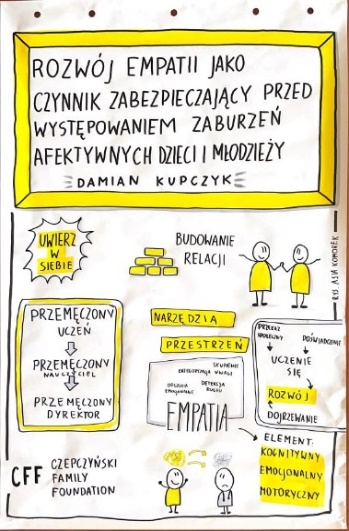 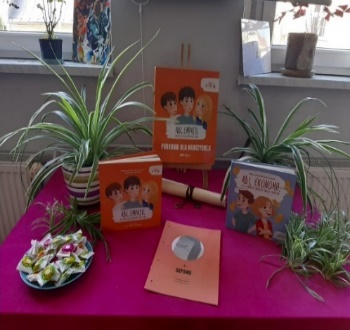 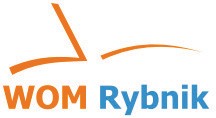 47
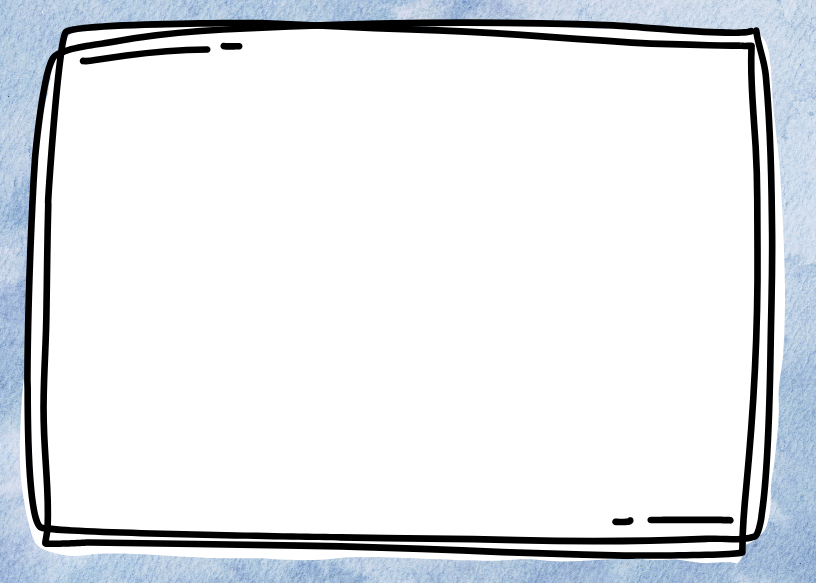 KONFERENCJA: „EDUKACYJNE NARZĘDZIA ODPORNOŚCI PSYCHICZNEJ”
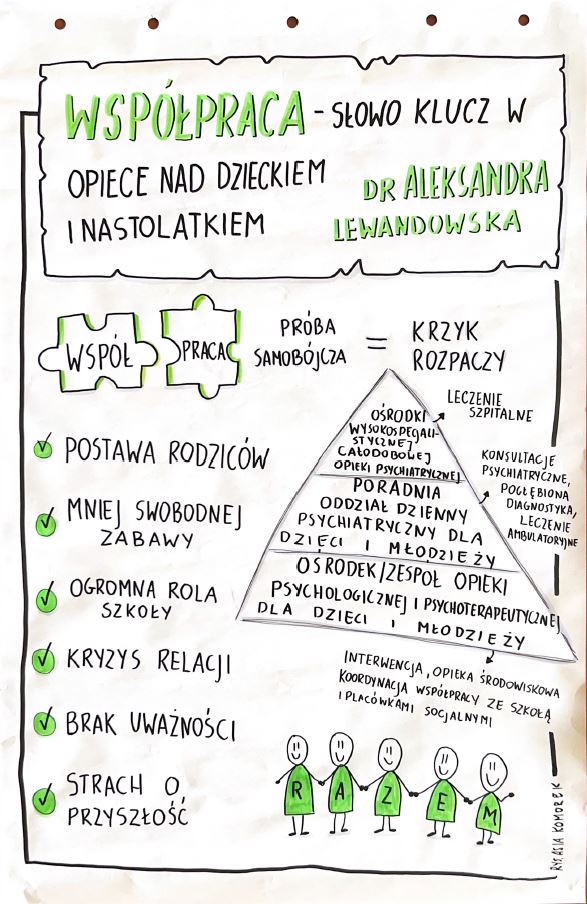 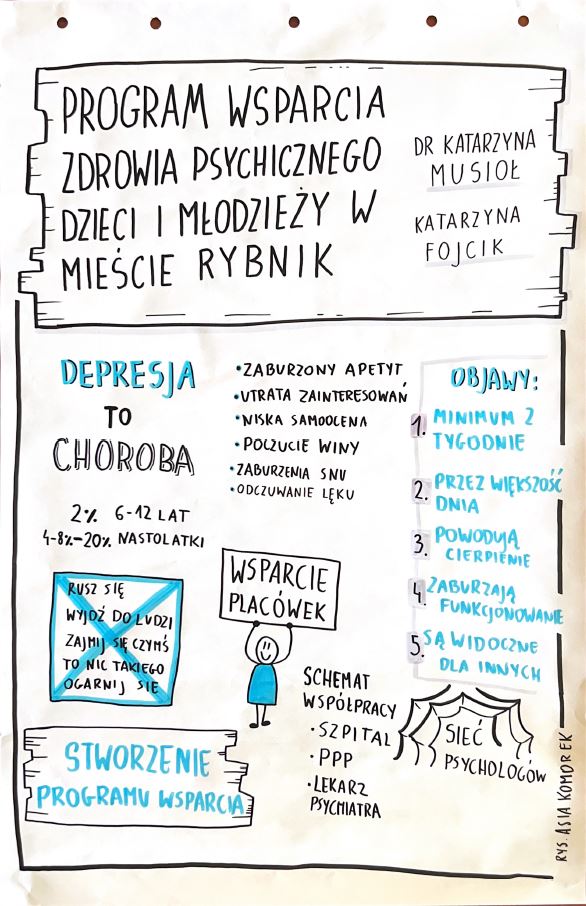 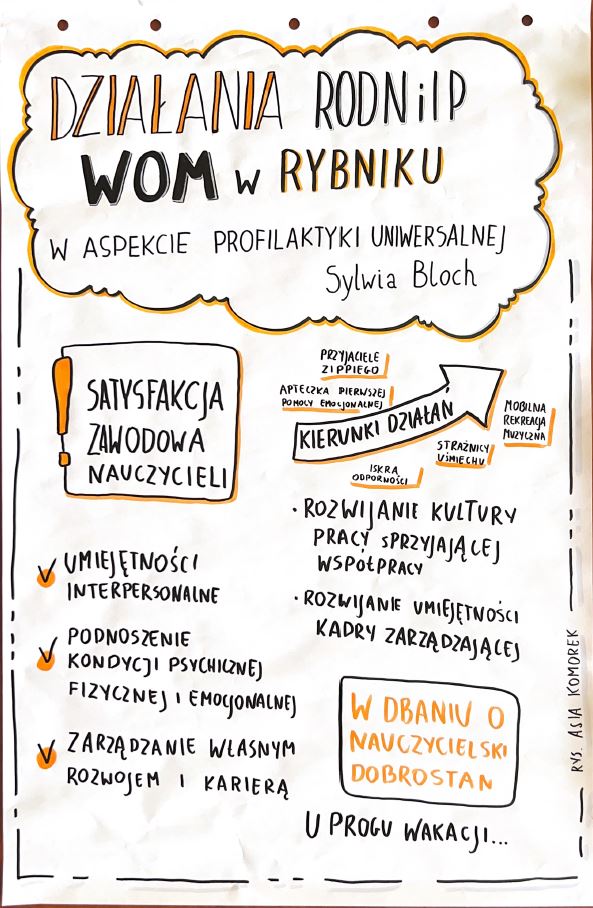 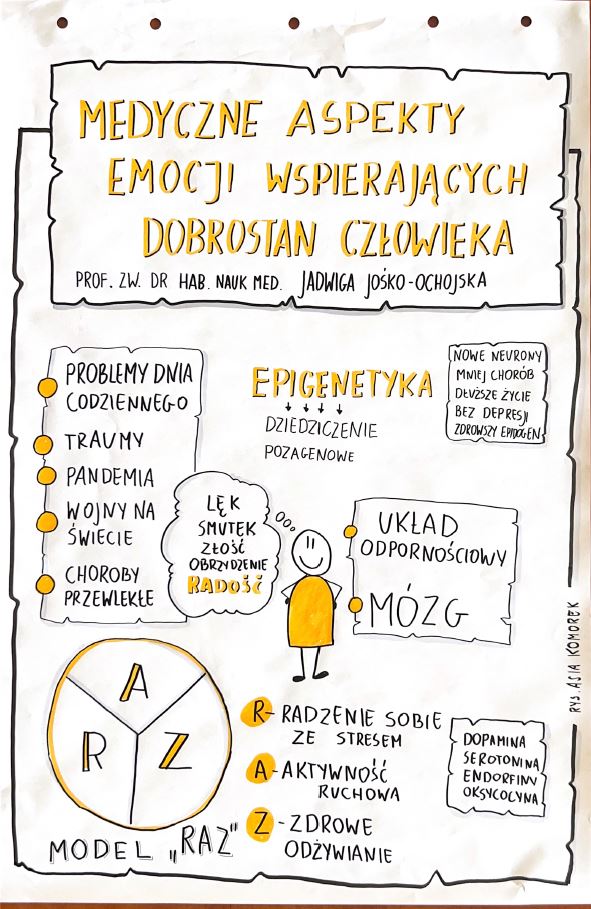 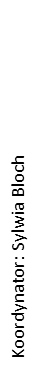 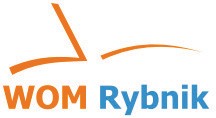 48
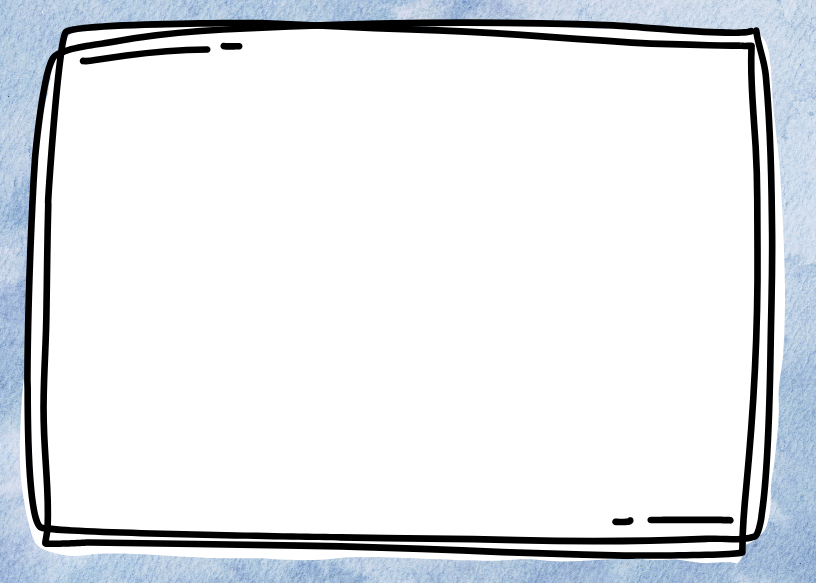 WARSZTATY KREATYWNOŚCI I NIE TYLKO …
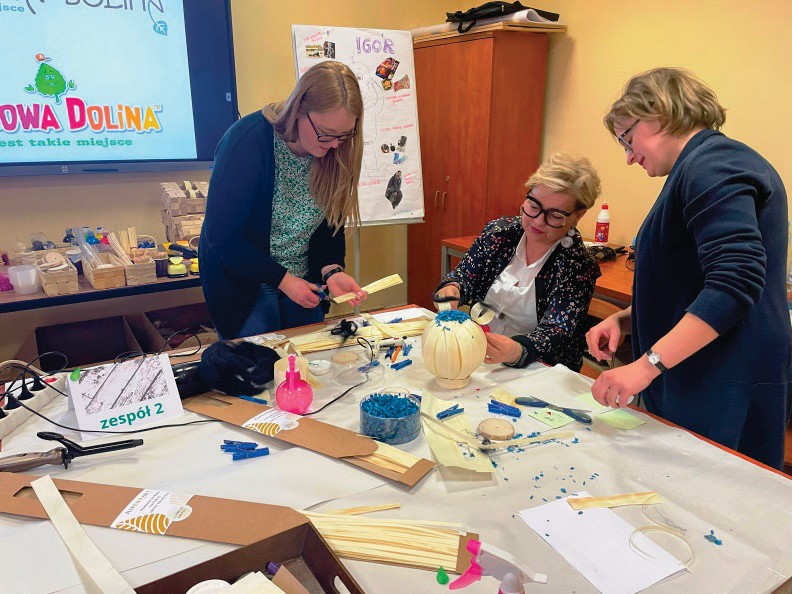 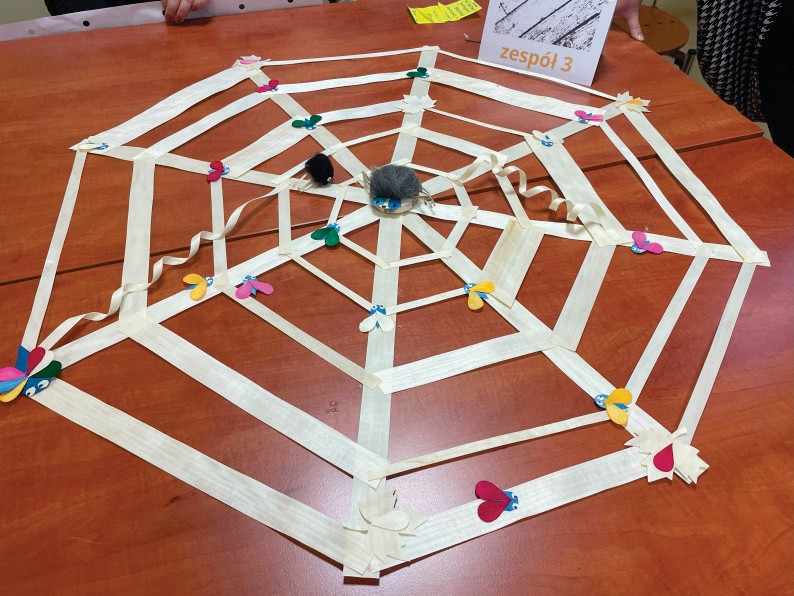 Koordynator: dr M. Koloch
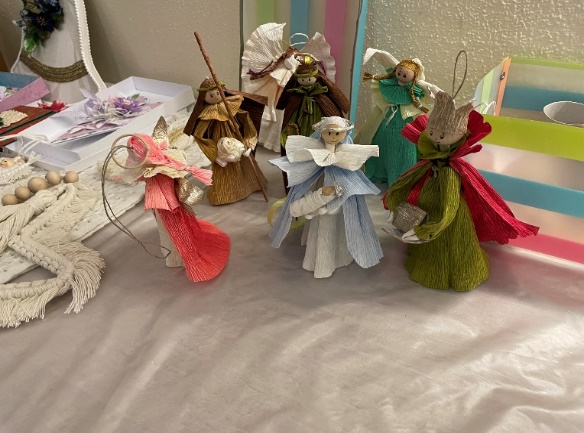 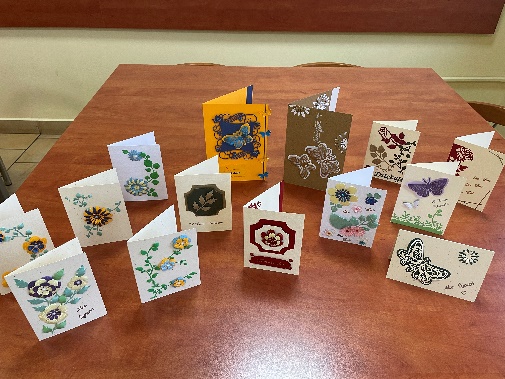 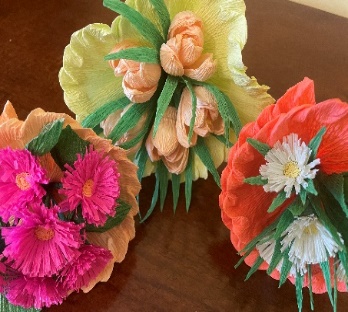 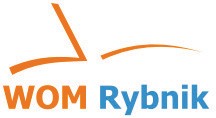 49
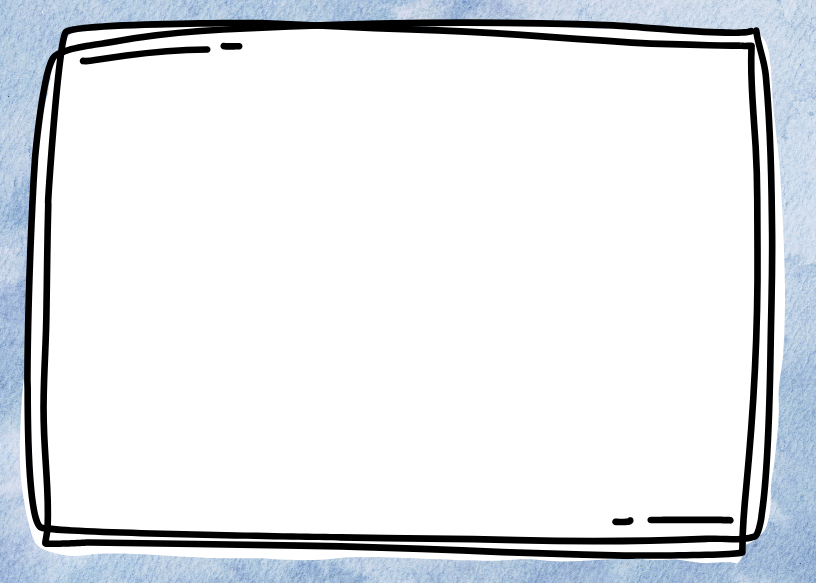 „NAUKA METODĄ PROJEKTÓW Z WYKORZYSTANIEM STEAM …”
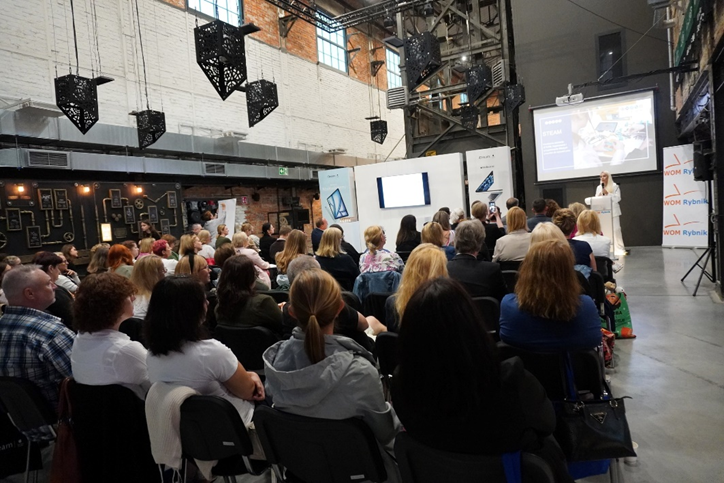 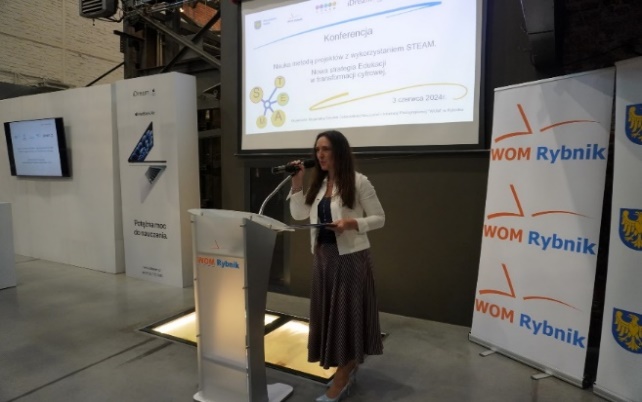 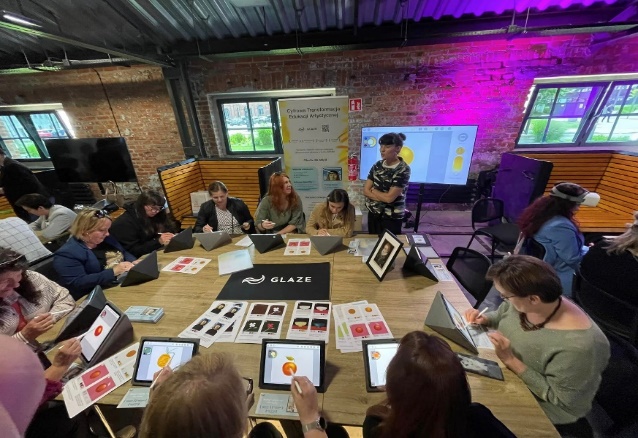 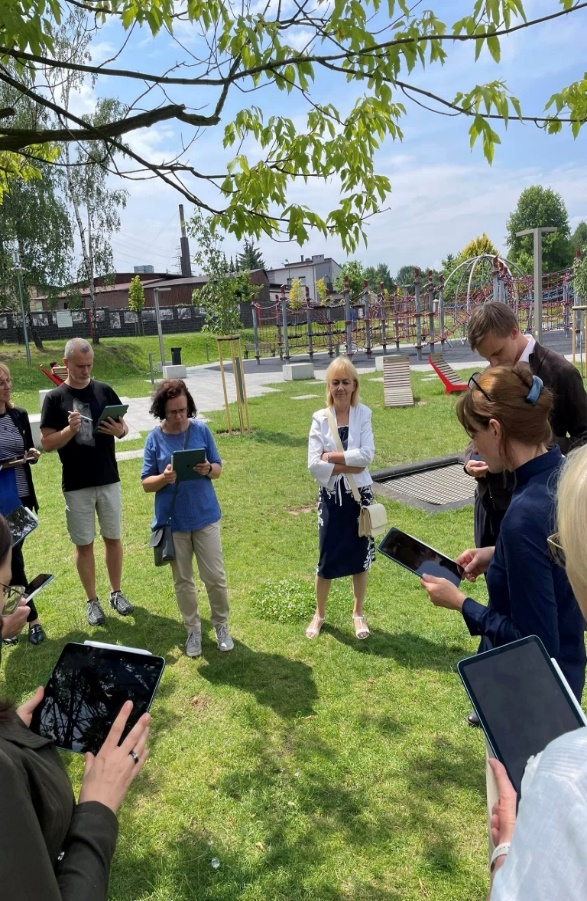 Koordynator: S.Bloch
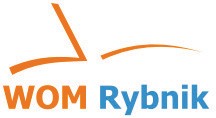 50
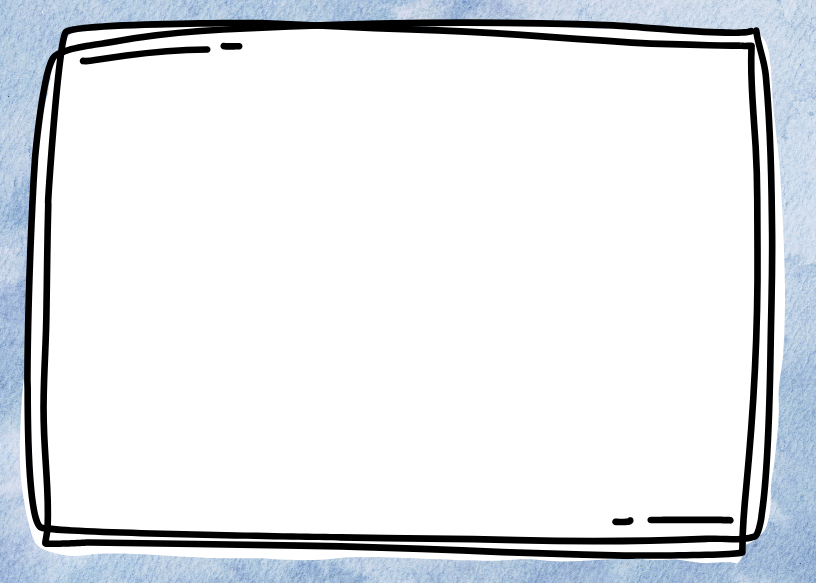 W  PRACOWNI  WIELKIEJ  PRZYGODY
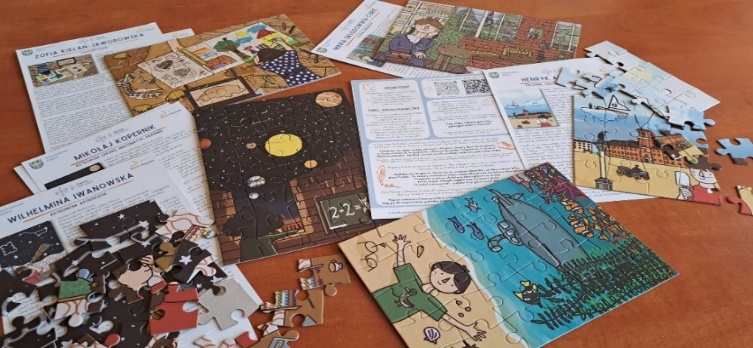 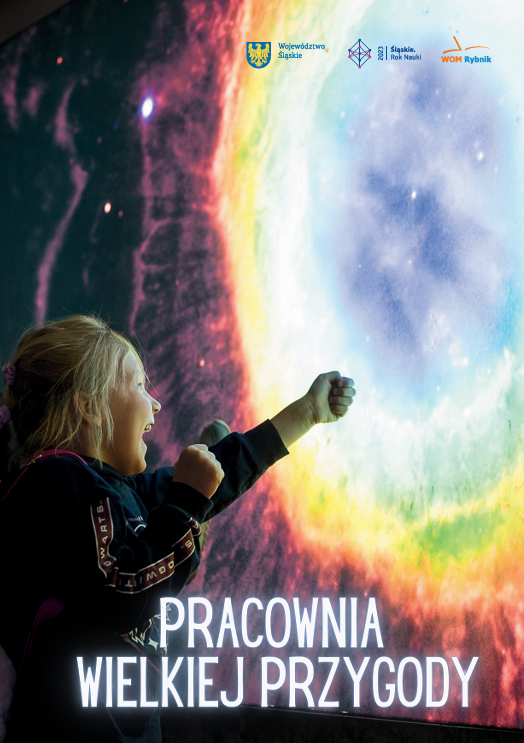 Koordynator: A. Krzyżanowska, M. Koloch
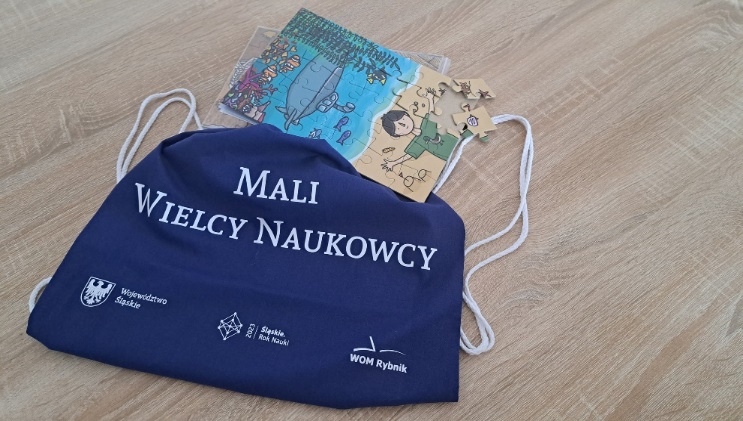 Materiały:1. https://www.wom.edu.pl/zalacznik/27/w-pracowni-wielkiej-przygody.pdf
2. https://www.wom.edu.pl/zalacznik/28/ksiazk_ok_okladka.pdf
3. https://www.wom.edu.pl/zalacznik/29/puzzle-nauka-wom-plikkoncowy.pdf
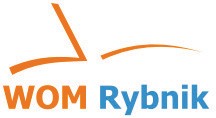 51
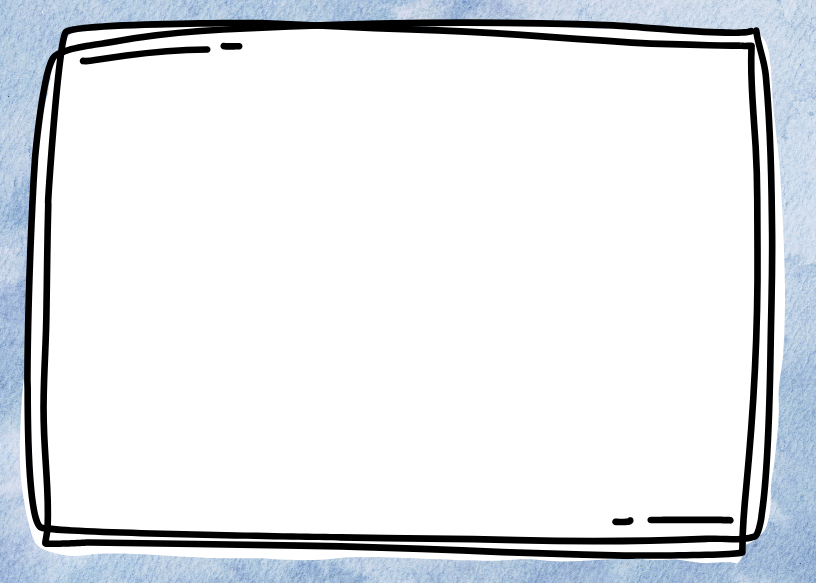 SEMINARIUM:„W STRONĘ GWIAZD”
KONFERENCJA: „NAUKOWE PEJZAŻE –     PRACOWNIA EDUKACJI JUTRA”
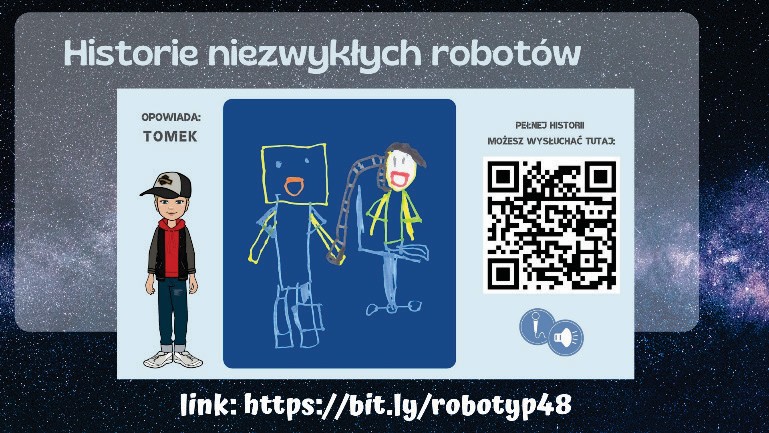 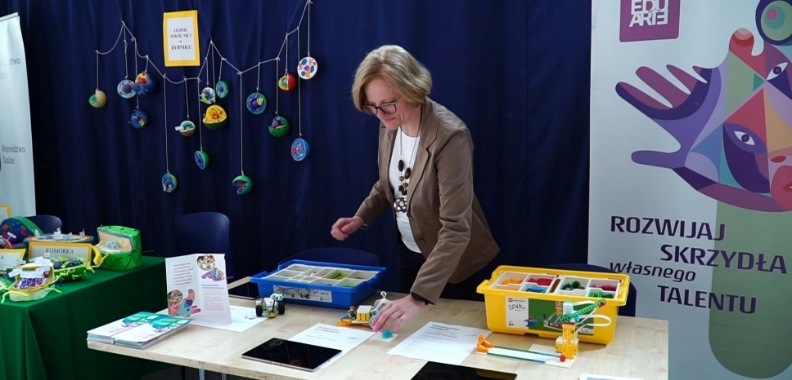 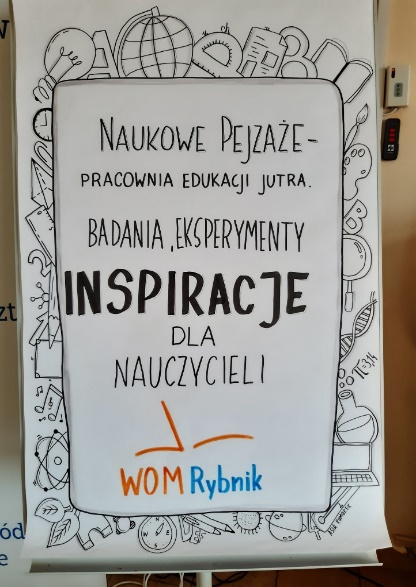 Koordynator: A. Krzyżanowska, M. Pyszny
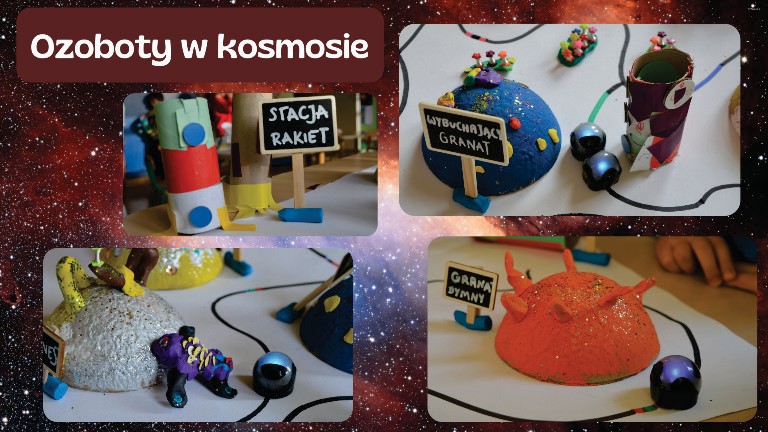 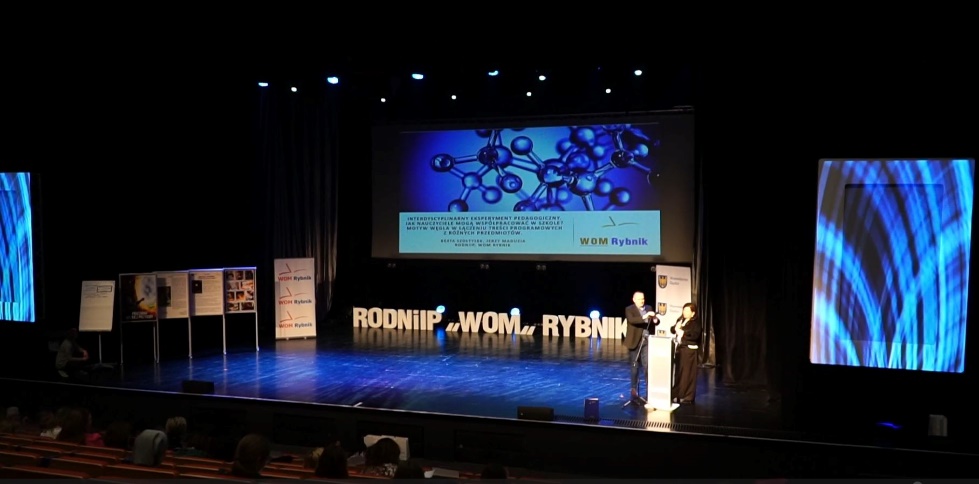 Materiał dydaktyczny do pobrania:  https://wom.edu.pl/wp-  content/uploads/2022/05/Dialog_4_2021www.pdf
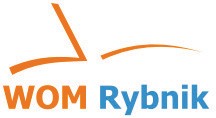 52
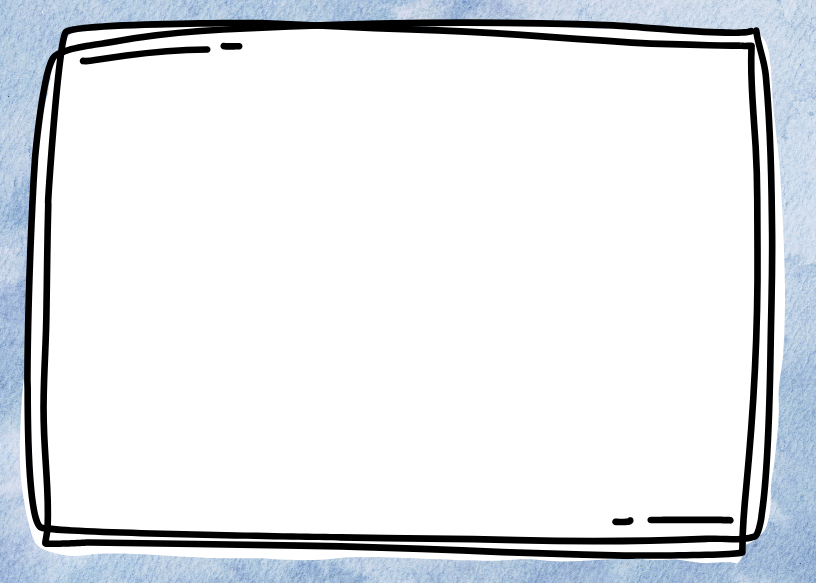 DZIEŃ NAUKI POLSKIEJ (19 LUTEGO KAŻDEGO ROKU) -ZAPRASZAMY DO WSPÓŁTWORZENIA  BAZY MATERIAŁÓW!
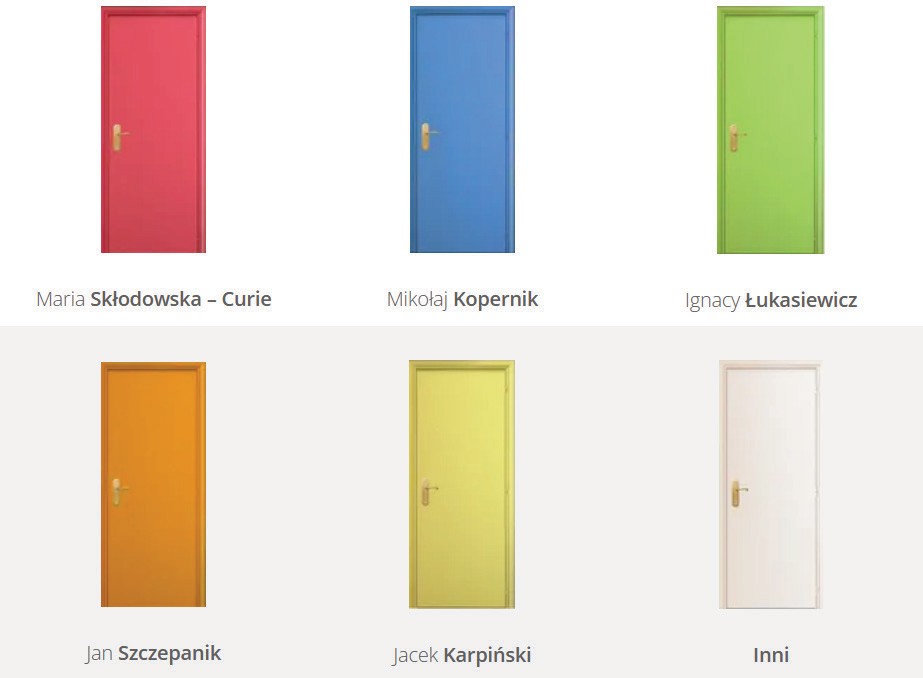 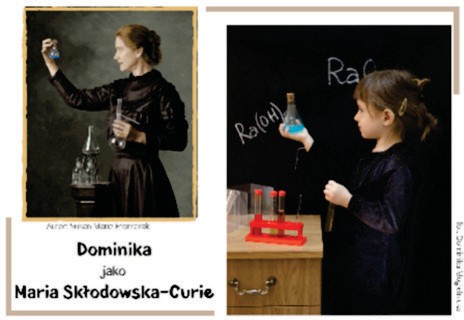 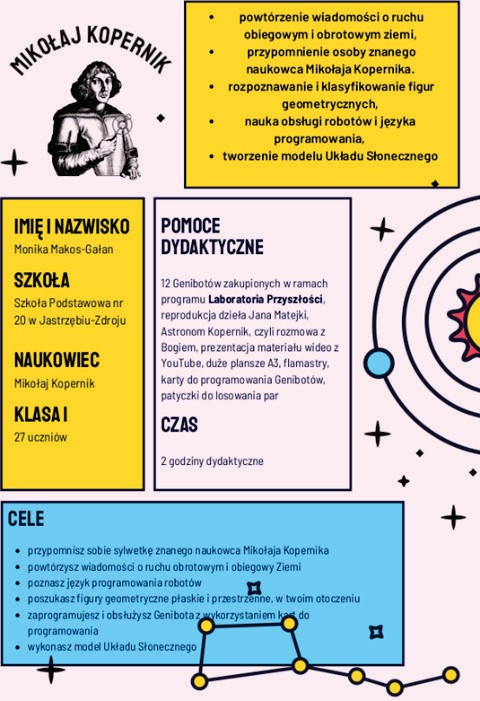 Koordynator: S. Bloch, A. Krzyżanowska
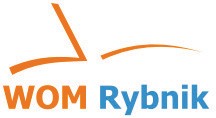 53
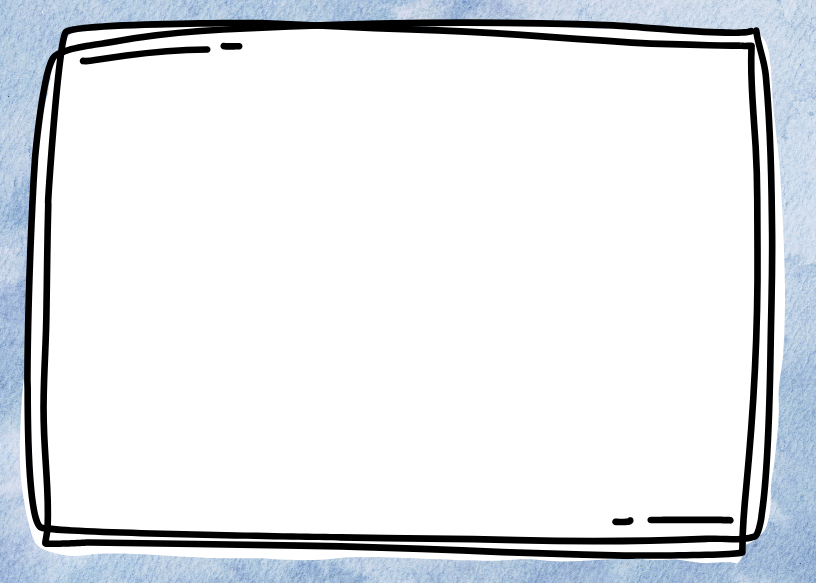 KURS DOSKONALĄCY : ”MUZYKOTERAPIA W PROFILAKTYCE ZDROWOTNEJ DZIECI – MOBILNA REKREACJA MUZYCZNA” NOWOŚĆ
Mobilna Rekreacja Muzyczna wspiera:
- odreagowanie napięć  
   psychofizycznych,
- naukę relaksacji i redukcję stresu,
- ekspresję i regulację emocji,
- aktywność ruchową,
- kreatywność,
- umuzykalnienie,
- rozwój koncentracji i uwagi,
- korektę nieprawidłowych zachowań,
- integrację grupy.
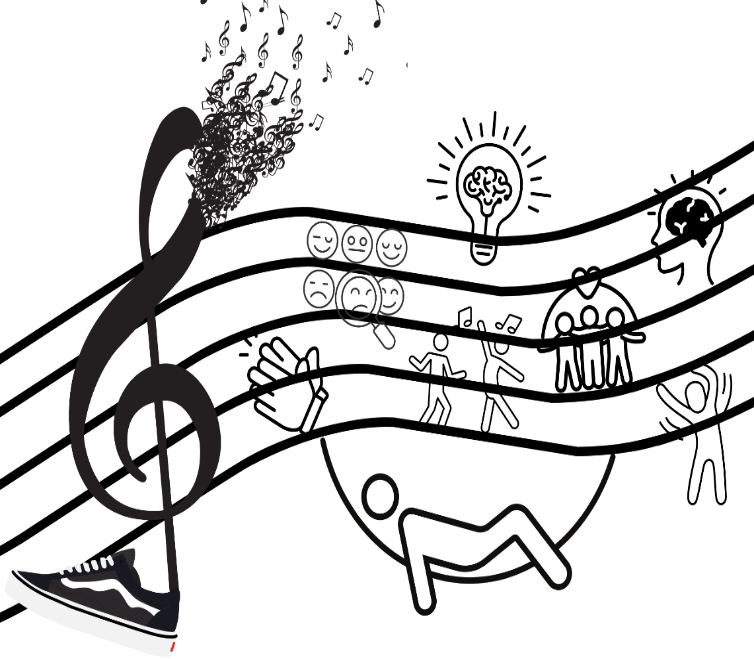 Koordynator: dr M. Koloch
54
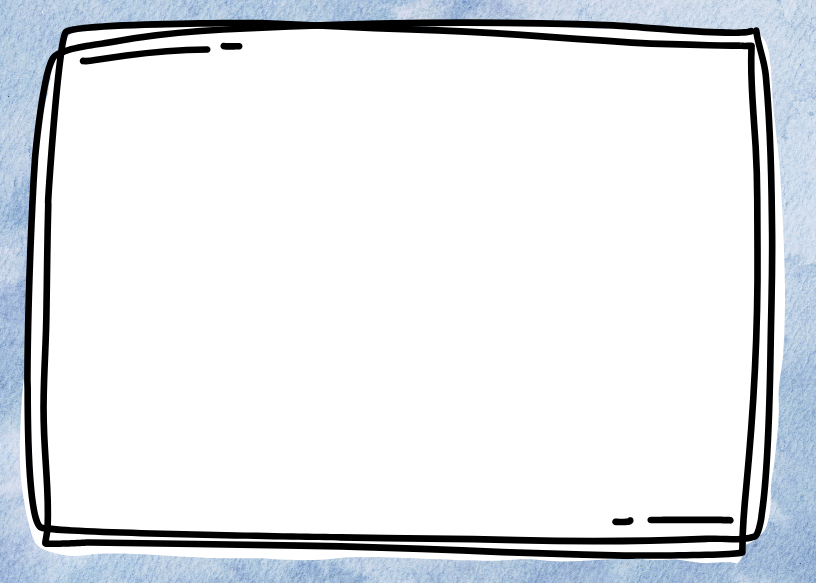 KONKURS PIOSENKI MIGANEJ I ŚPIEWANEJ
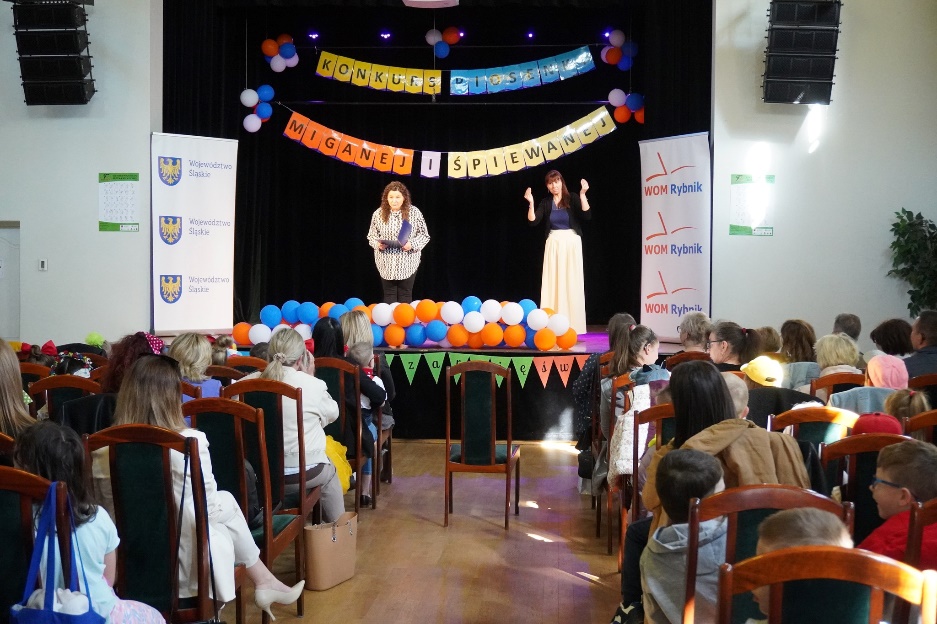 Koordynator: J. Grzesiak
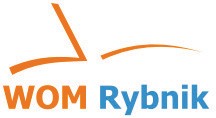 55
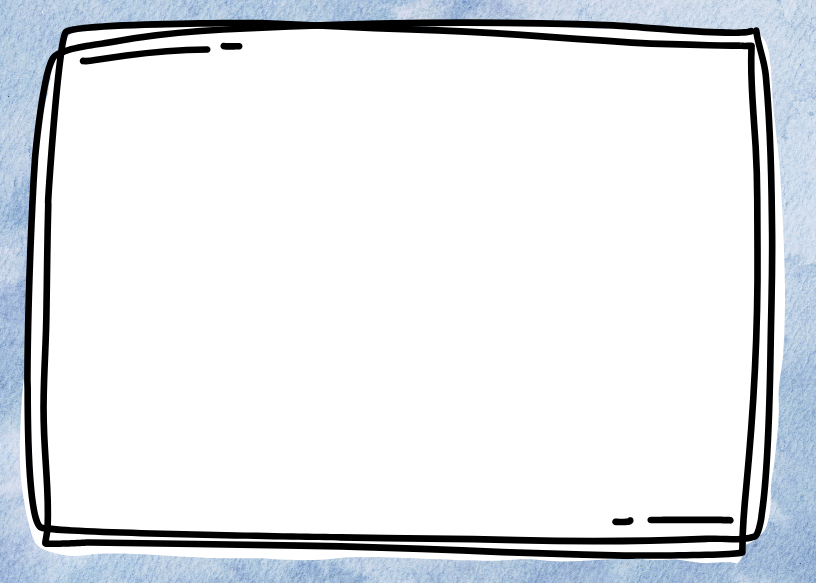 POLECAMY MATERIAŁY
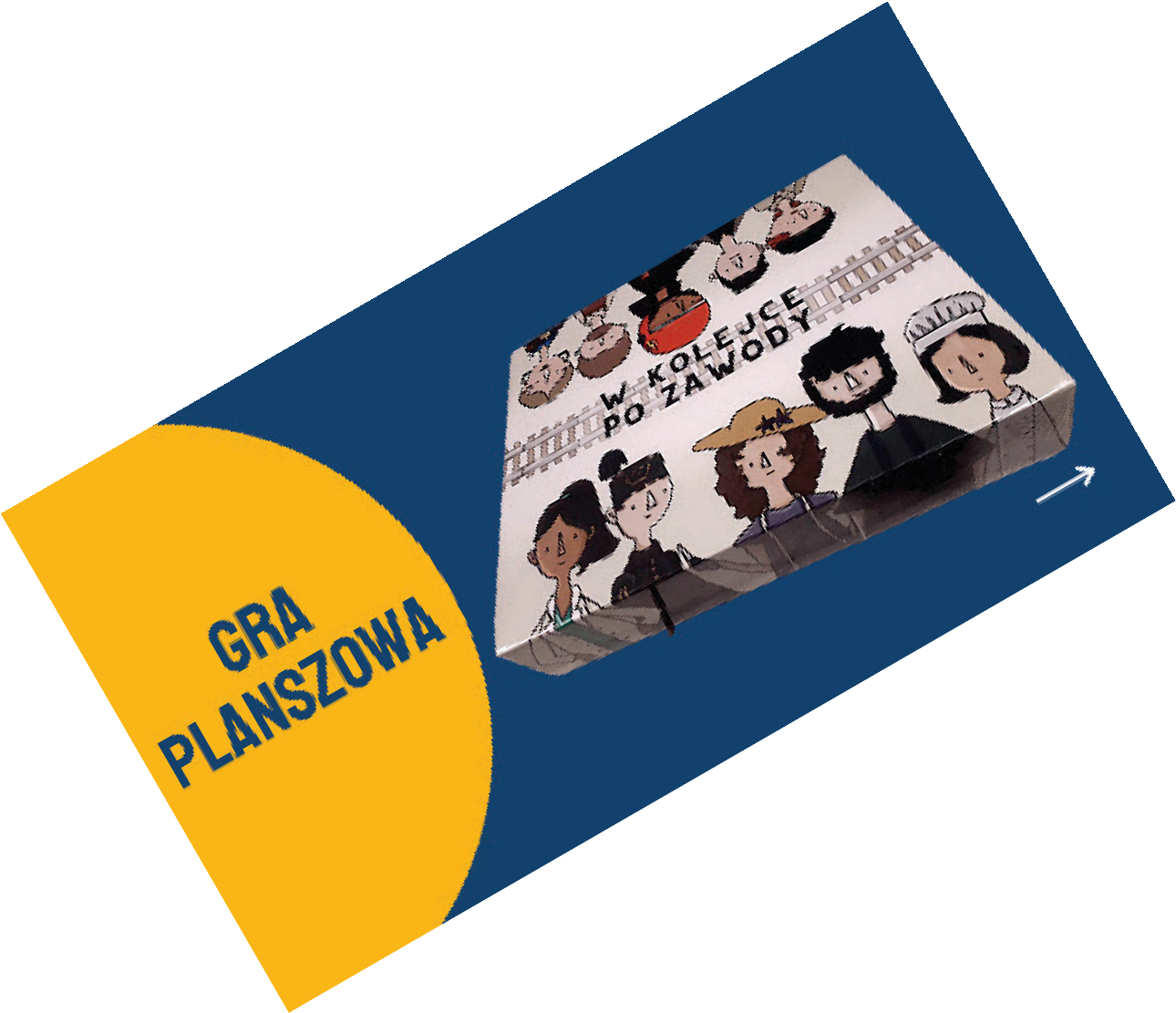 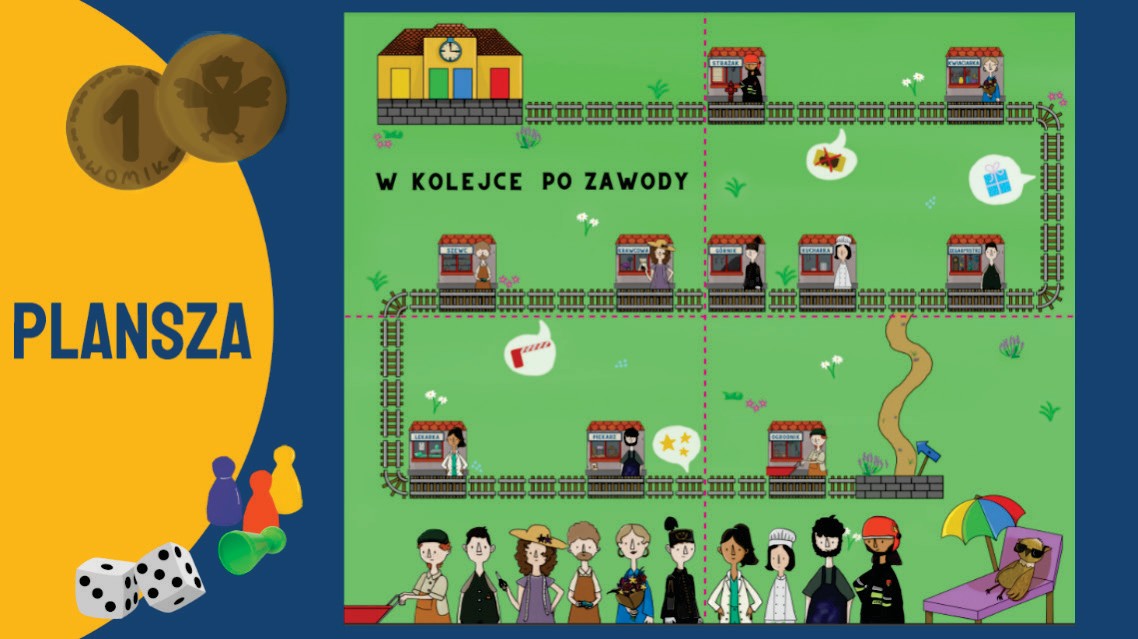 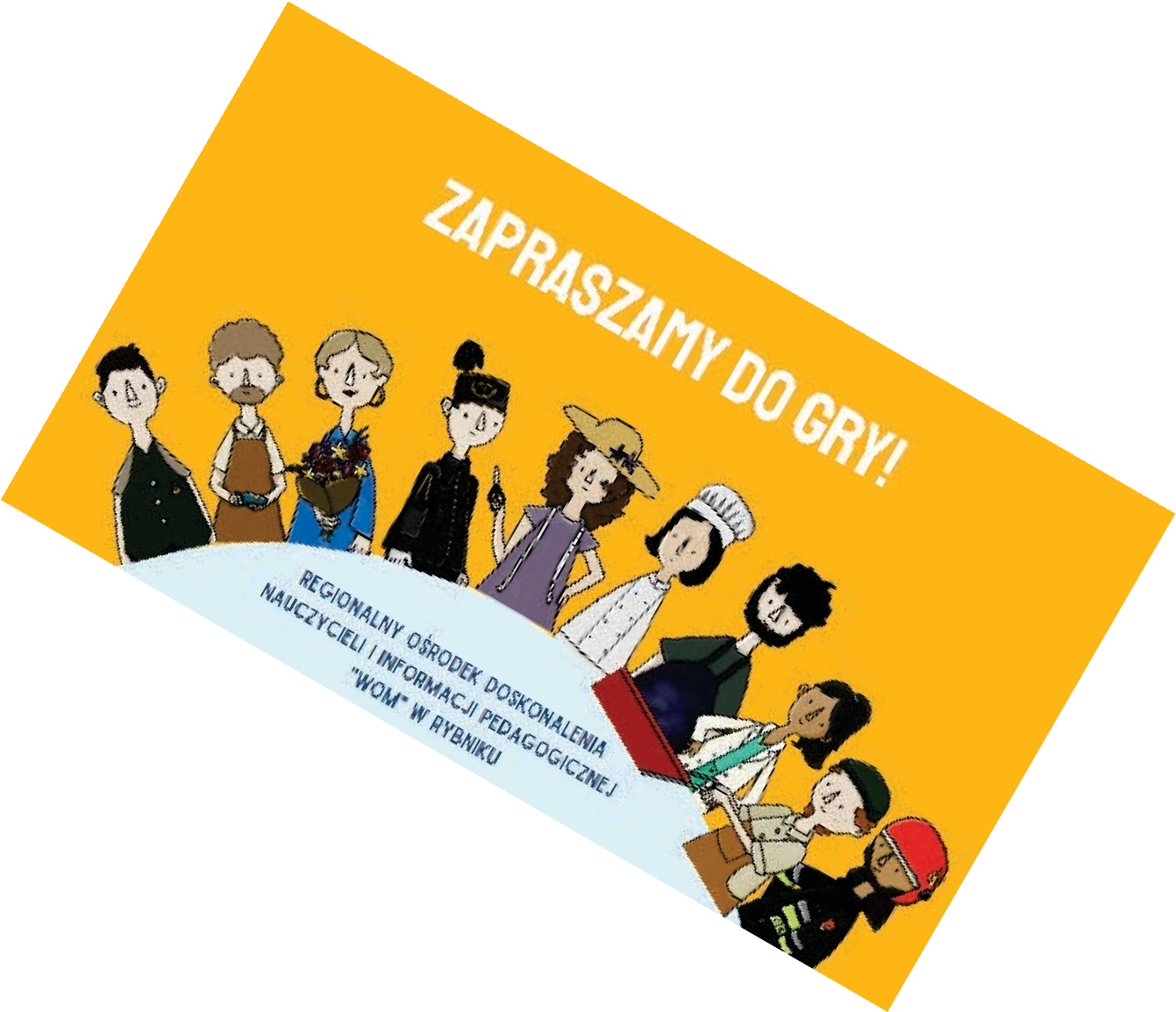 GRA „W KOLEJCE PO ZAWODY” WYDANA PRZEZ RODN I IP „WOM”  W RYBNIKU
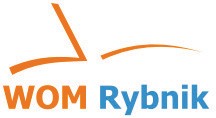 56
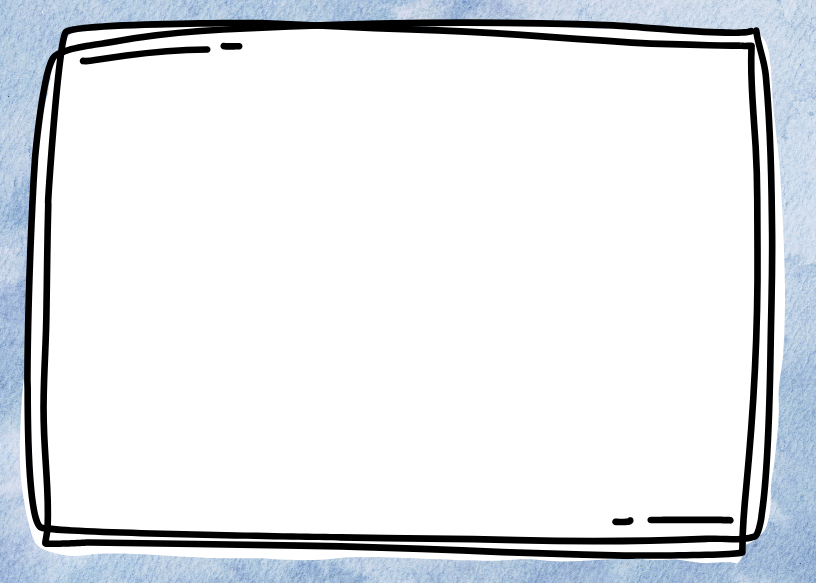 POLECAMY MATERIAŁY
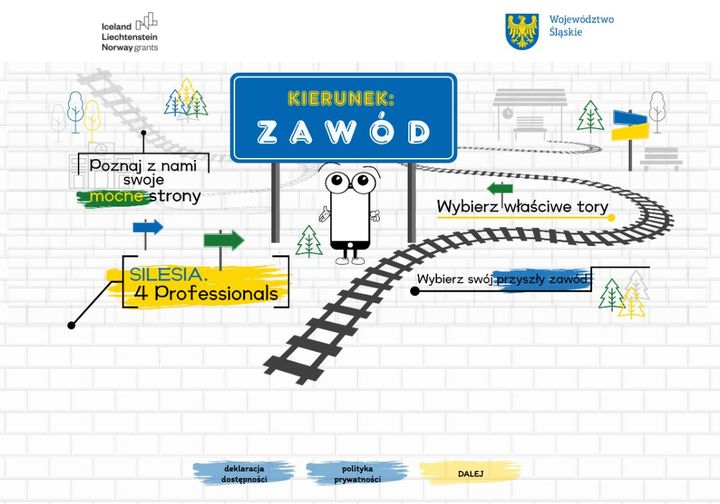 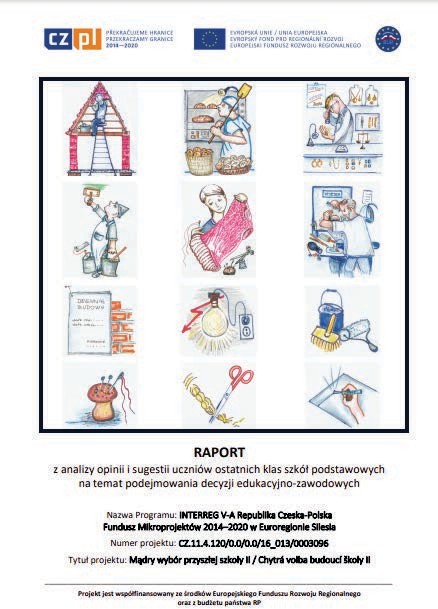 https://4professionals.slaskie.pl/
https://www.wom.edu.pl/do-pobrania/42/raport-madry-wybor-druk.pdf
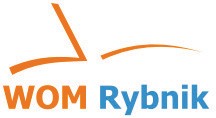 57
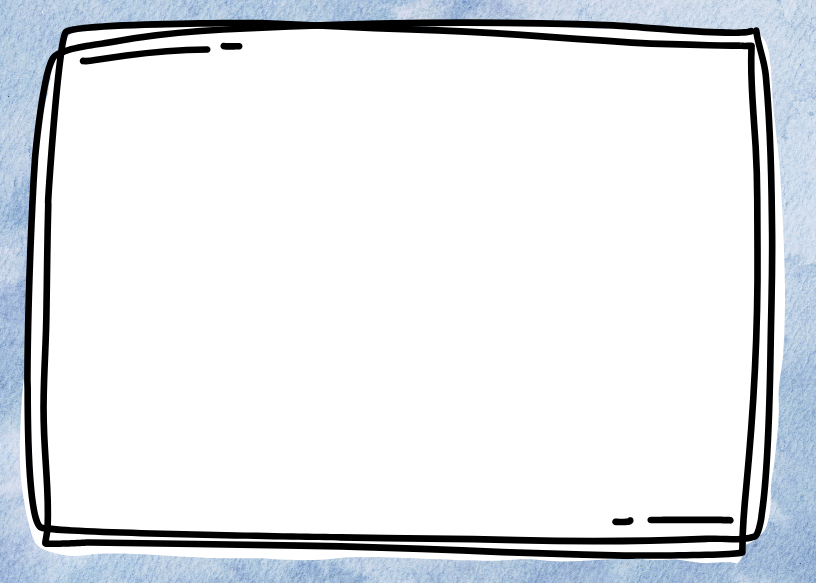 WYDAWANIE KWARTALNIKA „DIALOG EDUKACYJNY”
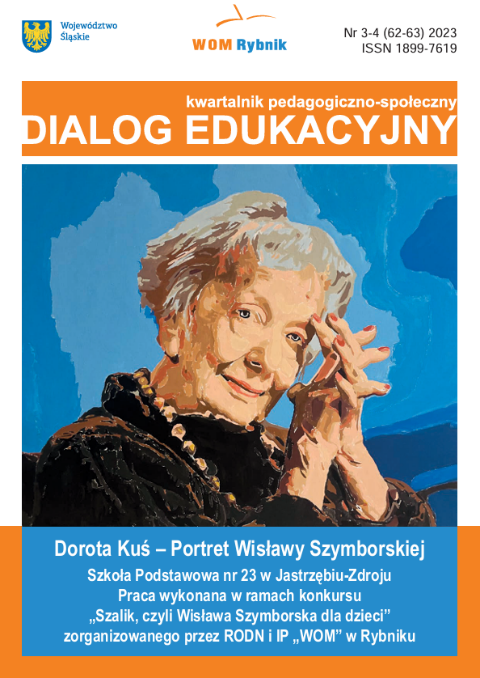 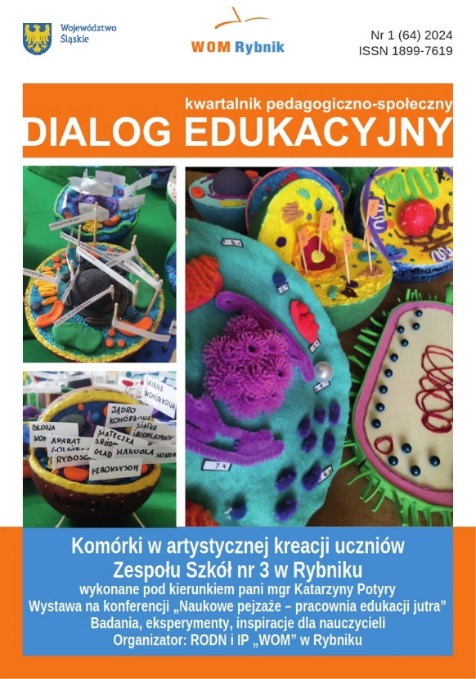 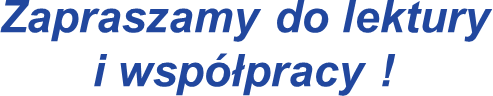 https://www.wom.edu.pl/do-pobrania/34/dialog_1_2024.pdf
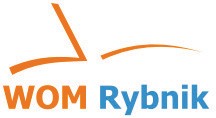 58
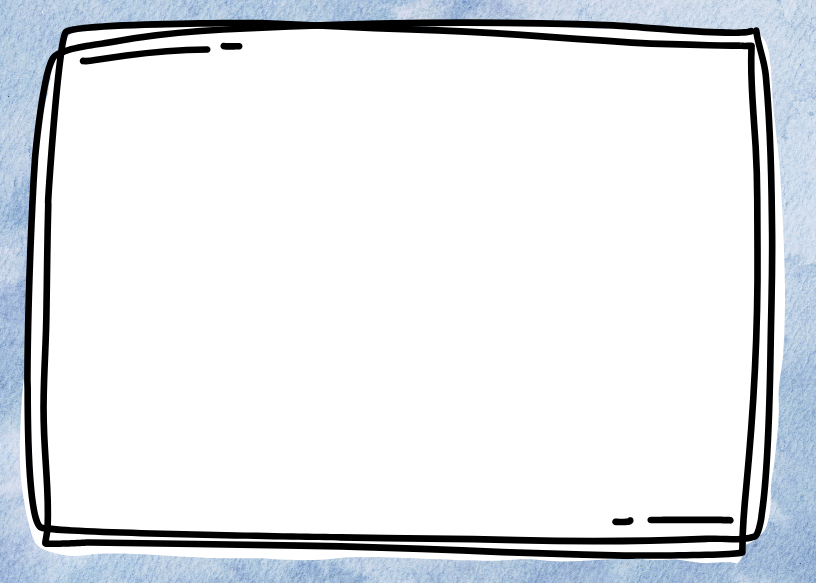 SZLAK  ZABYTKÓW  TECHNIKI- cykliczne konkursy
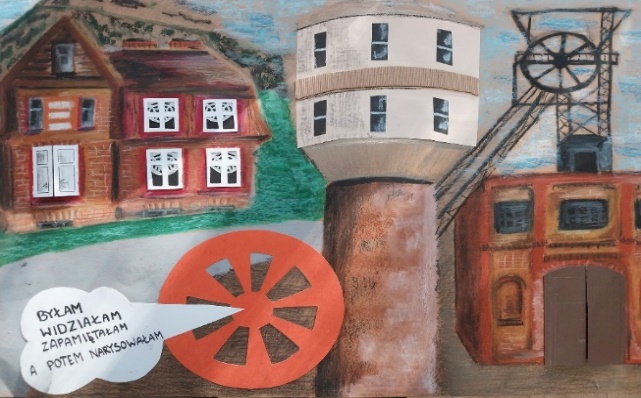 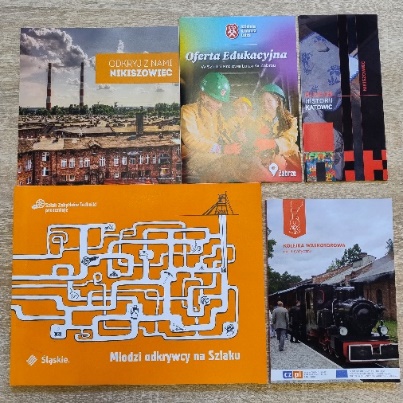 Zainteresowane przedszkola zachęcamy do współpracy.
Koordynator: J. Grzesiak
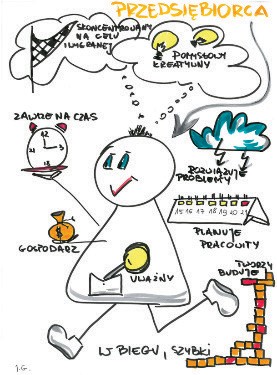 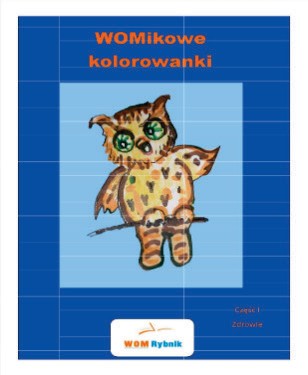 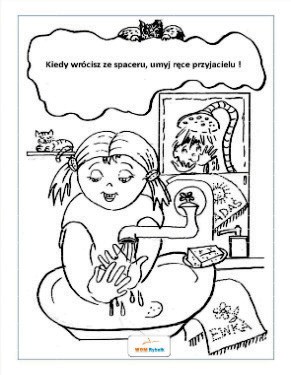 Koordynator: J. Grzesiak
Koordynator: S. Bloch
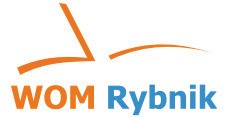 59
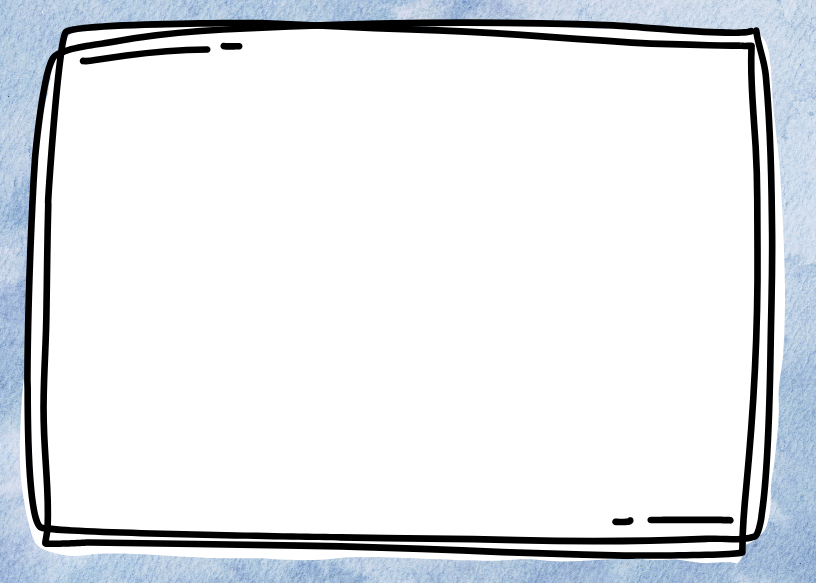 PEDAGOGICZNA BIBLIOTEKA WOJEWÓDZKA  W RYBNIKU
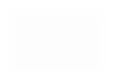 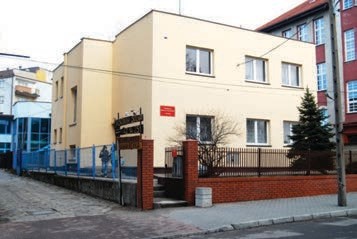 Oferuje:
- całodobowy dostęp do katalogu internetowego biblioteki,
- możliwość skorzystania  z wypożyczeń  międzybibliotecznych,
- możliwość korzystania na  miejscu  z komputerów, usługi  ksero oraz    możliwość druku.
ul. Bolesława Chrobrego 27  Tel. 32 4222059
https://www.biblioteka.wom.edu.pl/
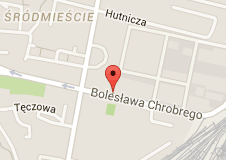 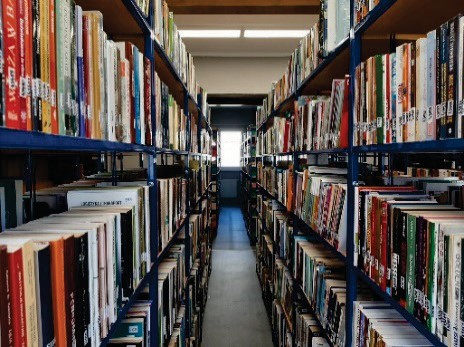 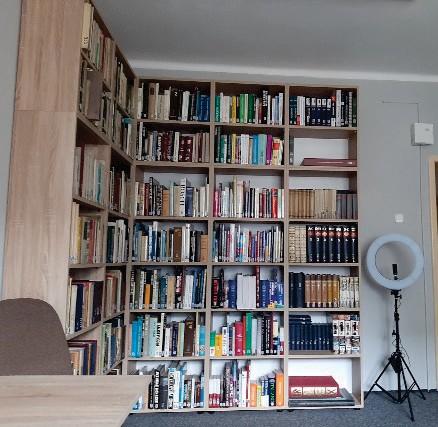 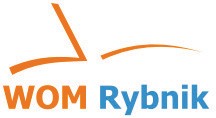 60
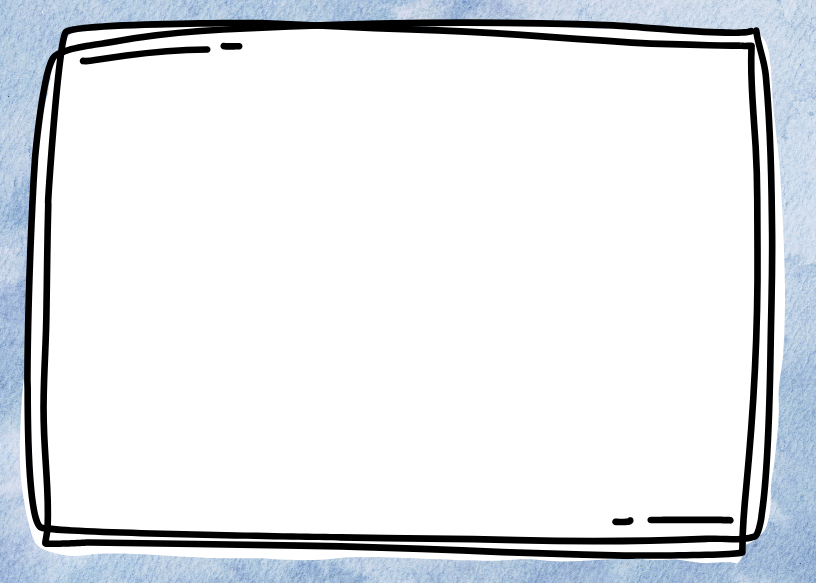 ZAPRASZA DO KORZYSTANIA ZE SWOICH ZBIORÓW I OFERUJE BOGATY WYBÓR LITERATURY Z ZAKRESU:
- nauk pedagogicznych i dziedzin pokrewnych ‒   psychologii, socjologii, filozofii
- wydawnictw metodycznych dla nauczycieli,
- bibliotekoznawstwa i informacji naukowej,
- literatury pięknej polskiej i obcej kultury, sztuki, historii, wiedzy o literaturze,
- nauk ścisłych, przyrodniczych, stosowanych.
Oferuje możliwość wypożyczenia gier:
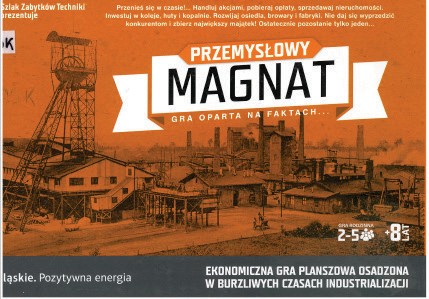 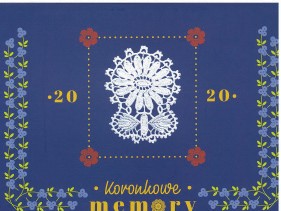 Oferuje nauczycielom odbywającym przygotowanie do zawodu oraz innym zainteresowanym  pomoc merytoryczną i metodyczną.
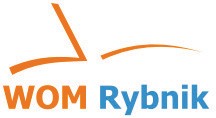 61
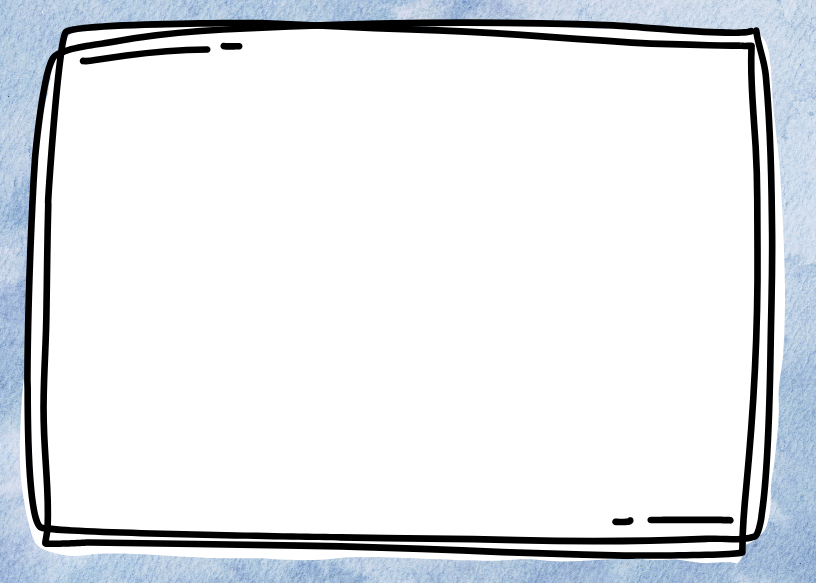 POLECA NOWOŚCI WYDAWNICZE M. IN.:
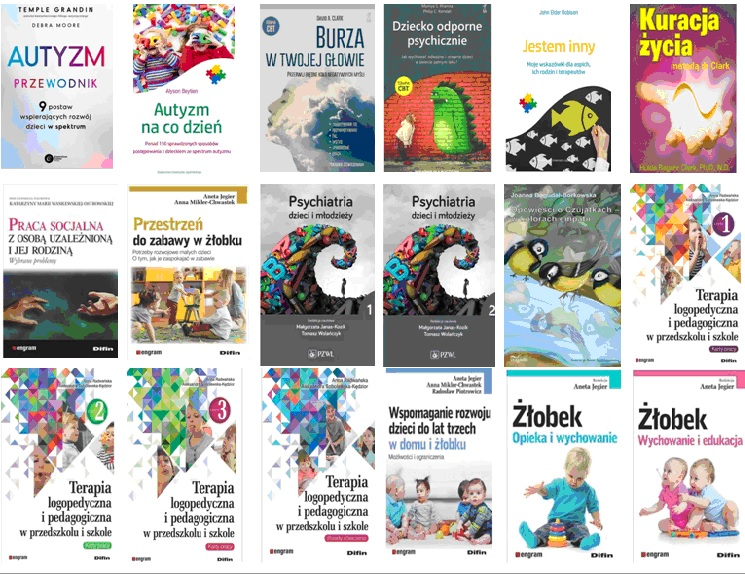 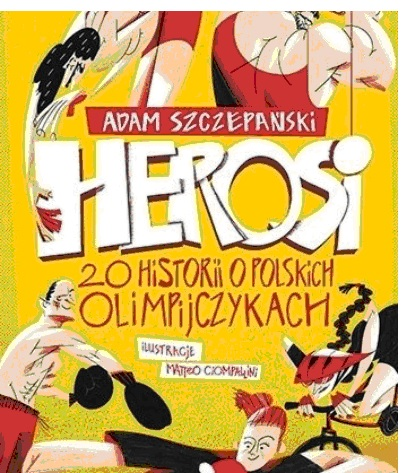 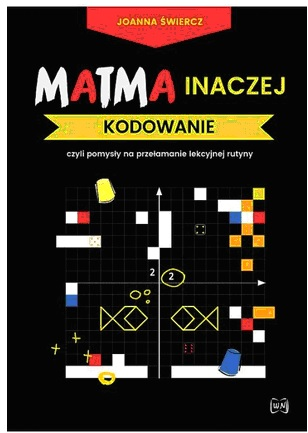 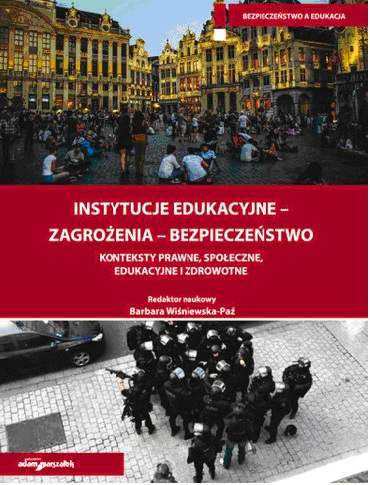 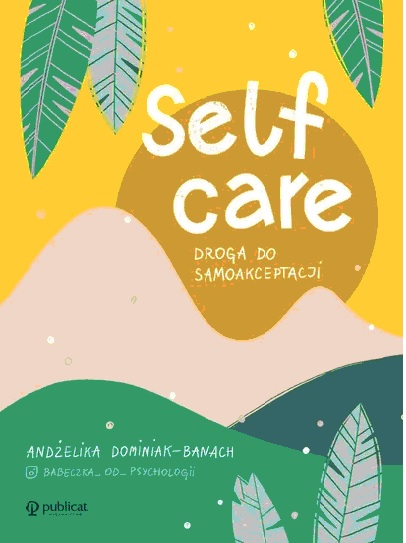 Katalog online
Sprawdź dostęp lub zarezerwuj
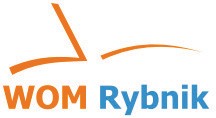 62
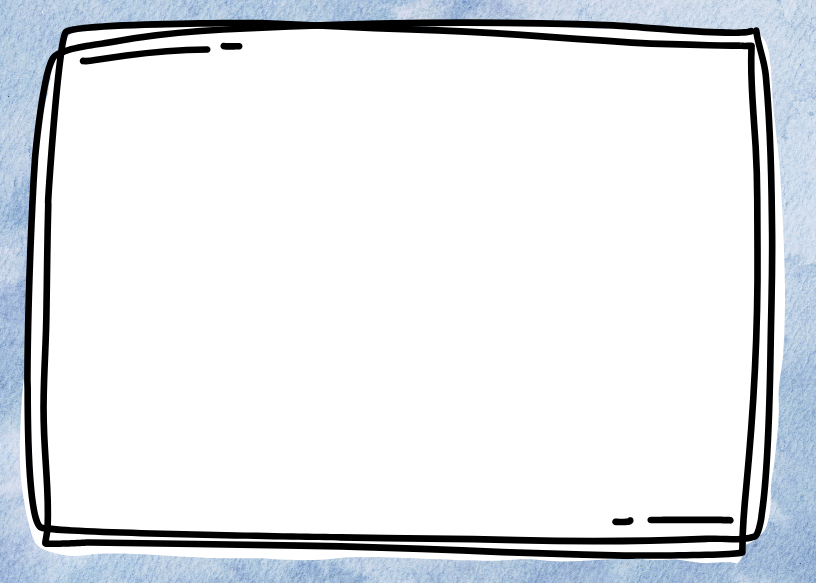 ORGANIZUJE:
- lekcje biblioteczne na wszystkich poziomach nauczania,
- zajęcia biblioterapeutyczne dla dzieci,
- konkursy dla uczniów na różnych poziomach nauczania oraz wystawy pokonkursowe     i tematyczne,
- szkolenia i konferencje dla nauczycieli,
- spotkania autorskie.
OGÓLNOPOLSKI DZIEŃ GŁOŚNEGO CZYTANIA
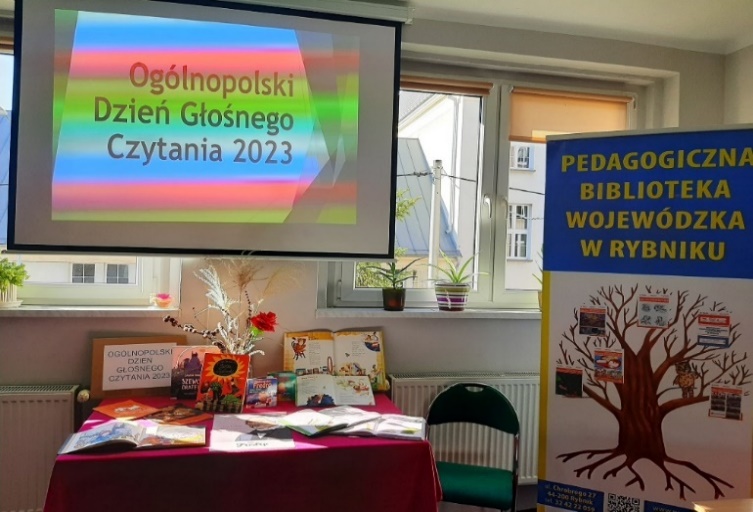 ZAJĘCIA DLA DZIECI Z PROGRAMU 
„ABC EMPATII”
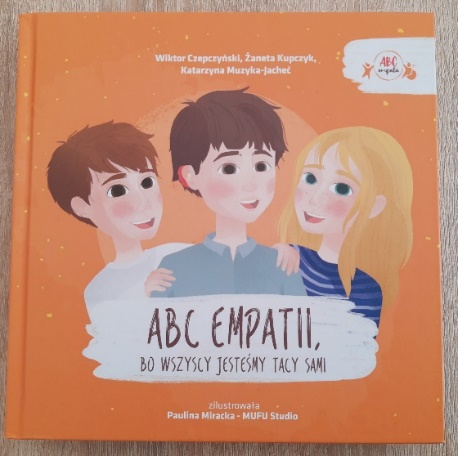 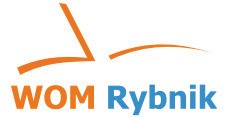 63
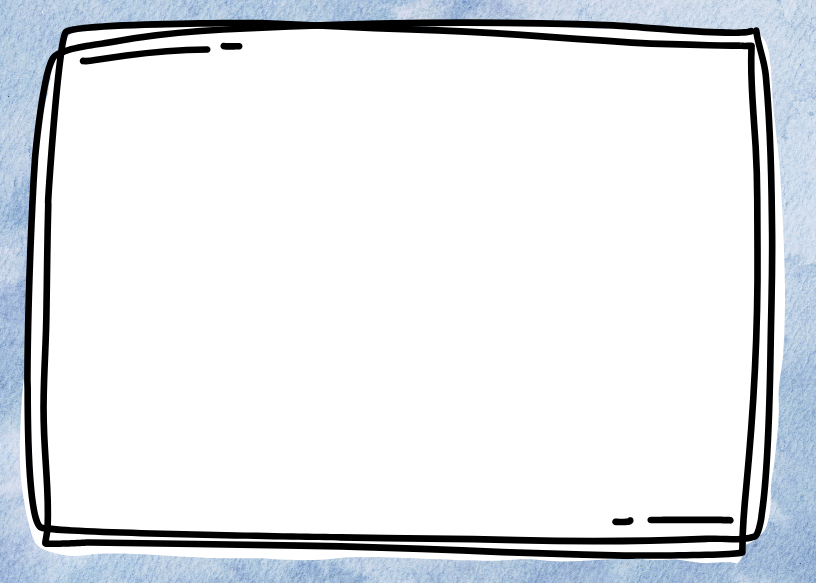 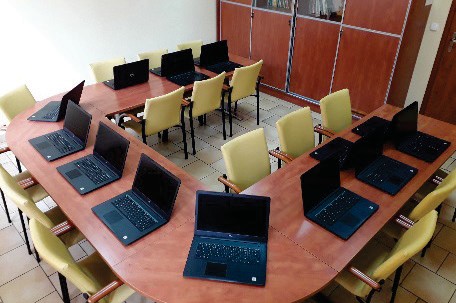 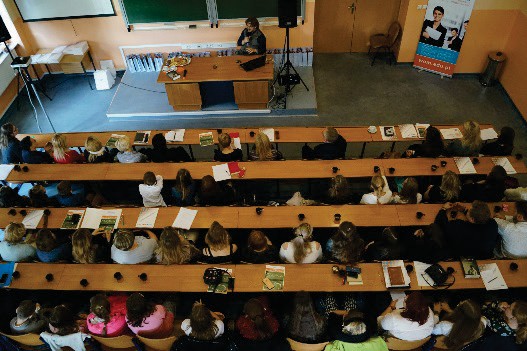 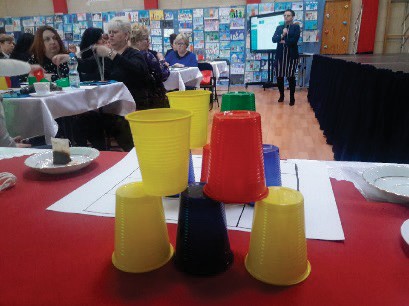 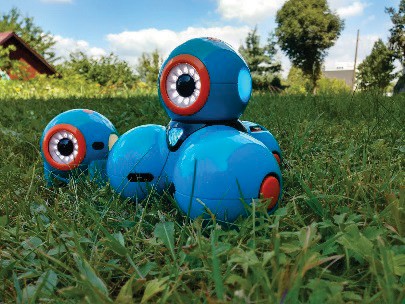 Regionalny Ośrodek Doskonalenia Nauczycieli i Informacji Pedagogicznej „WOM” w Rybniku  ul. Parkowa 4A
44-200 Rybnik tel. (032) 42-47-472
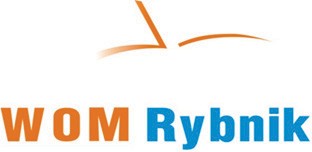 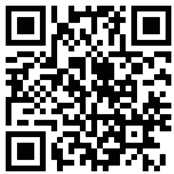 ISBN 978-83-955691-4-2